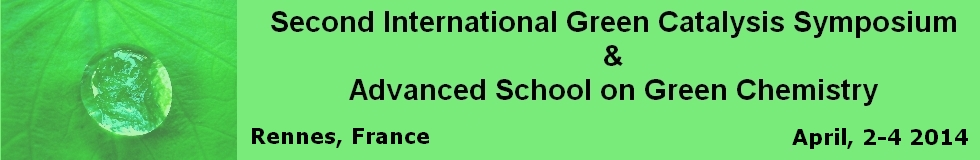 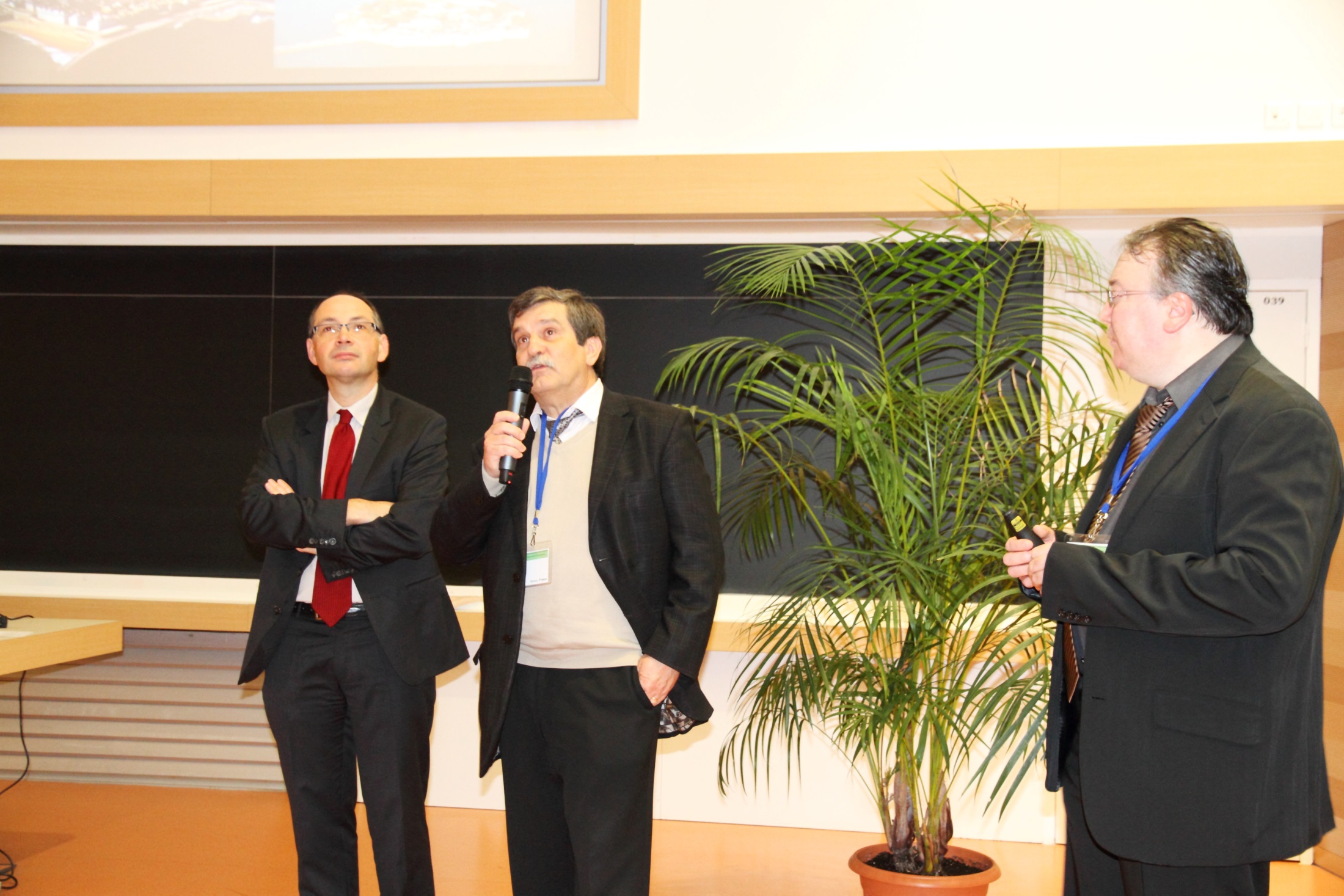 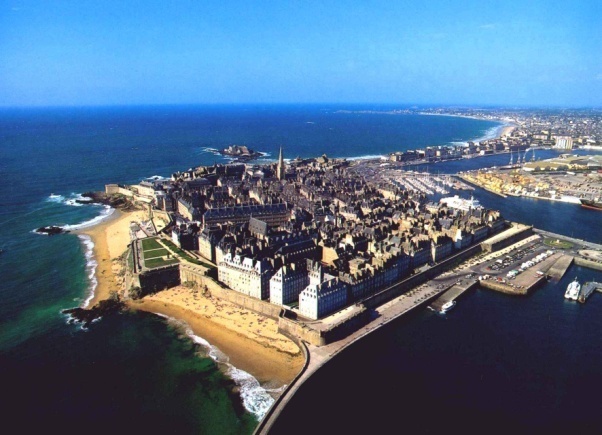 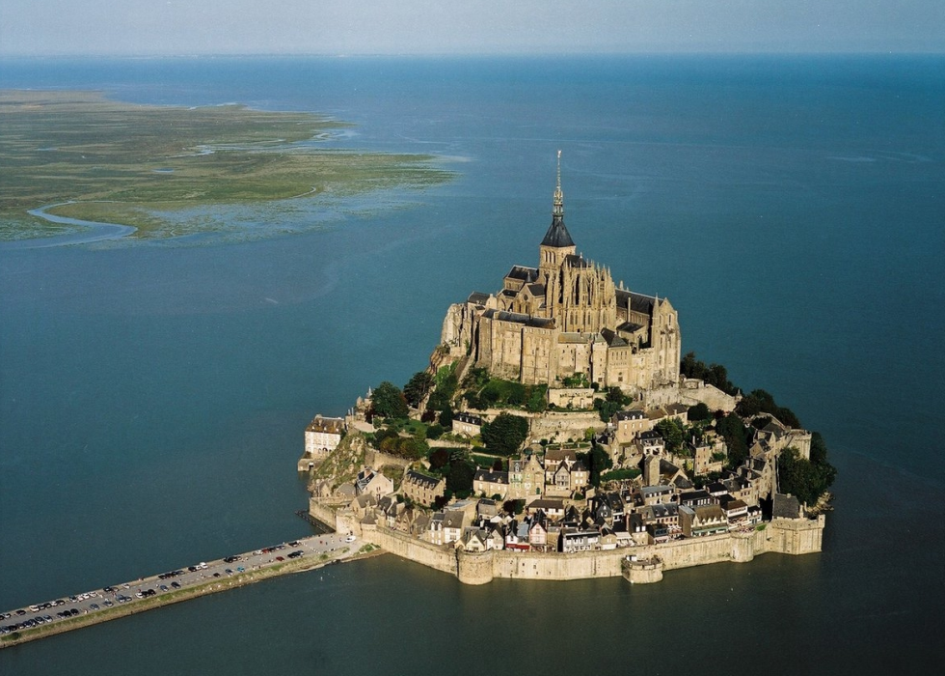 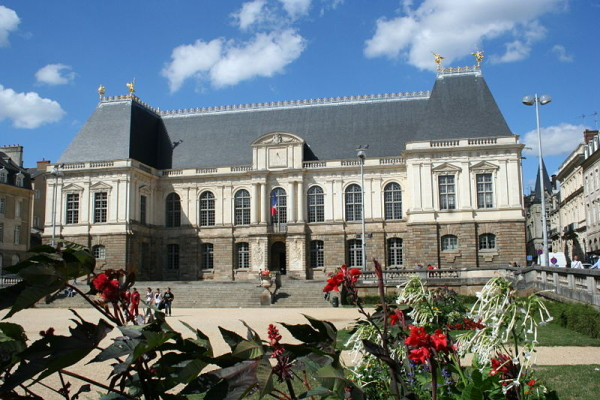 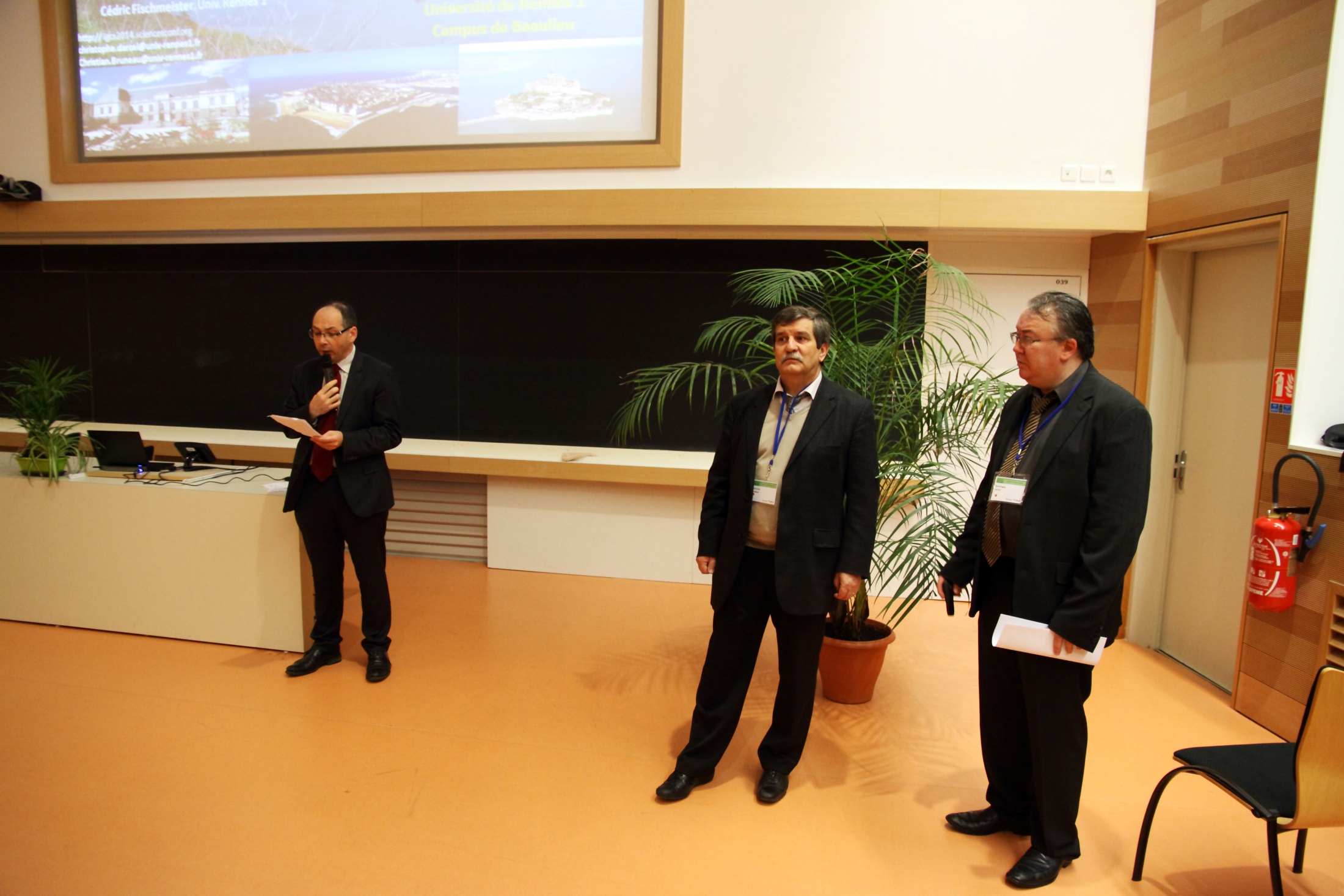 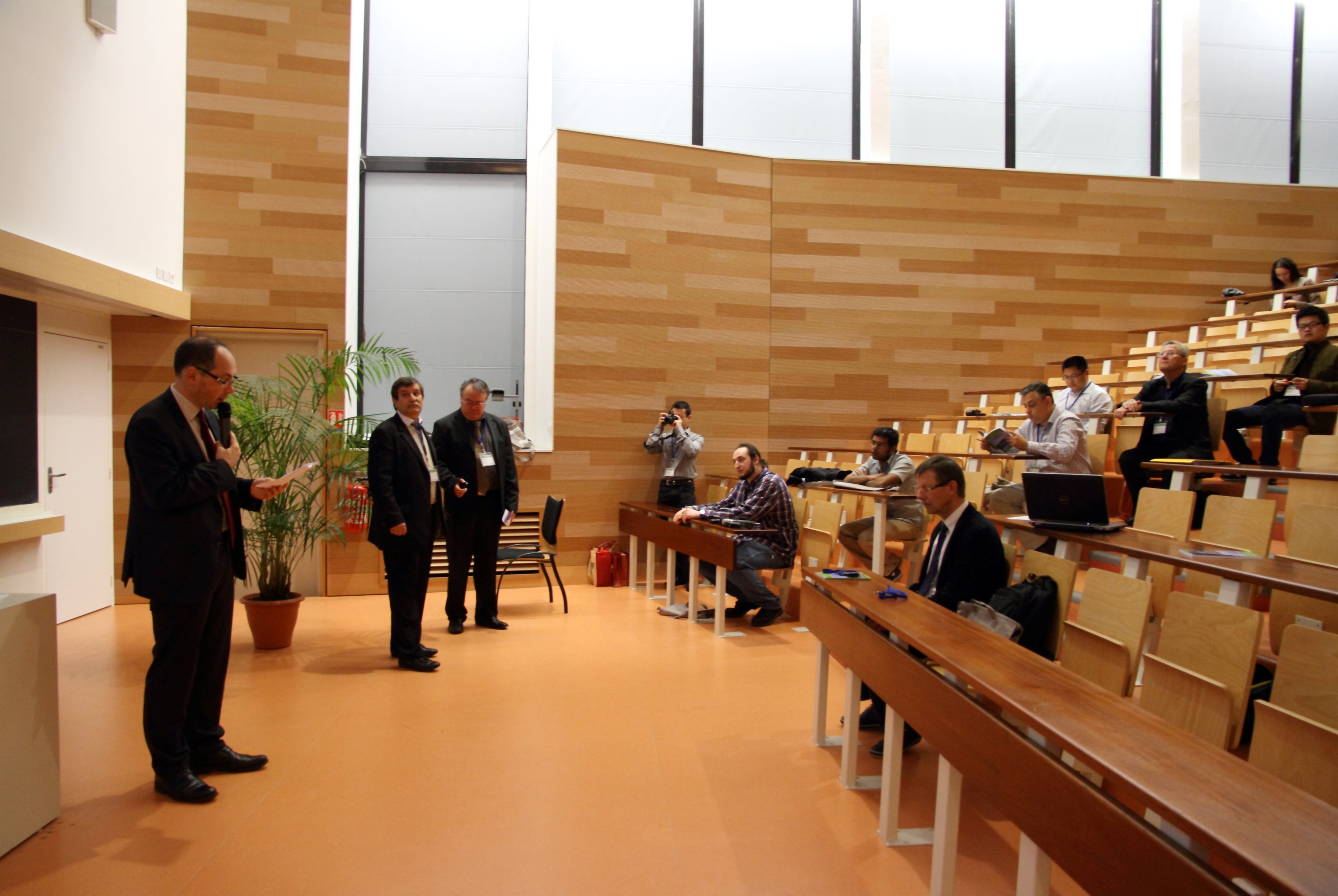 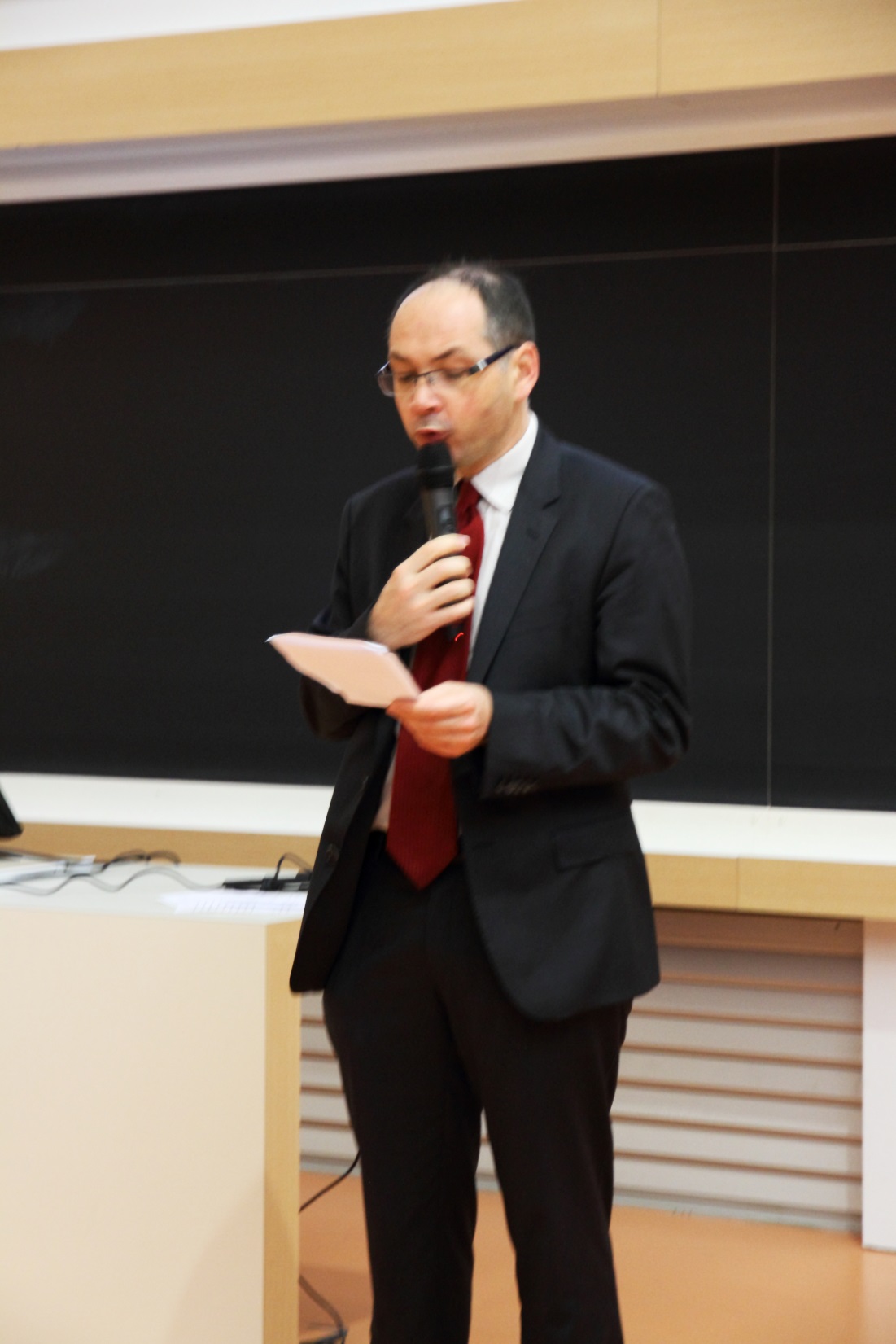 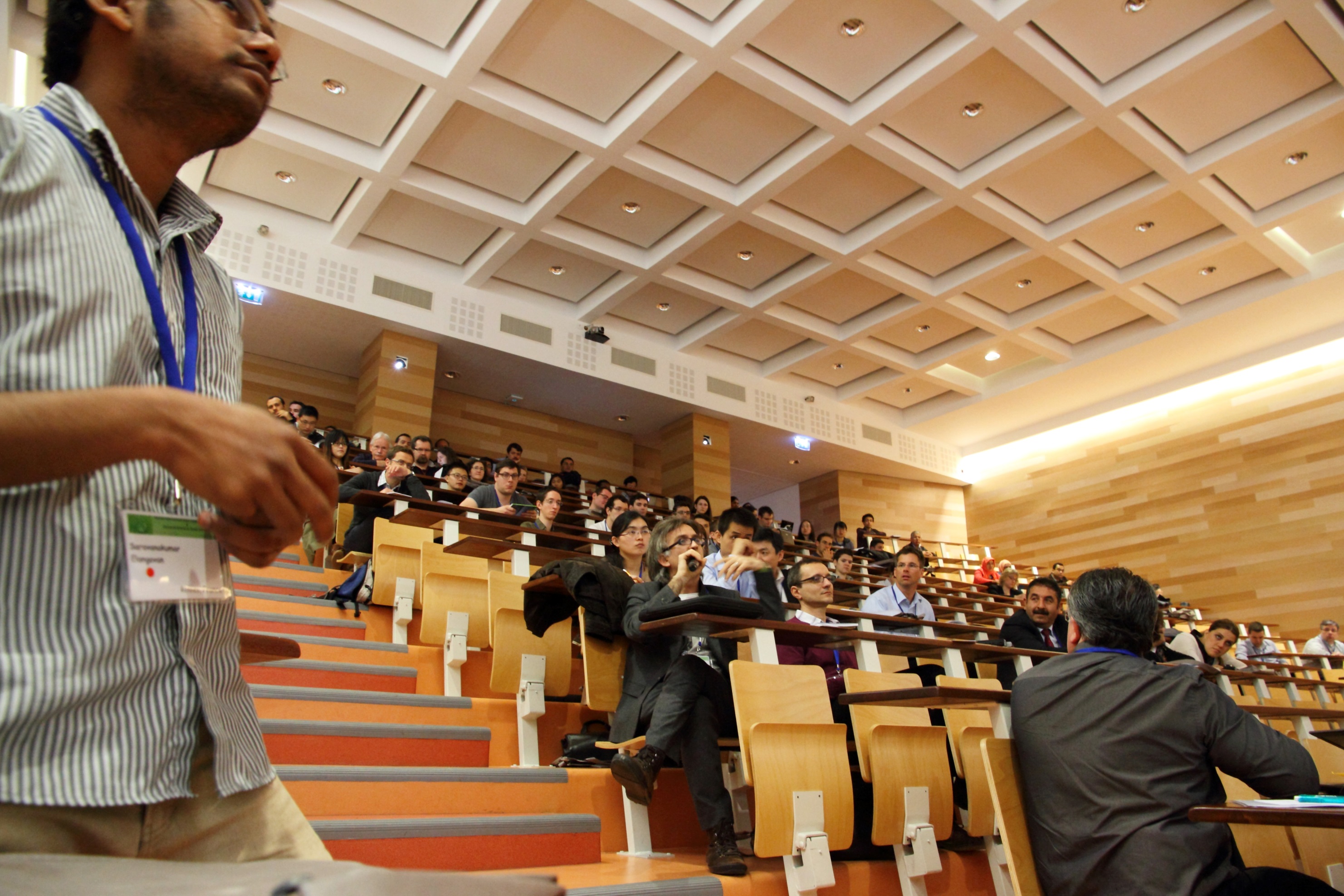 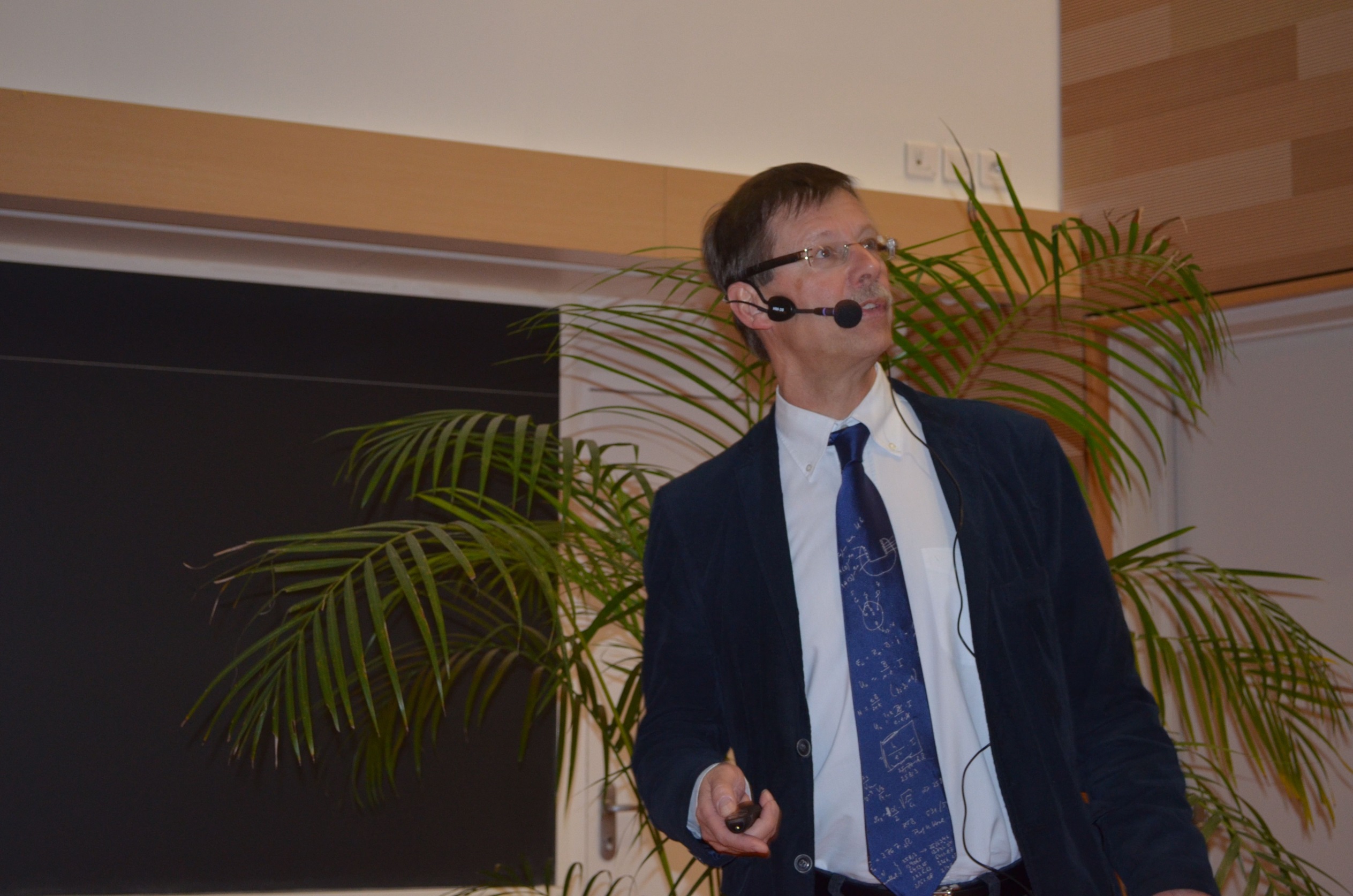 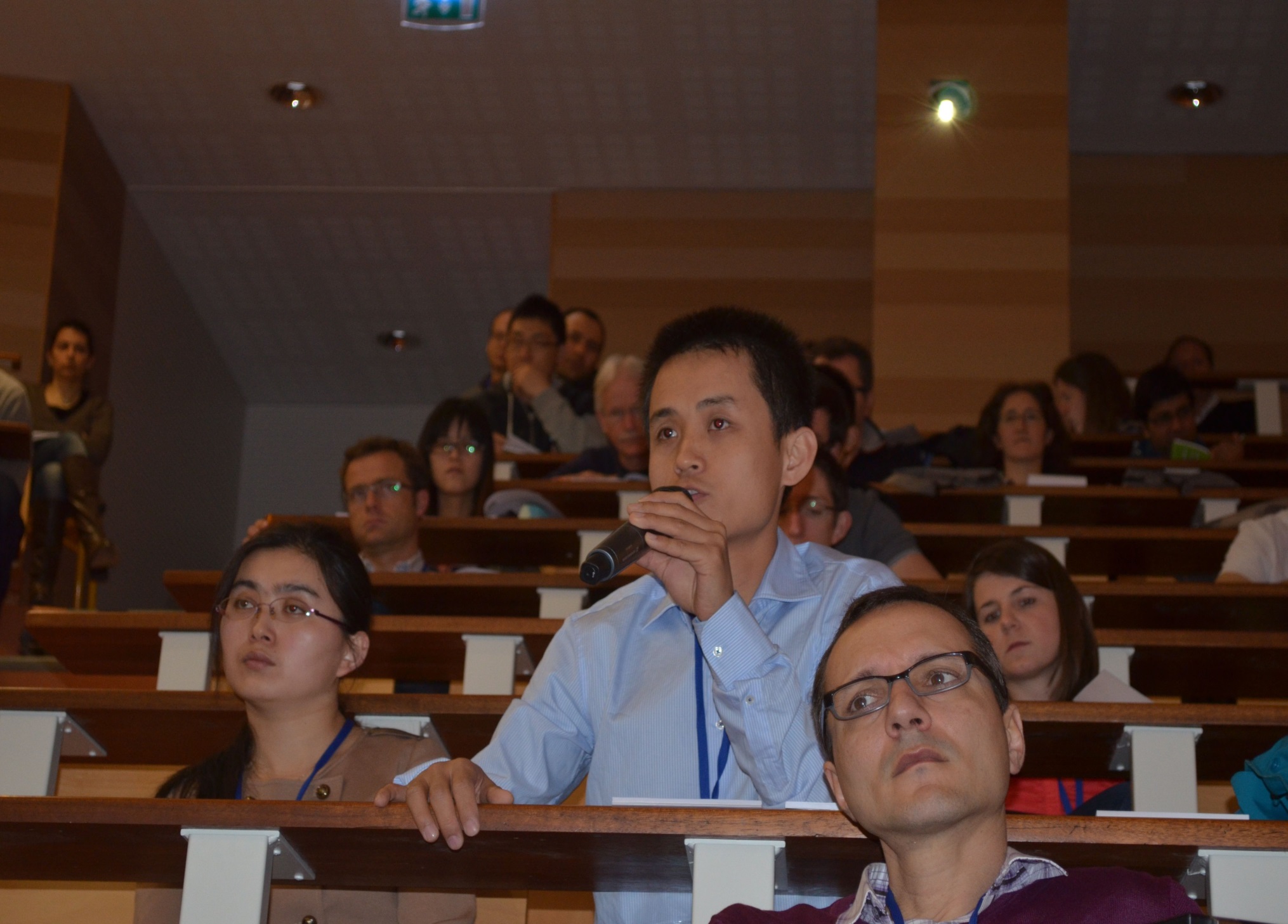 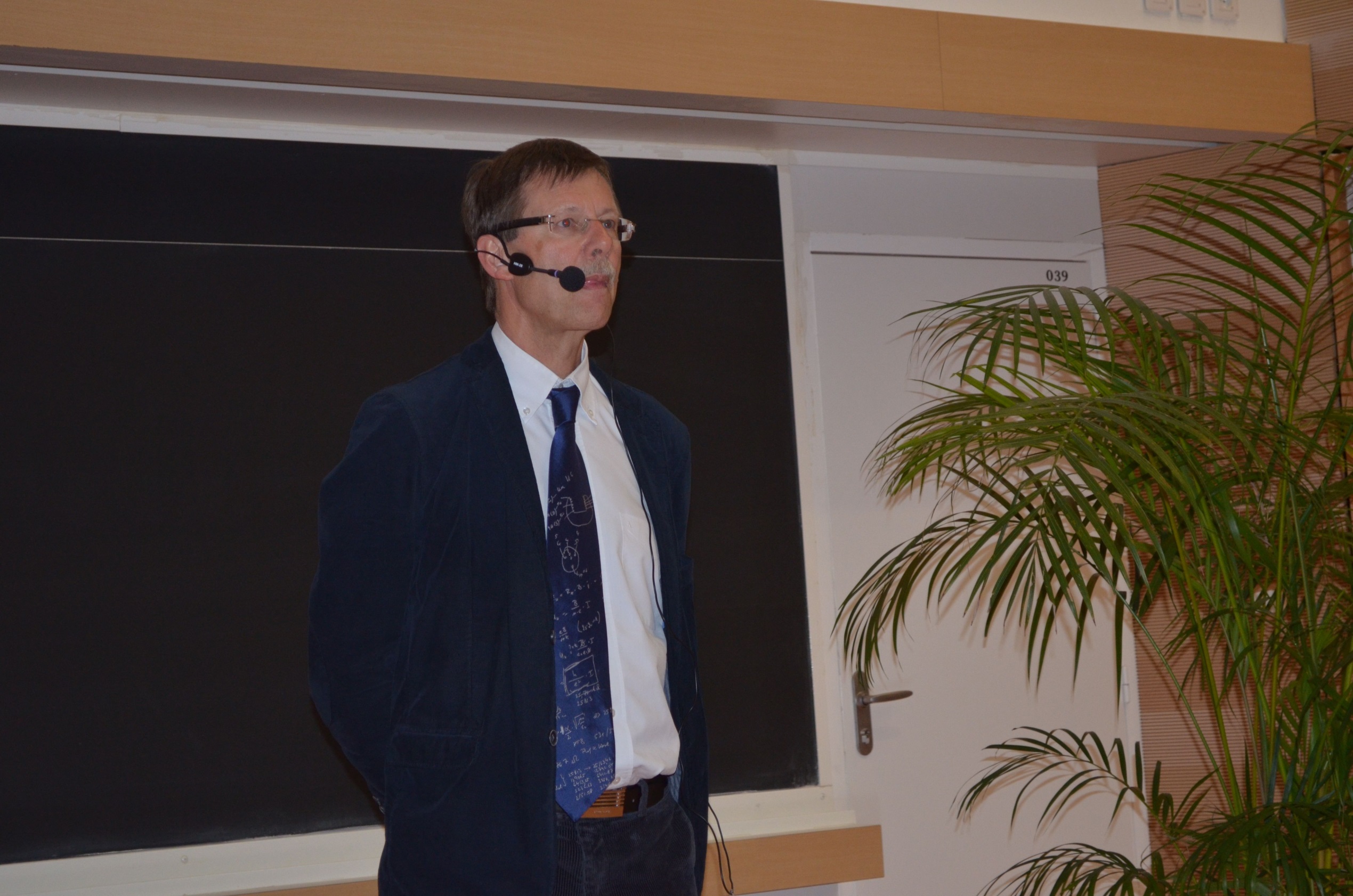 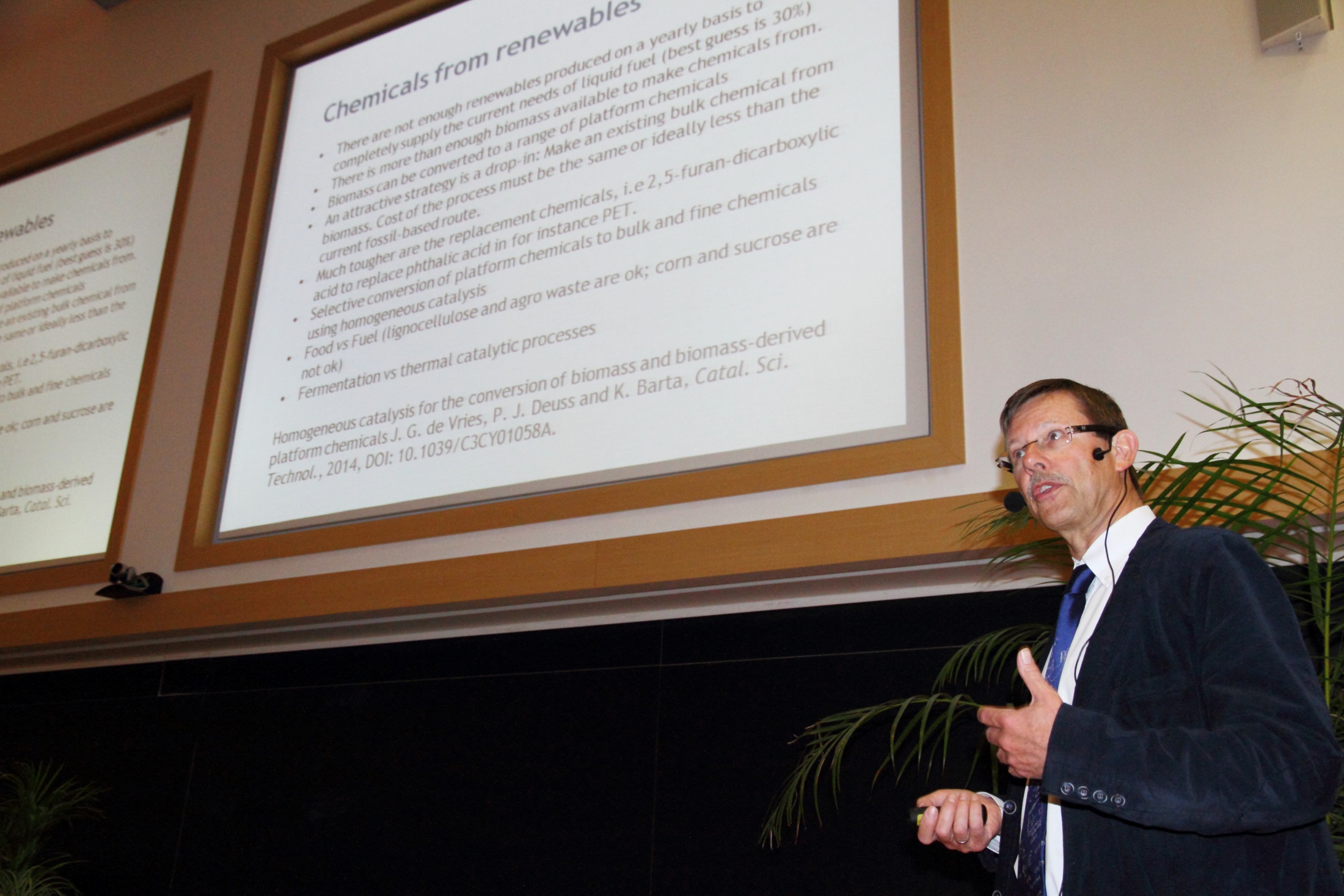 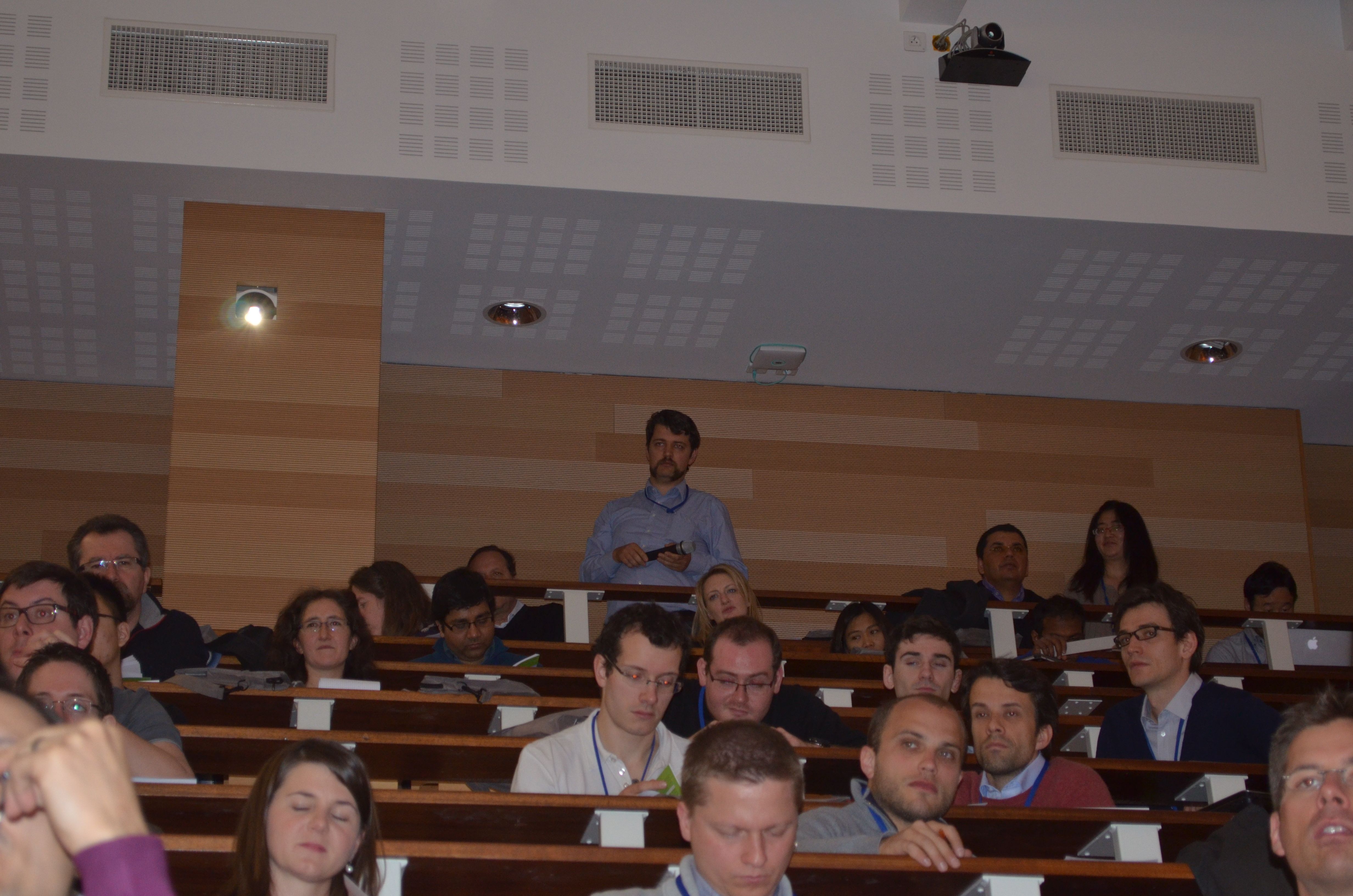 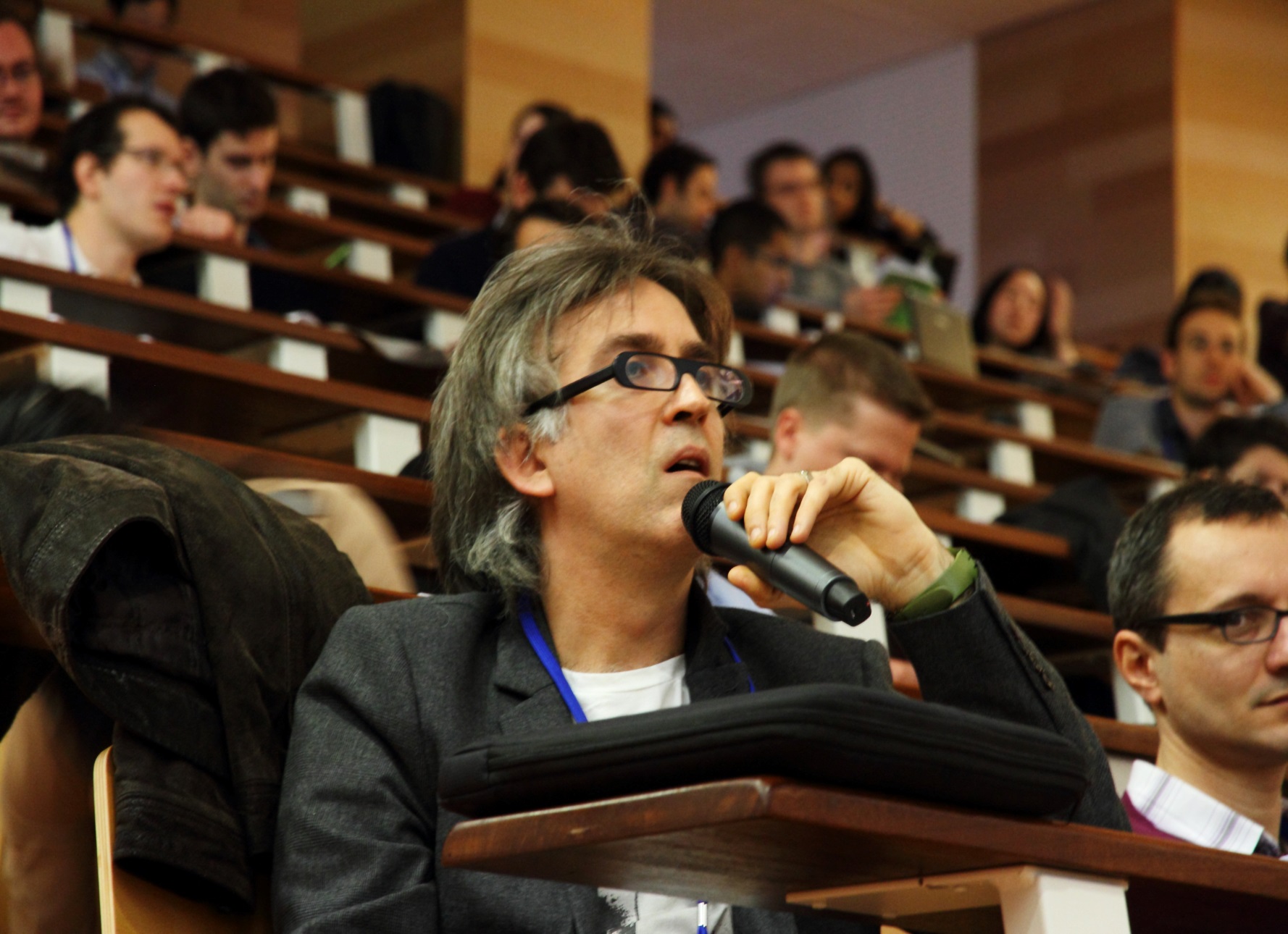 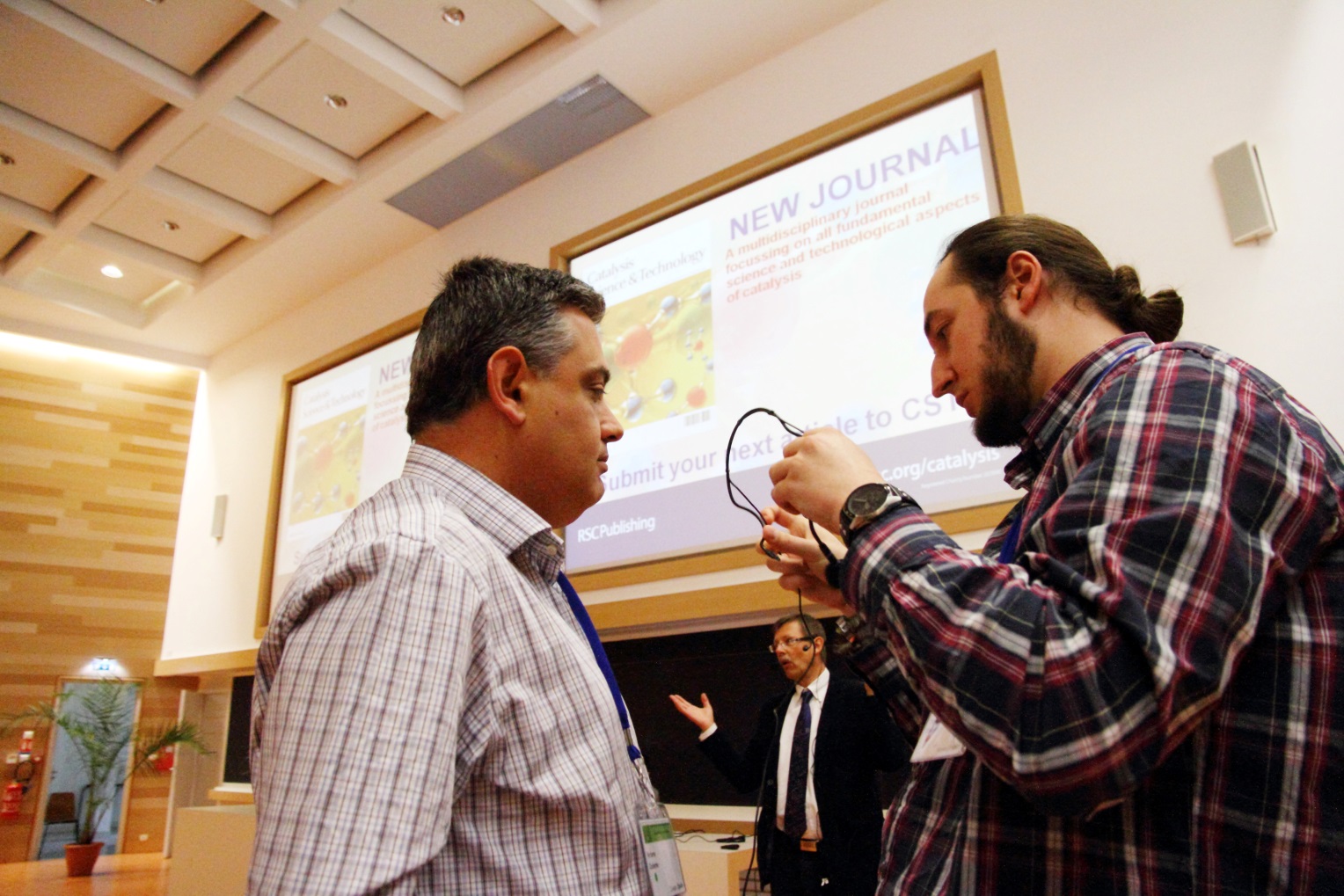 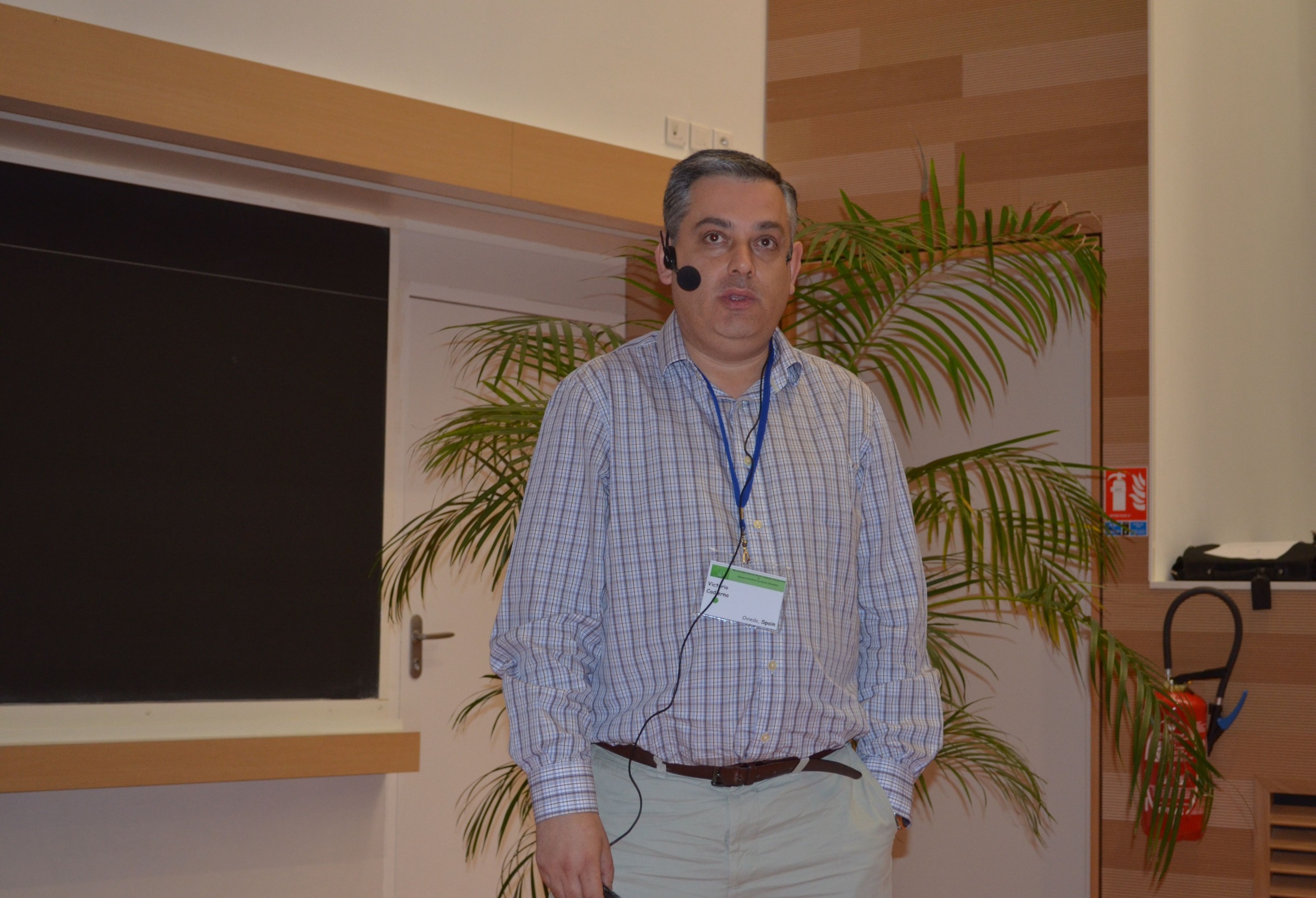 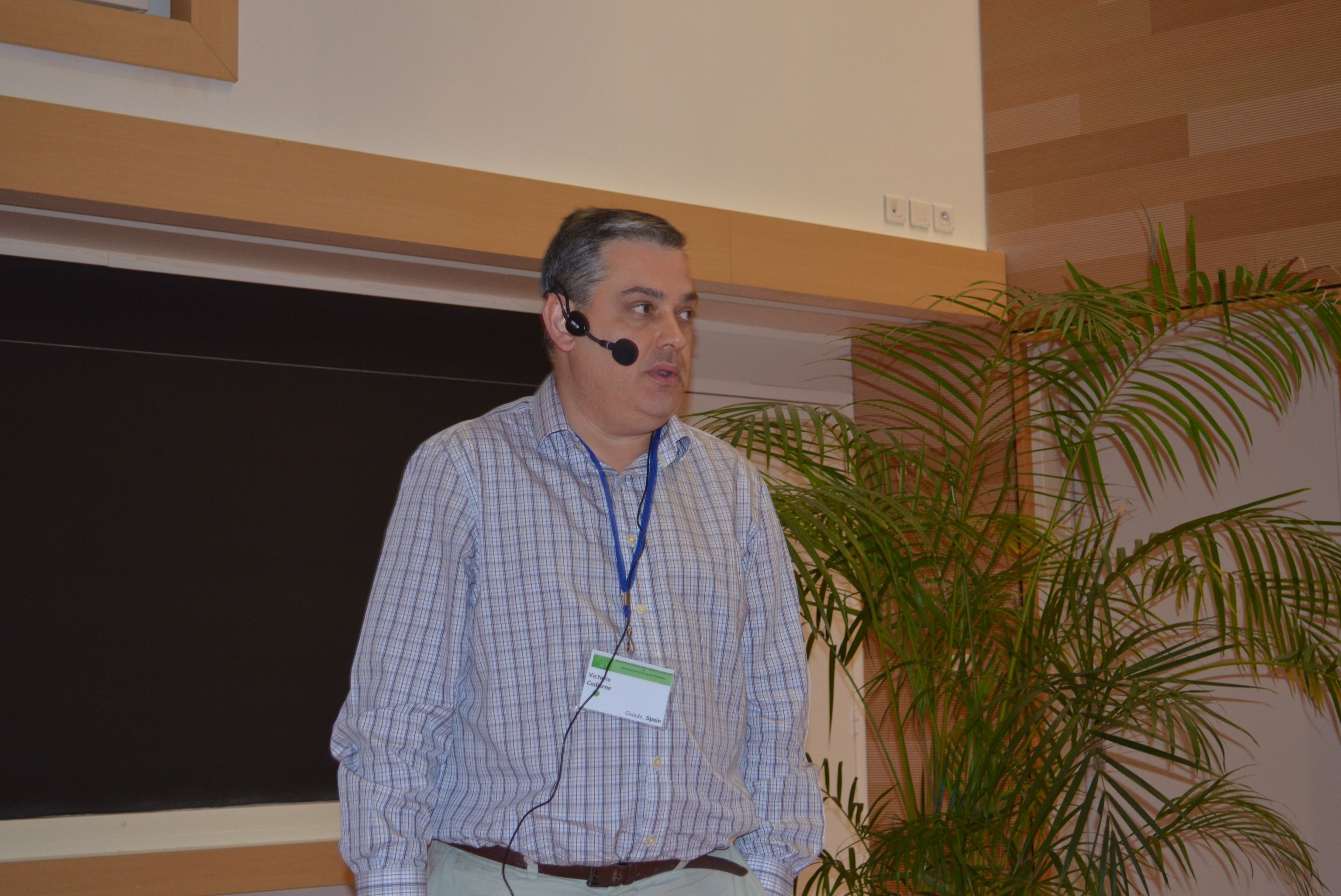 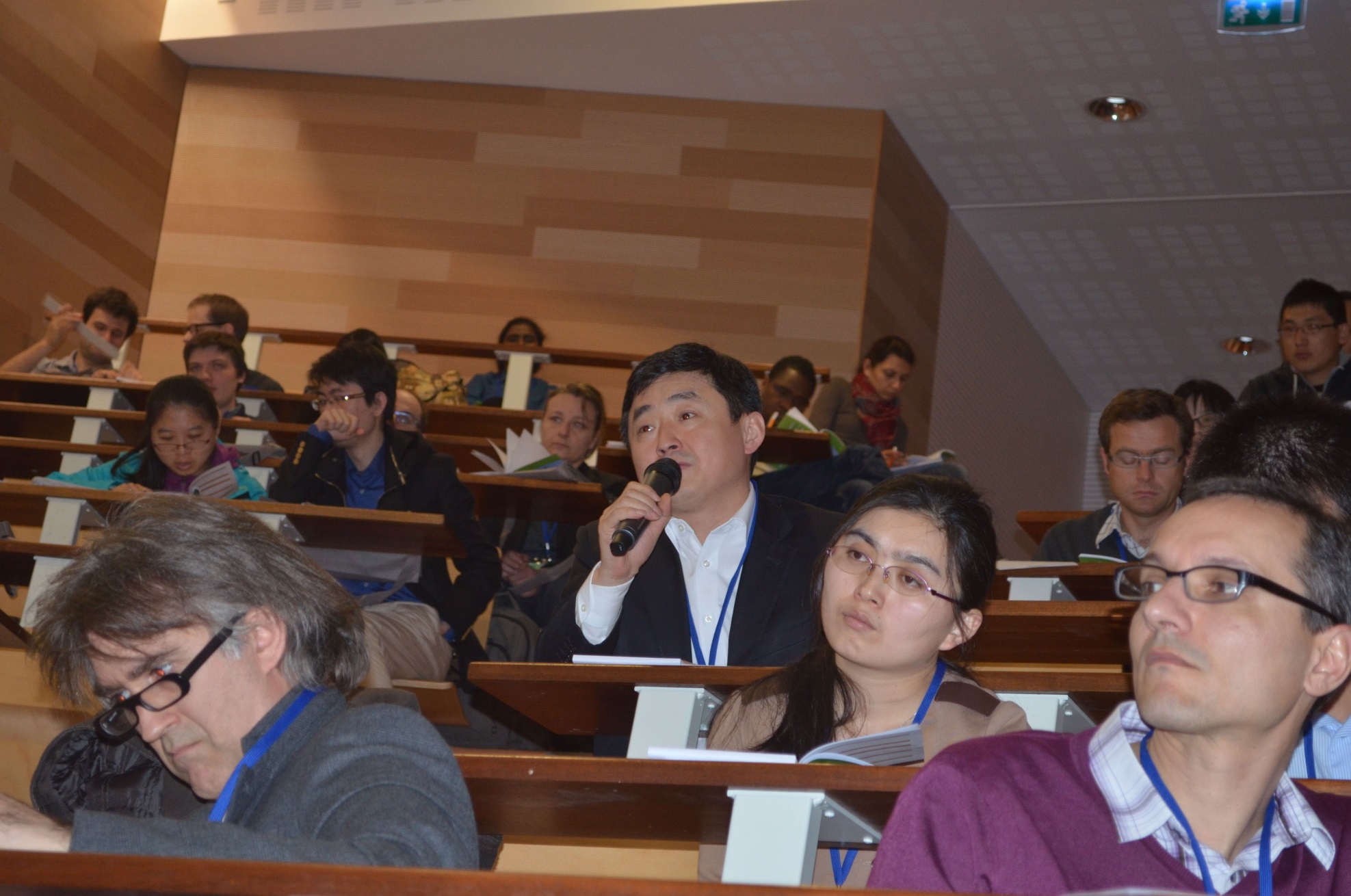 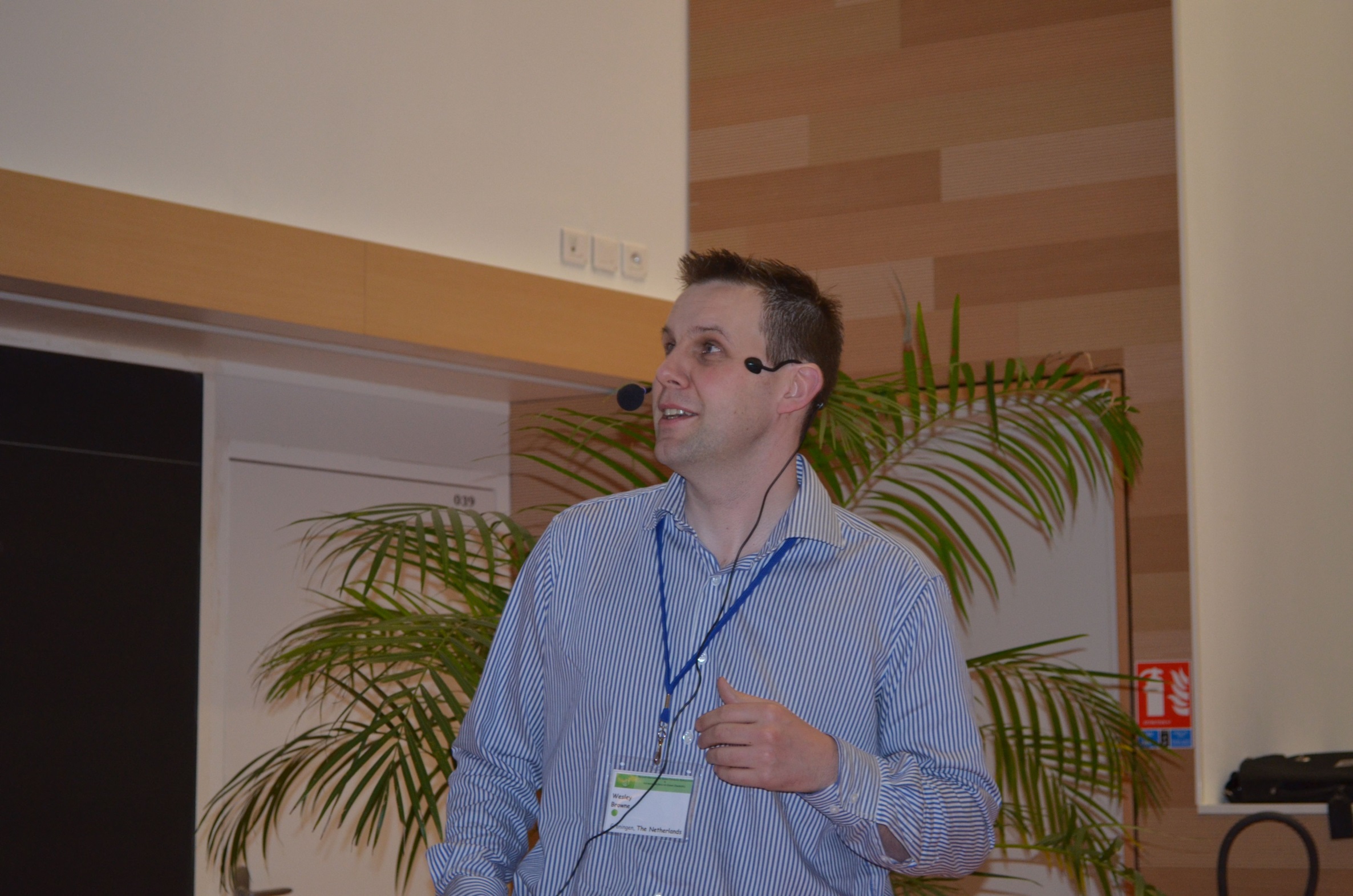 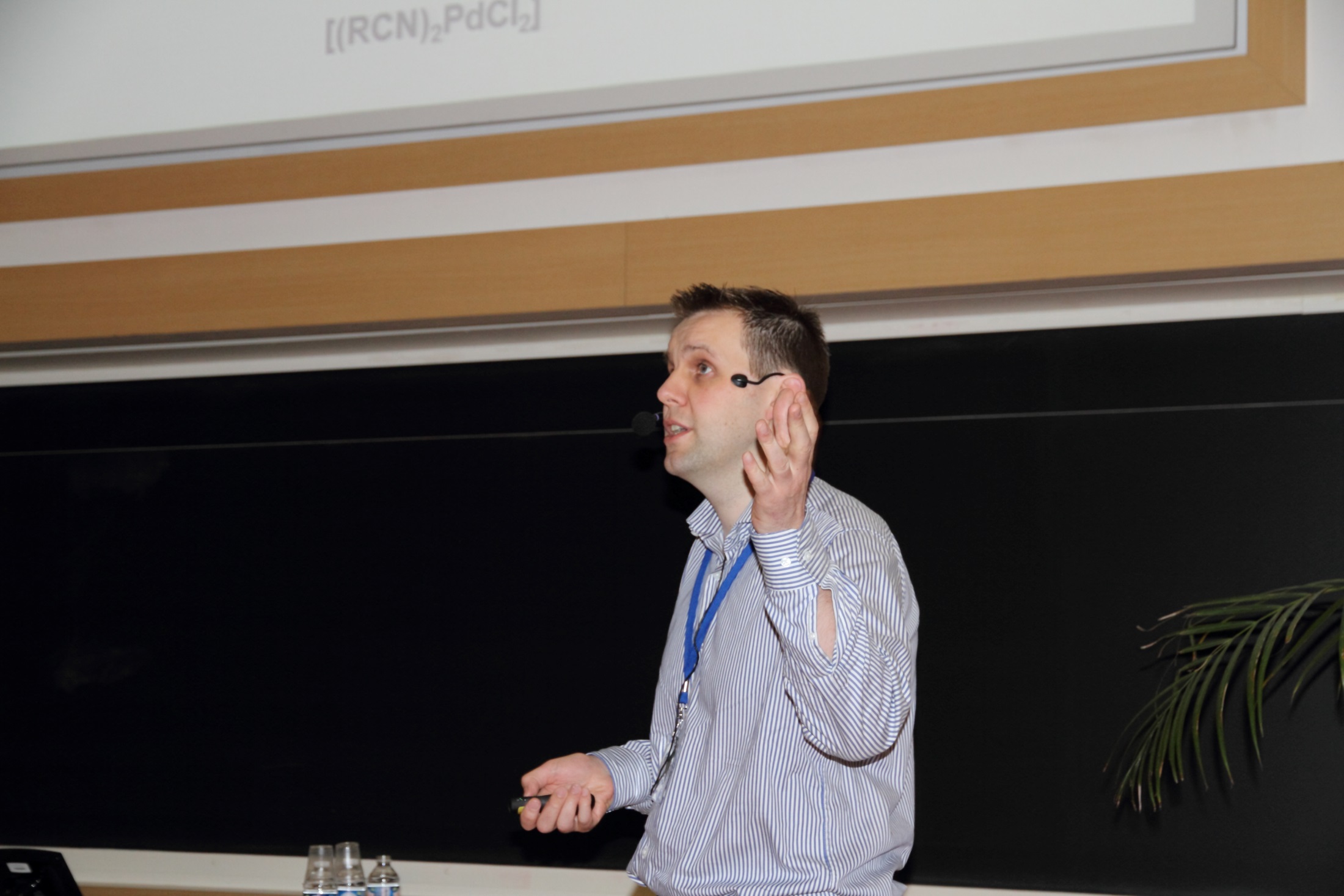 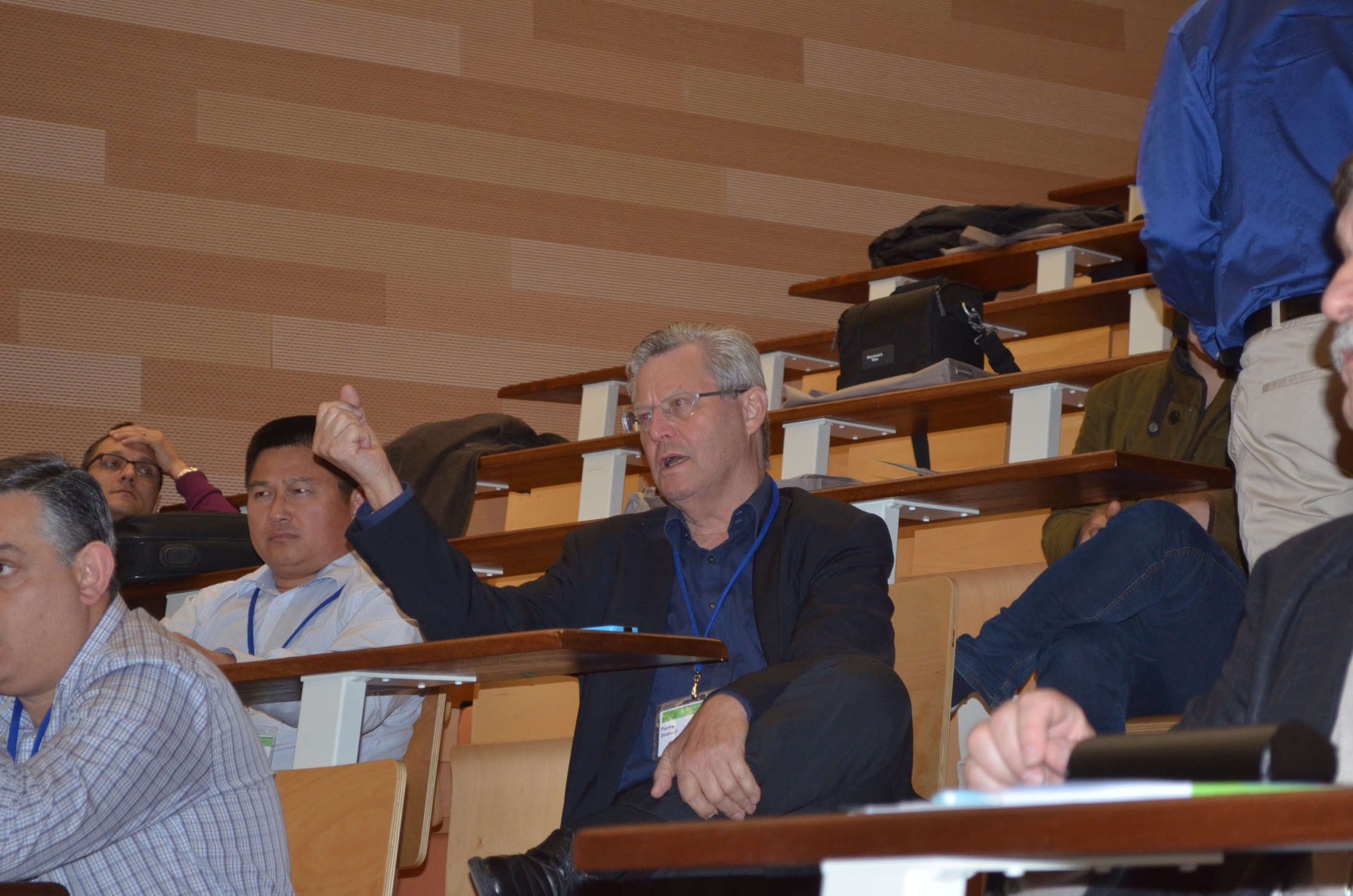 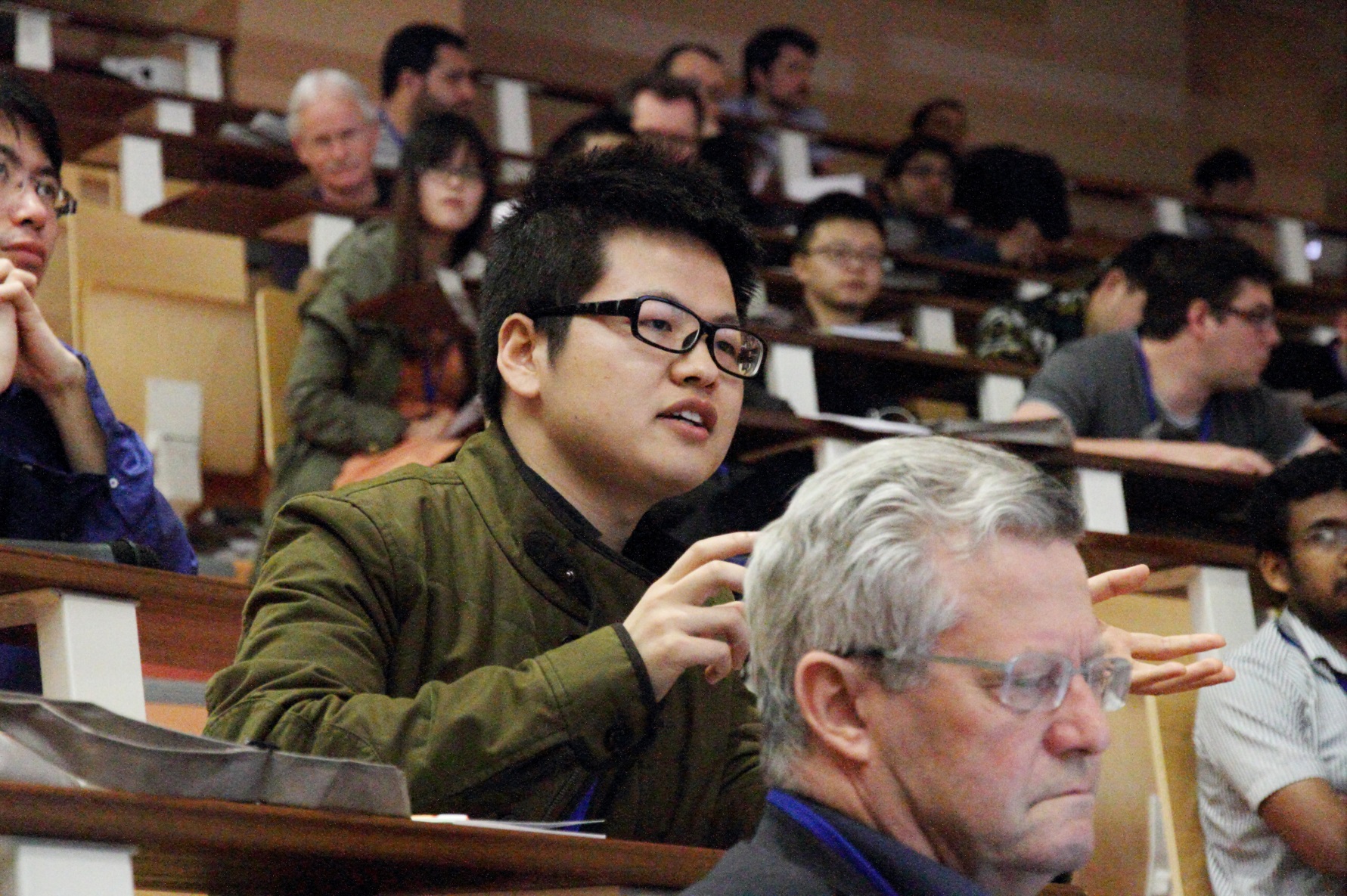 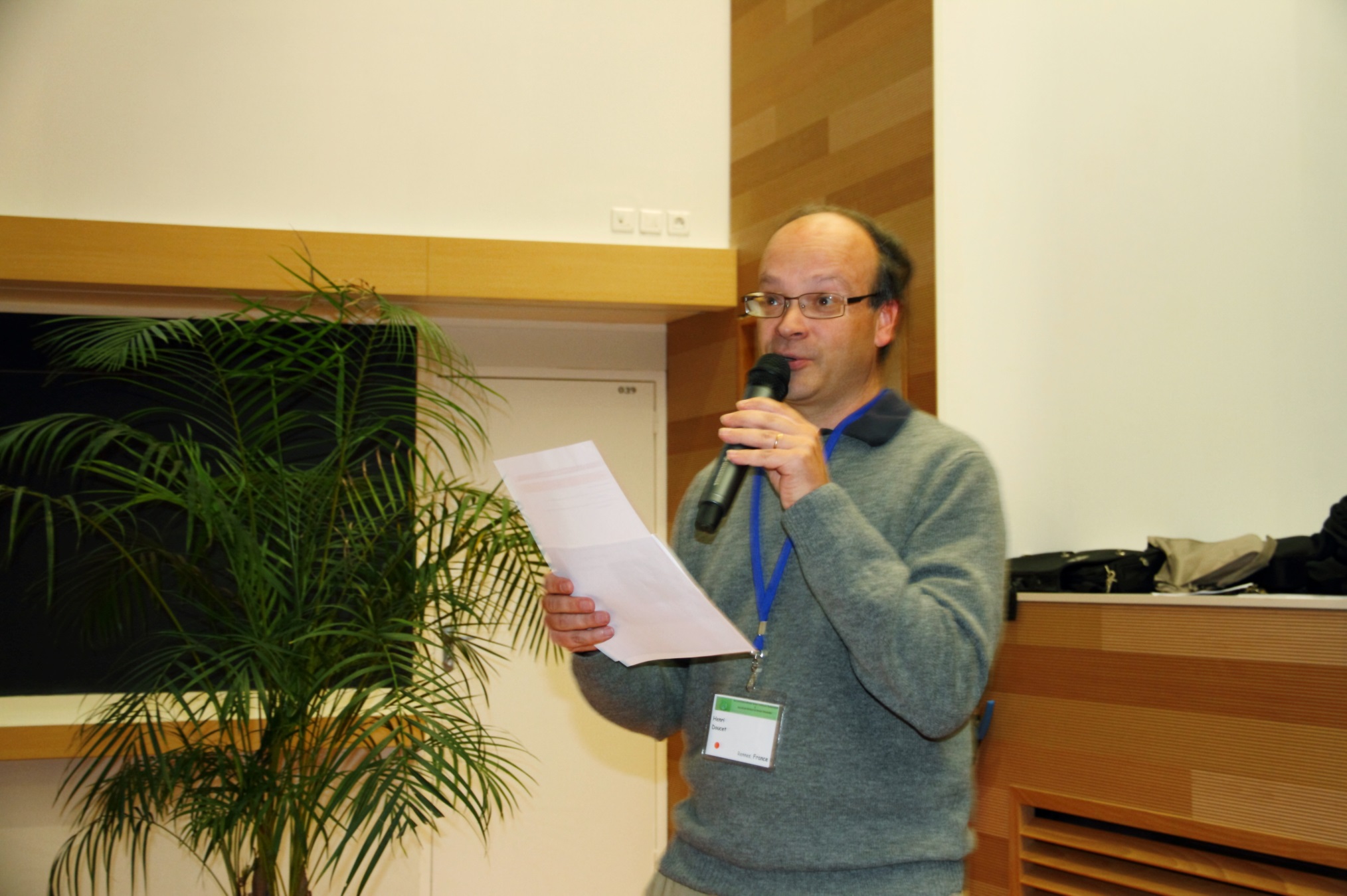 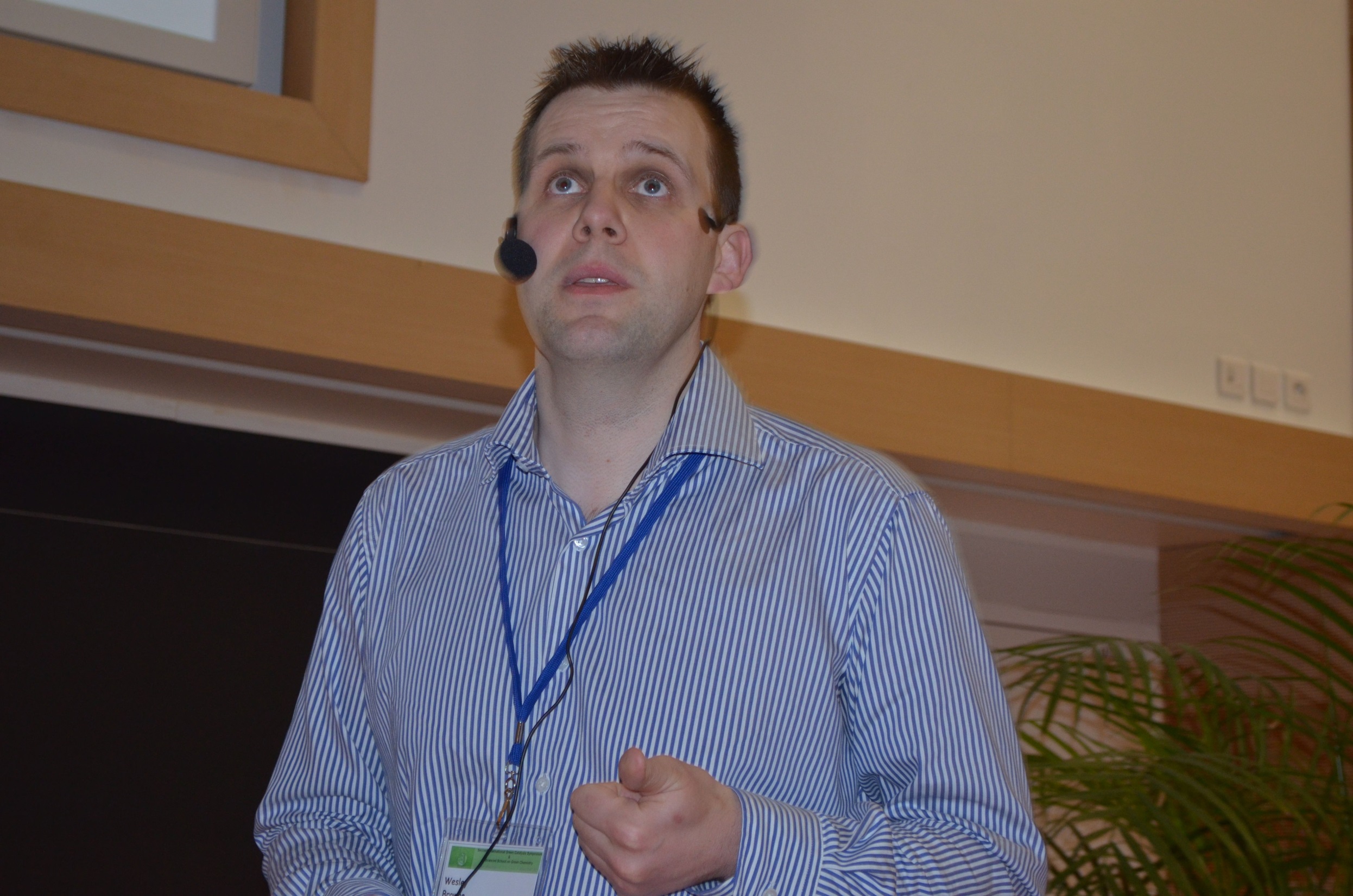 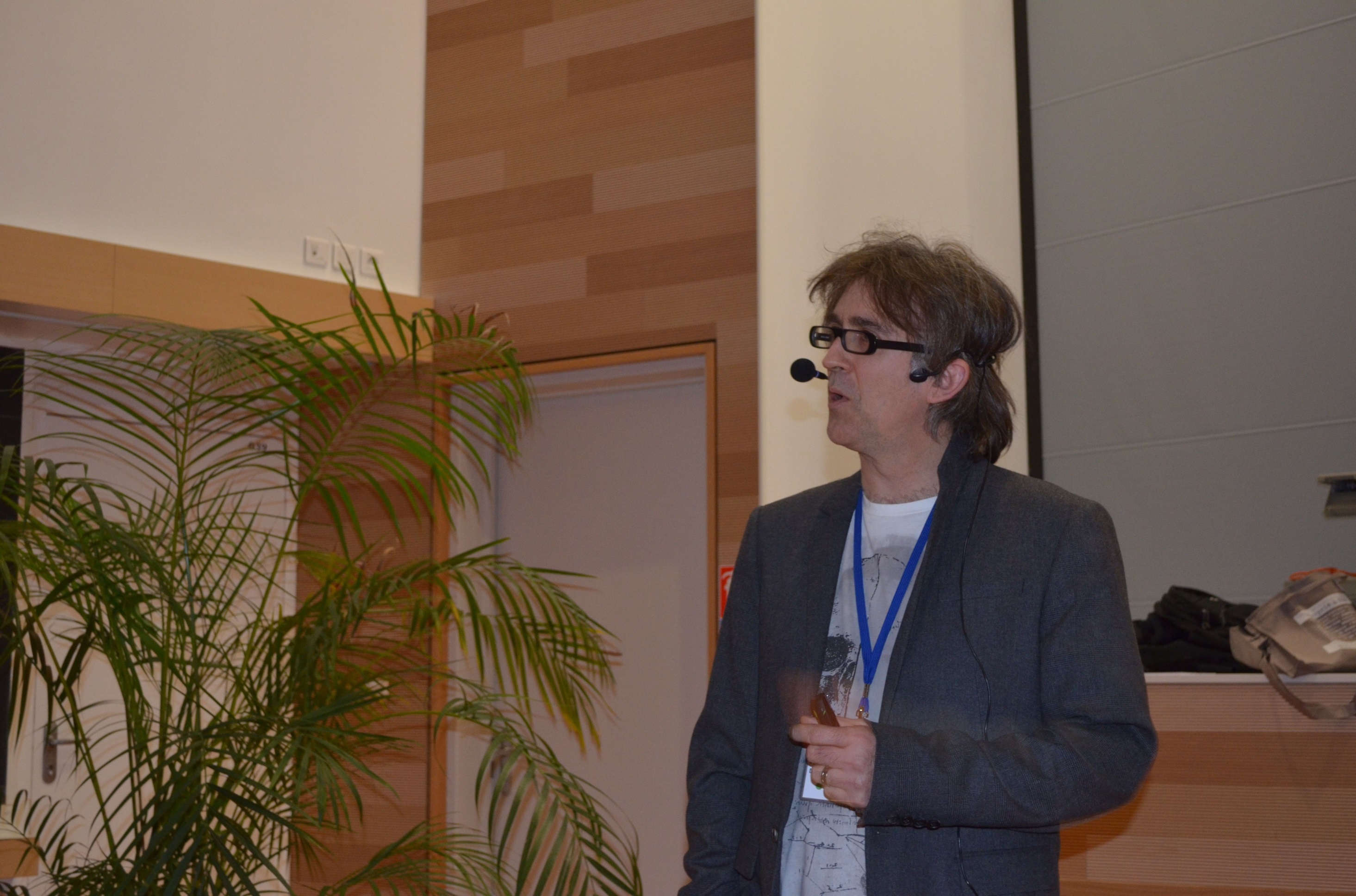 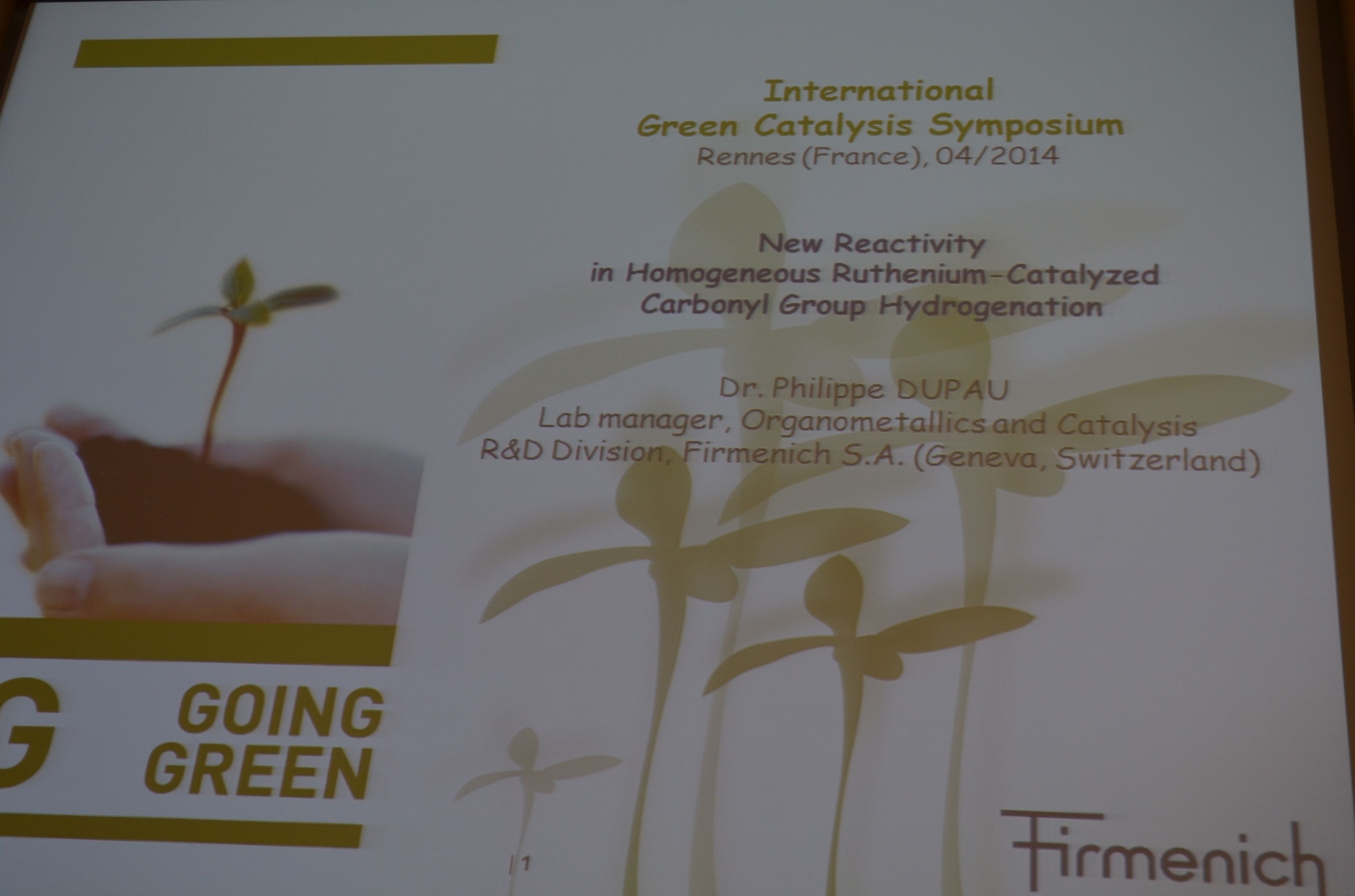 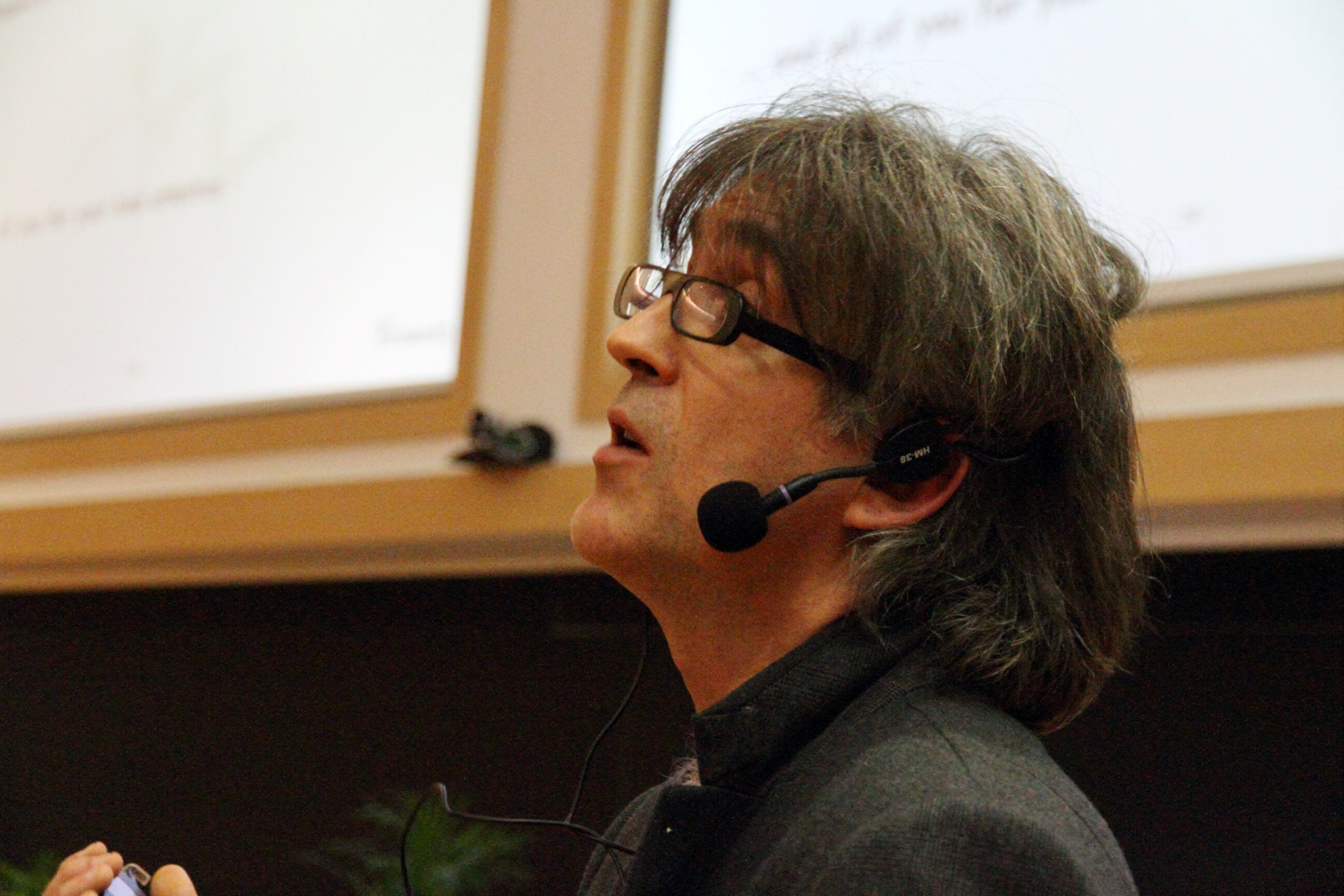 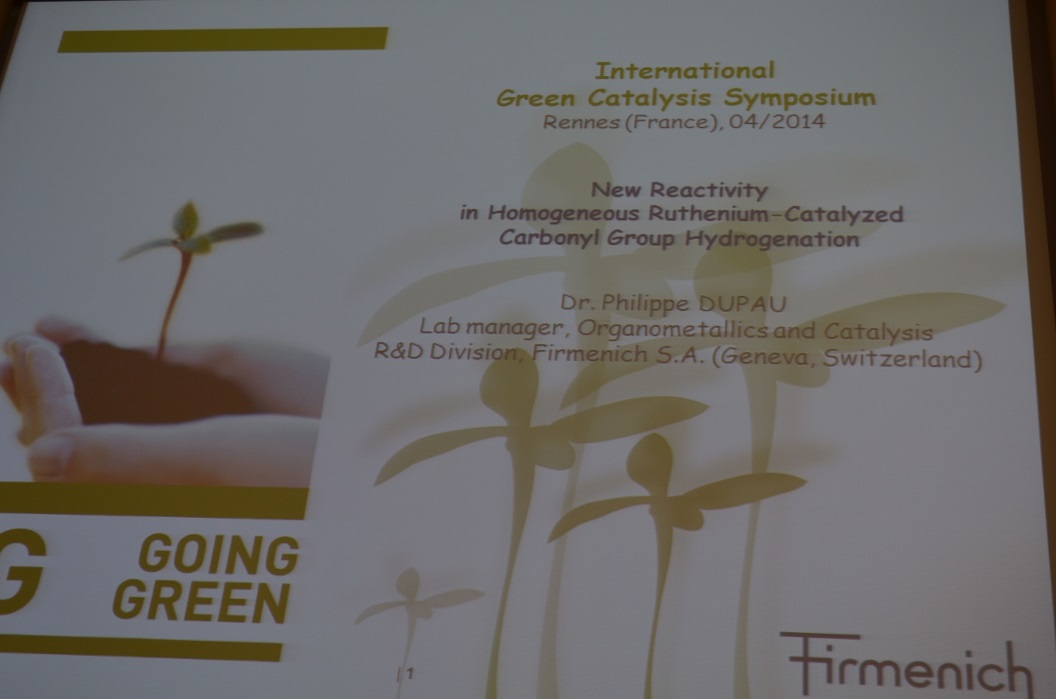 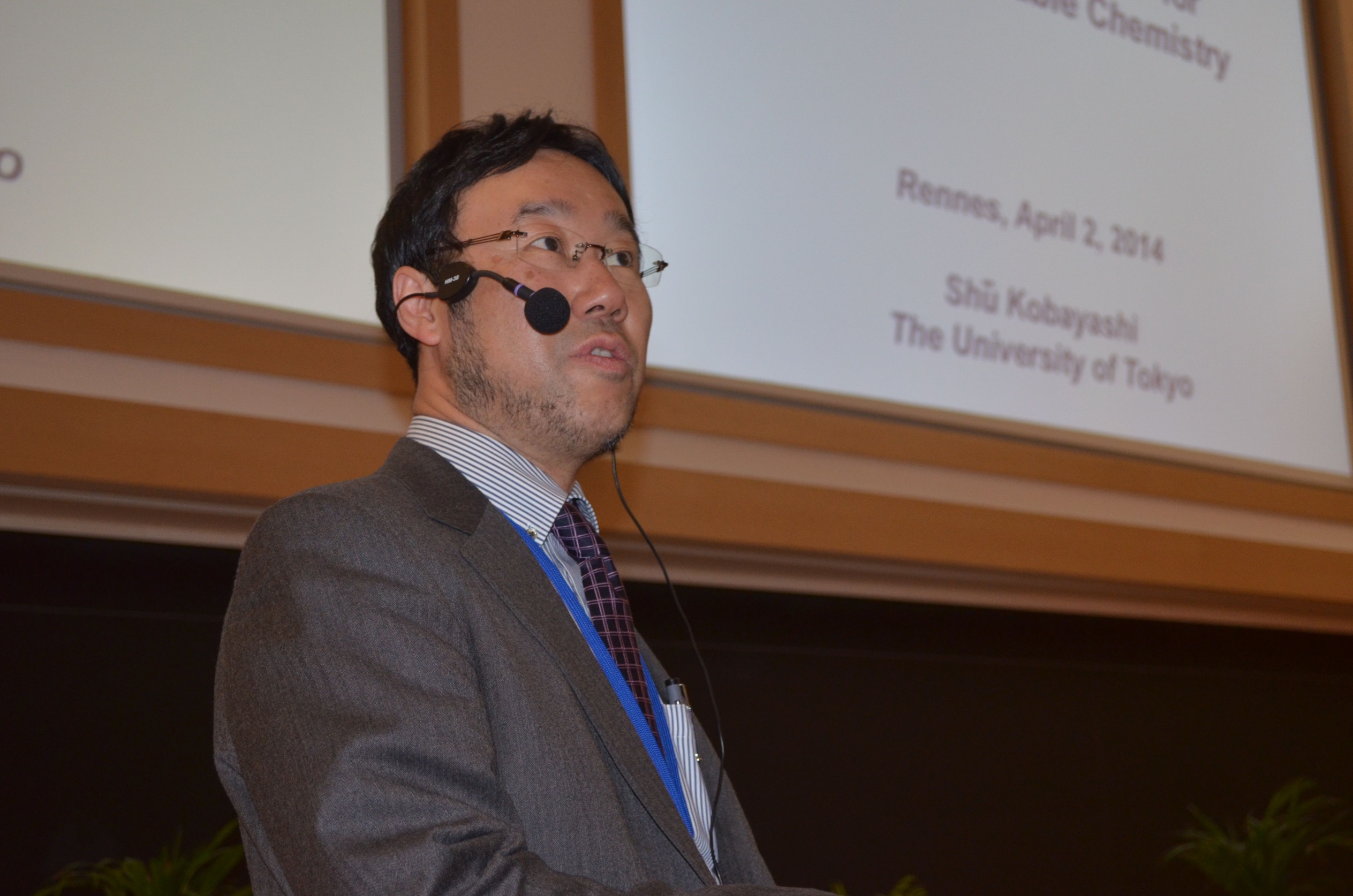 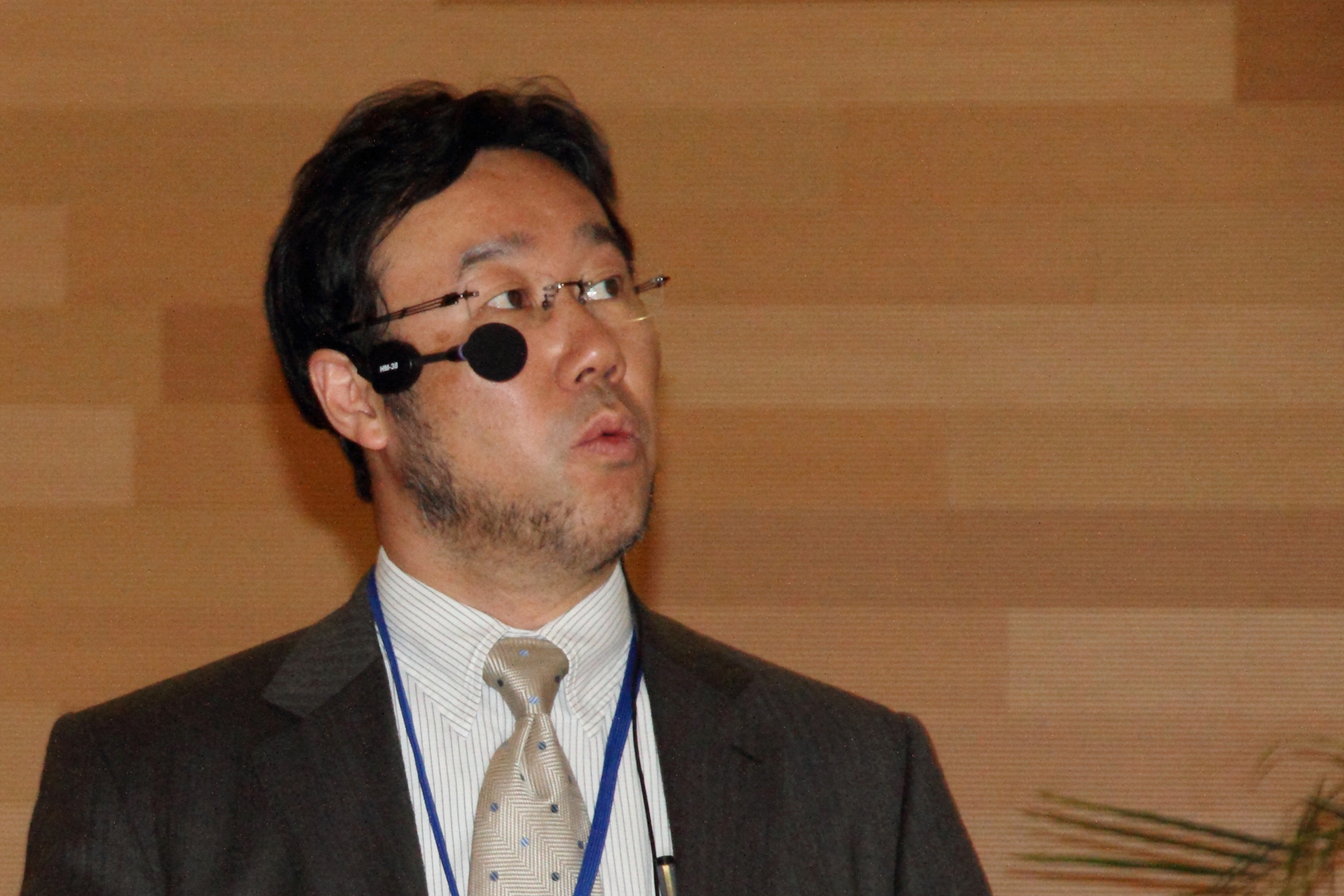 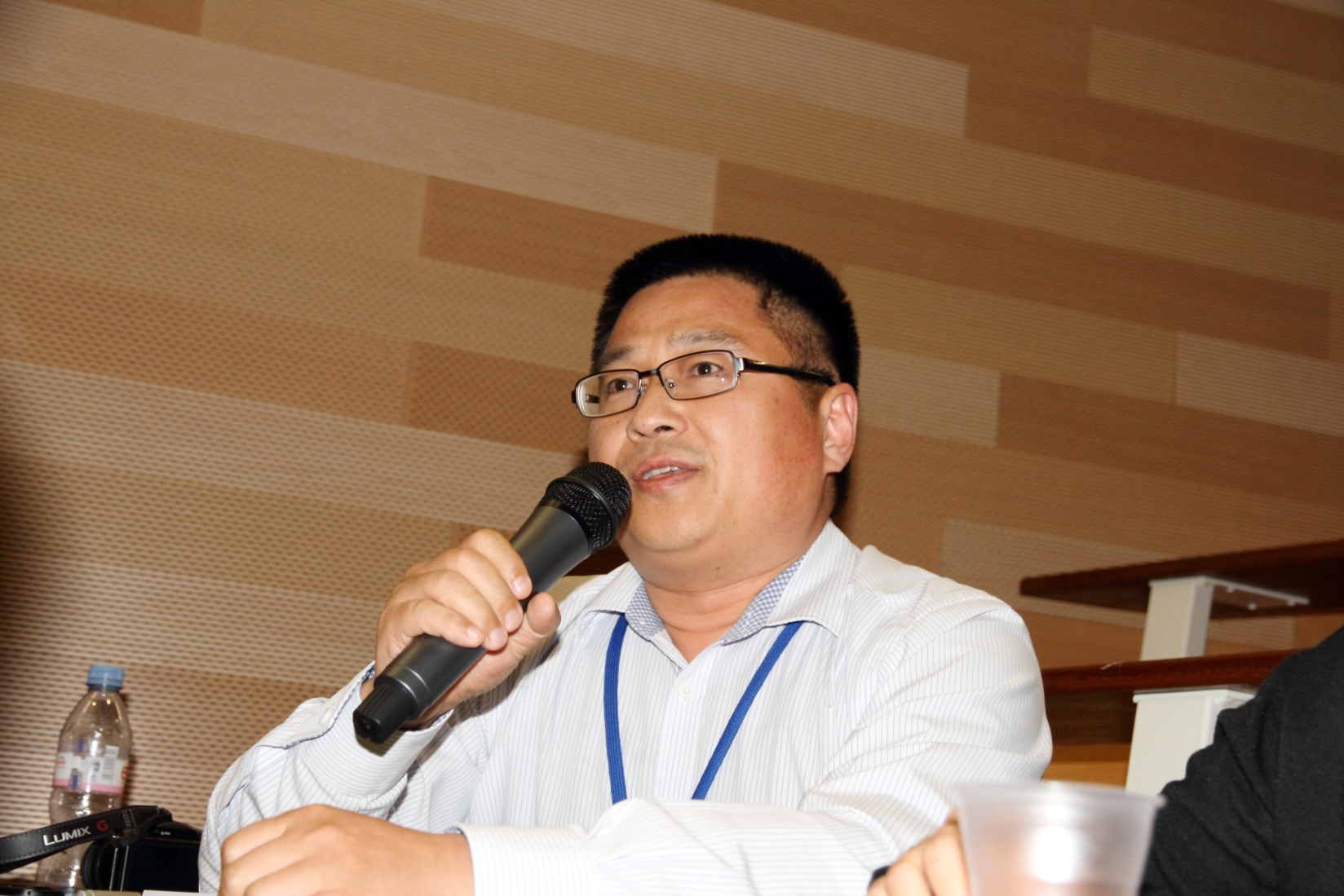 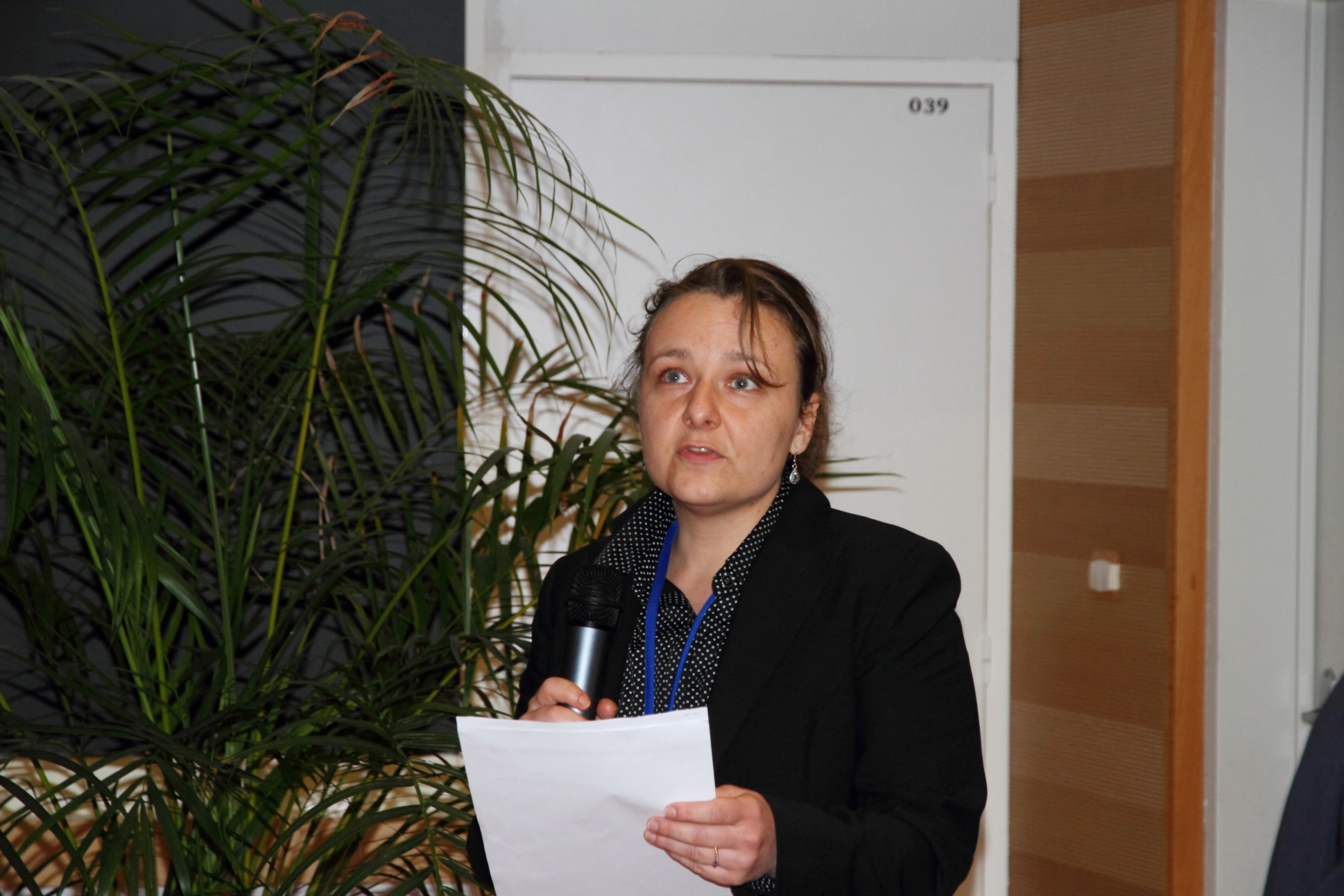 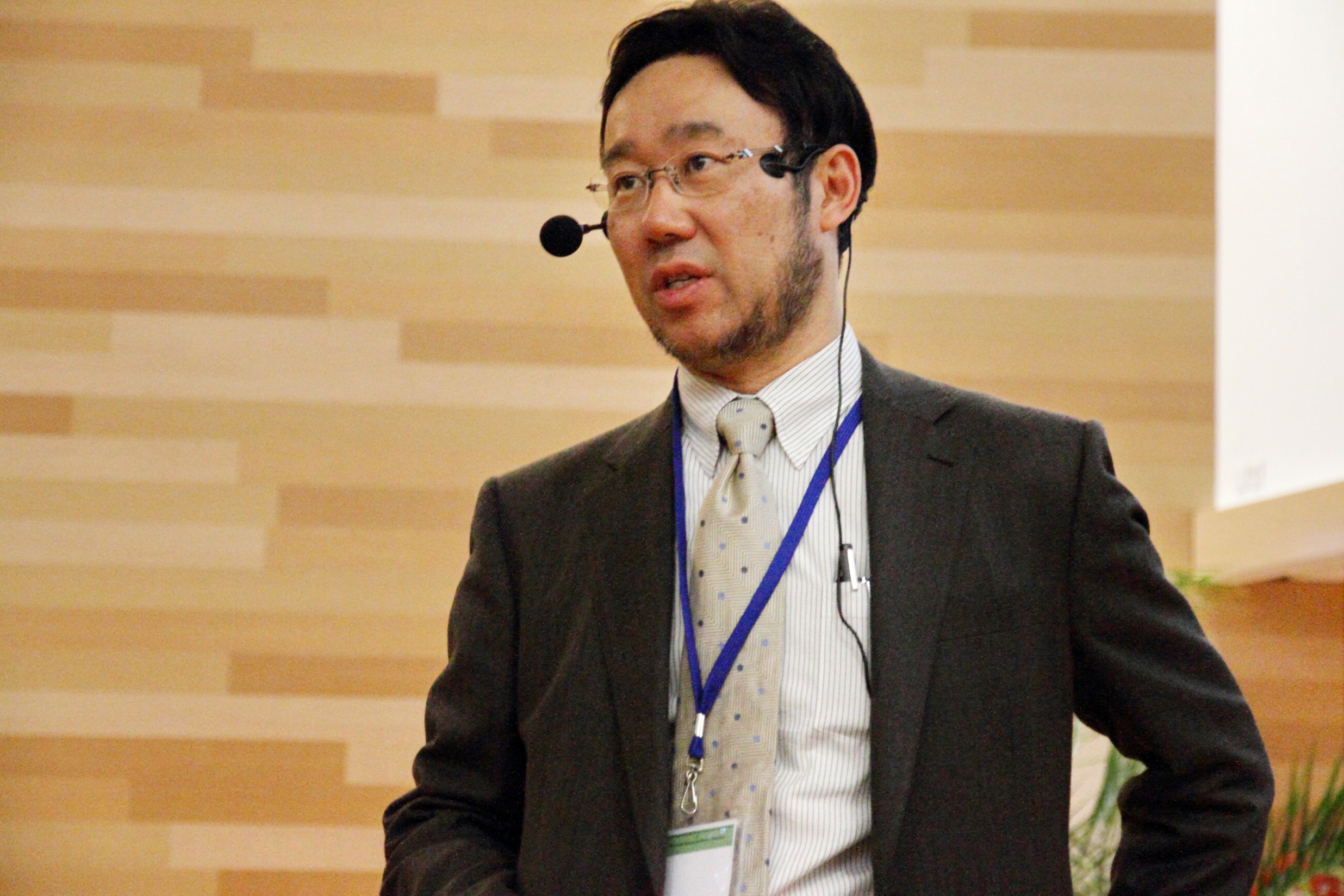 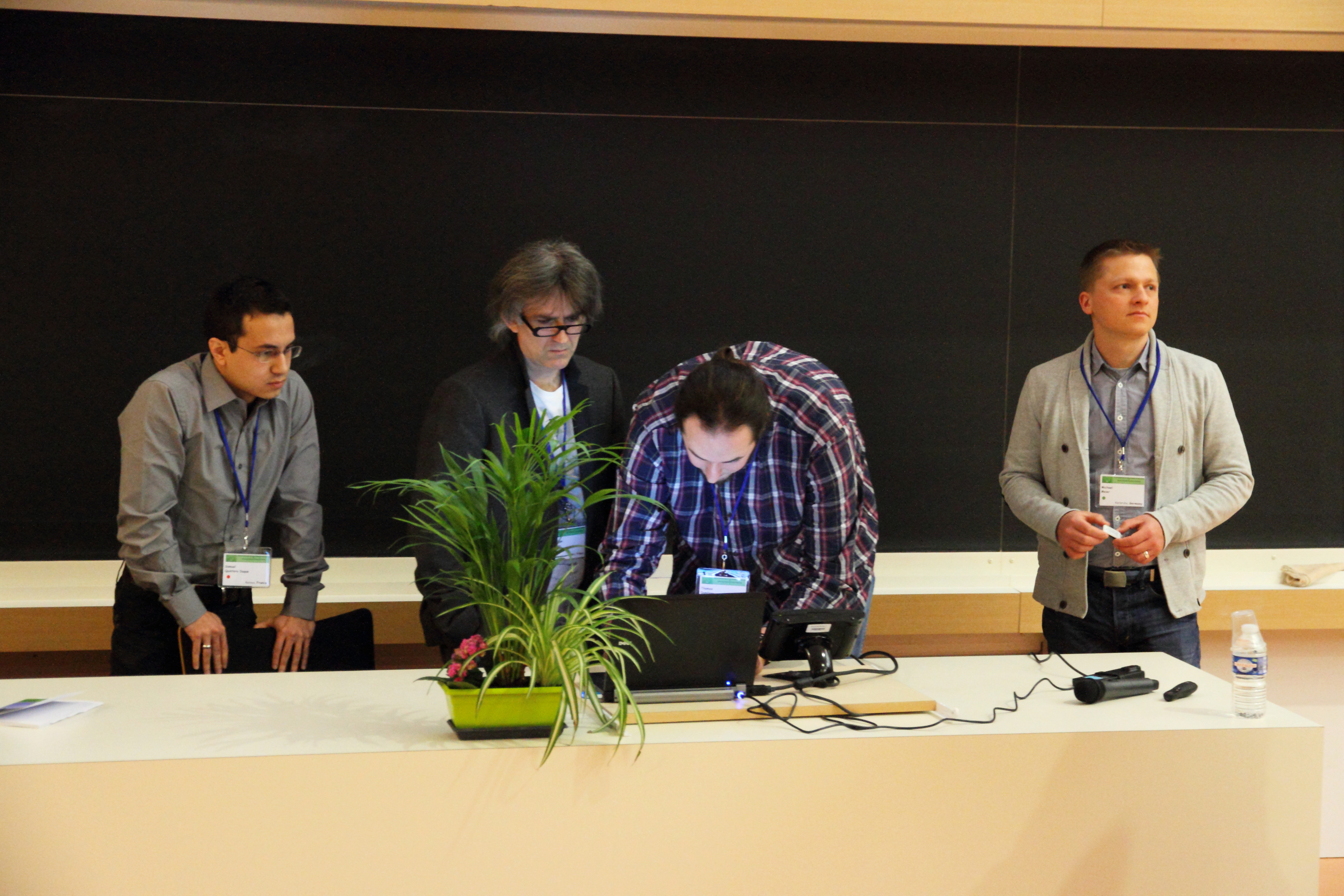 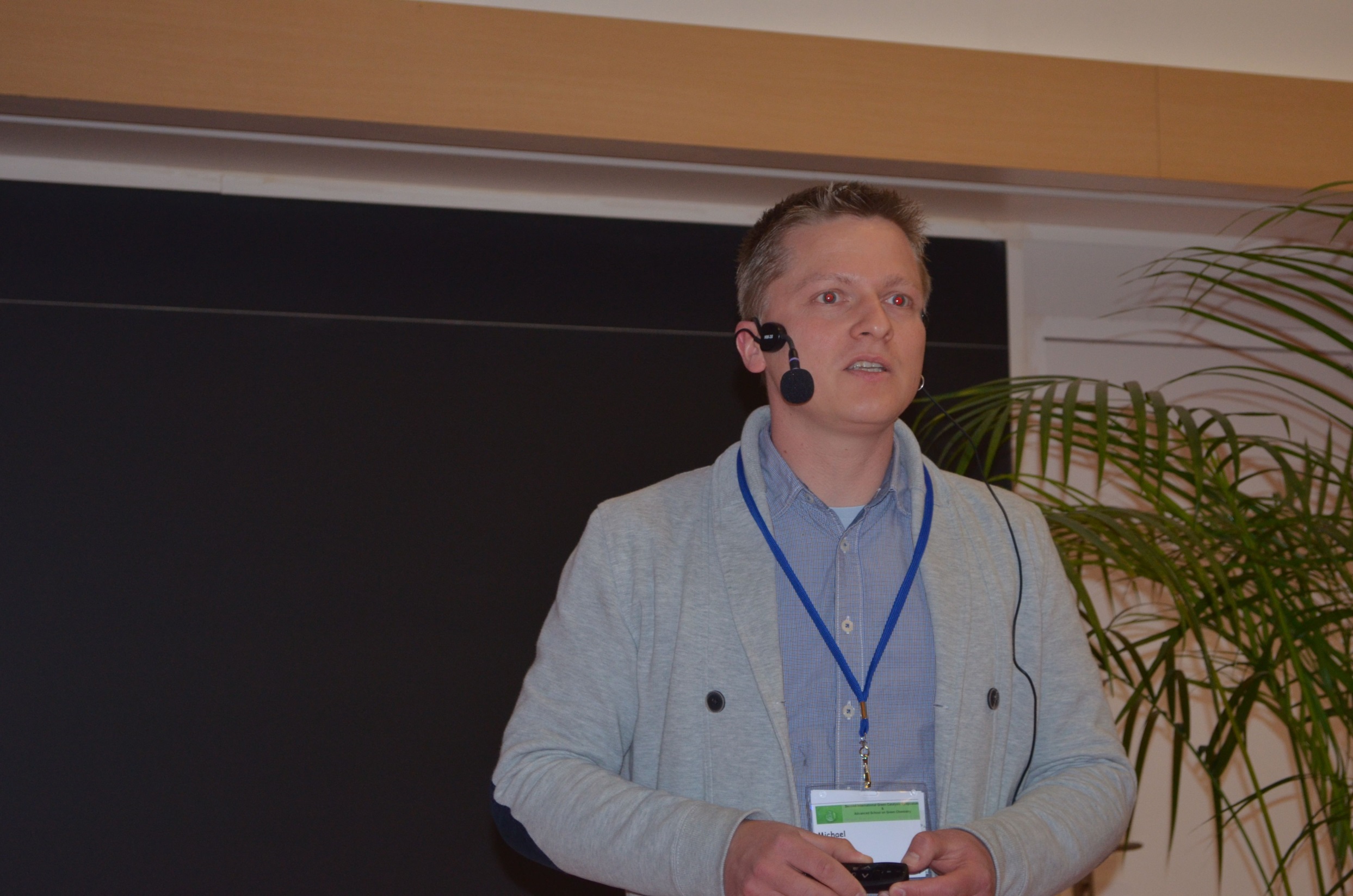 ²
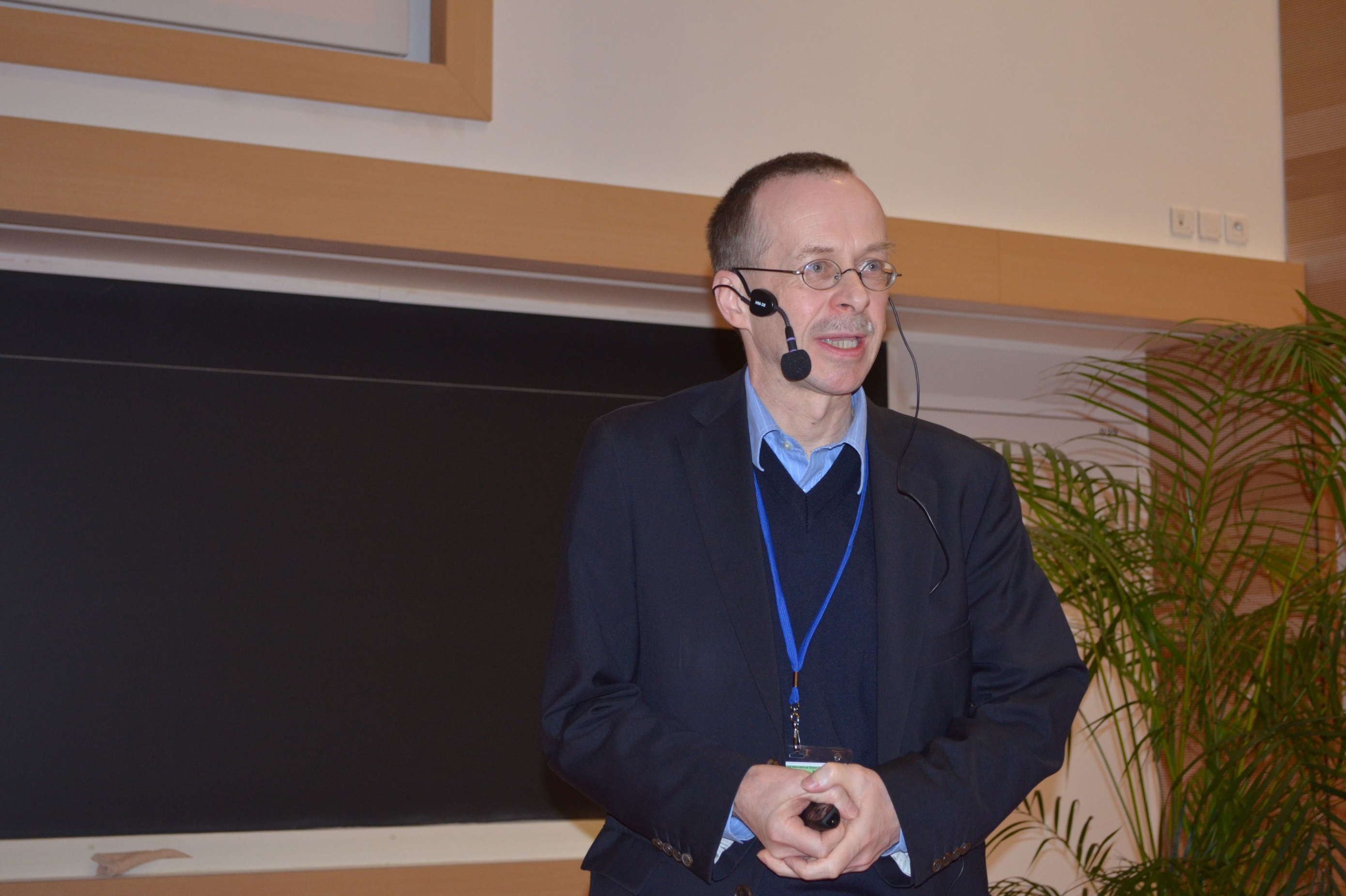 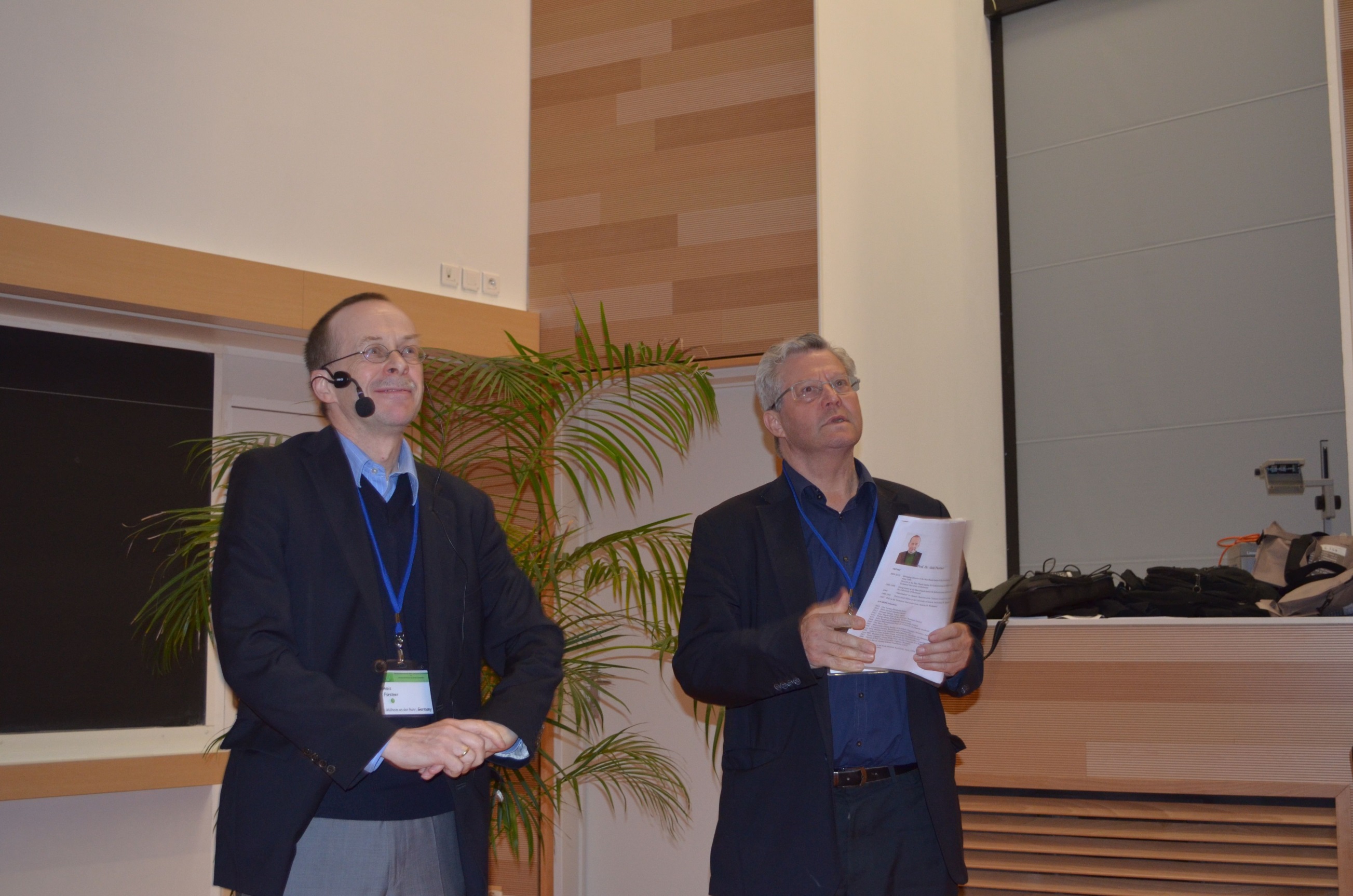 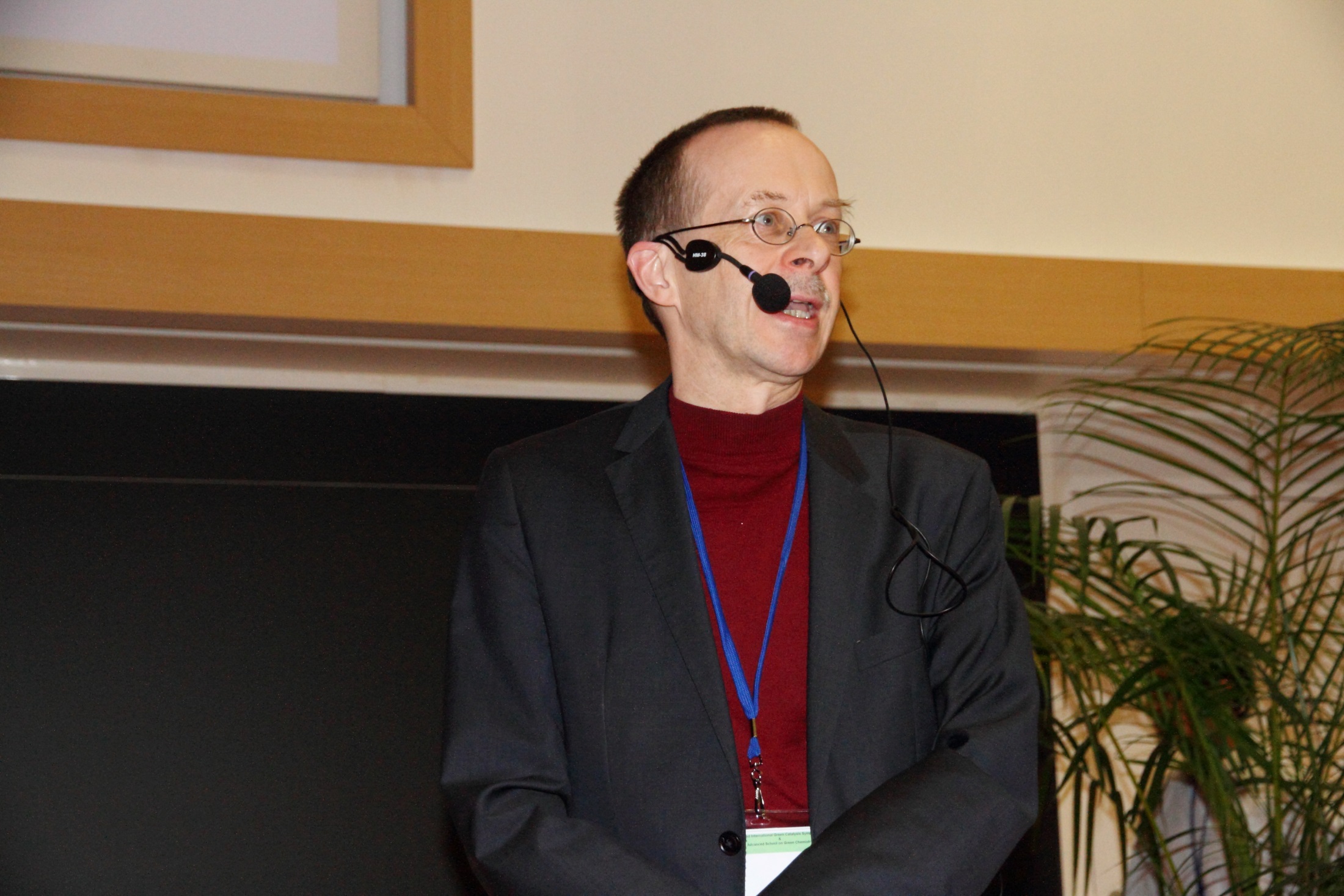 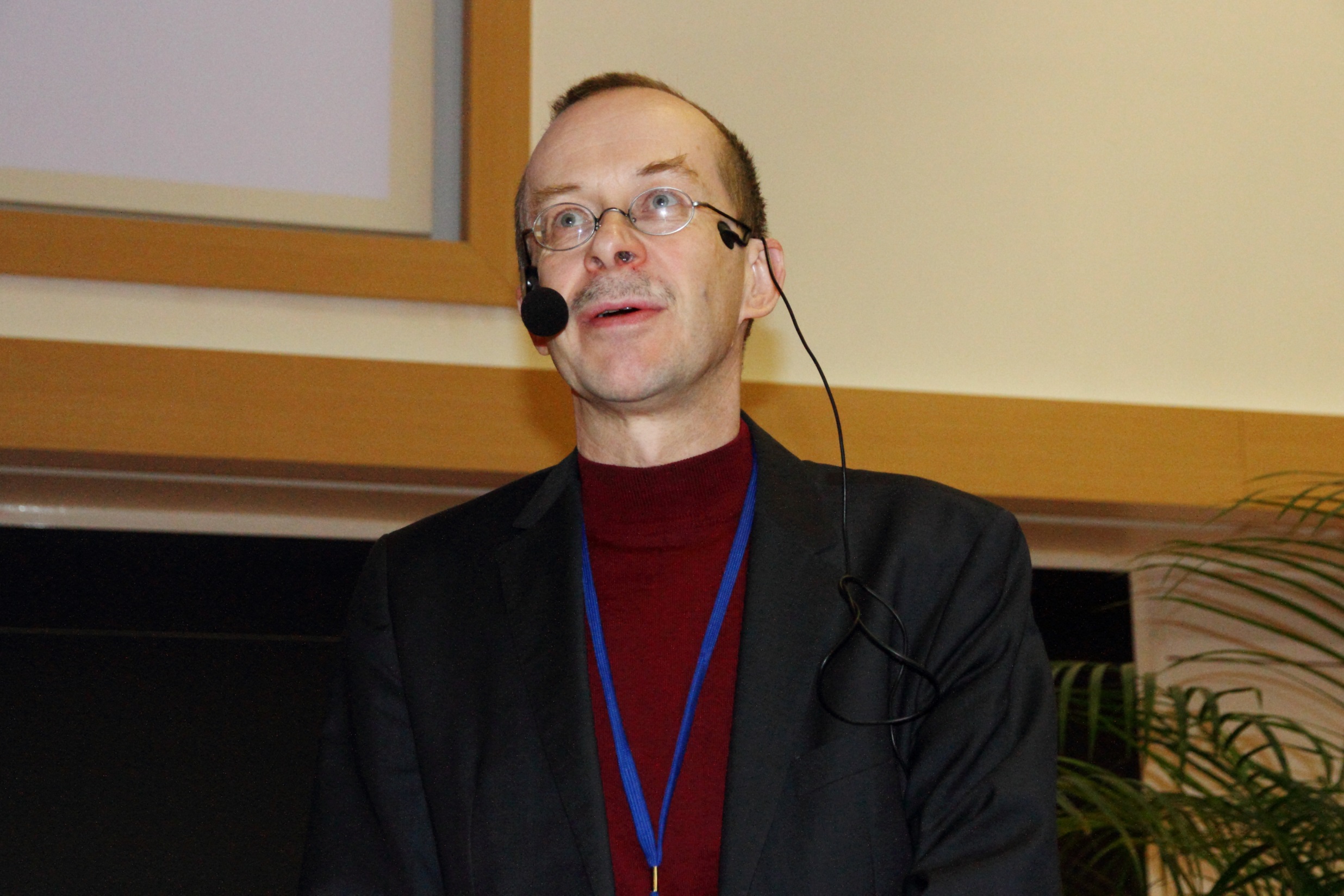 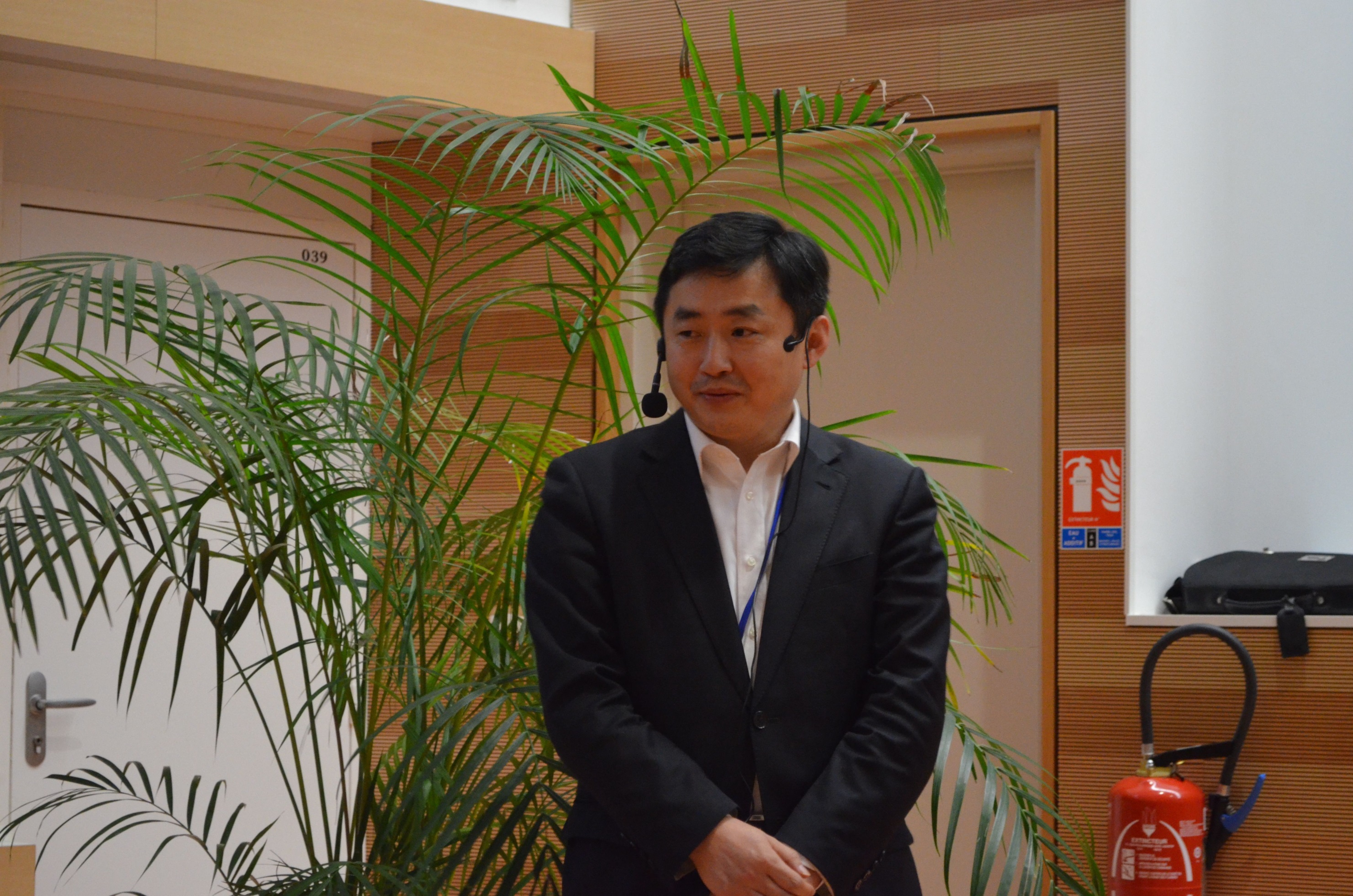 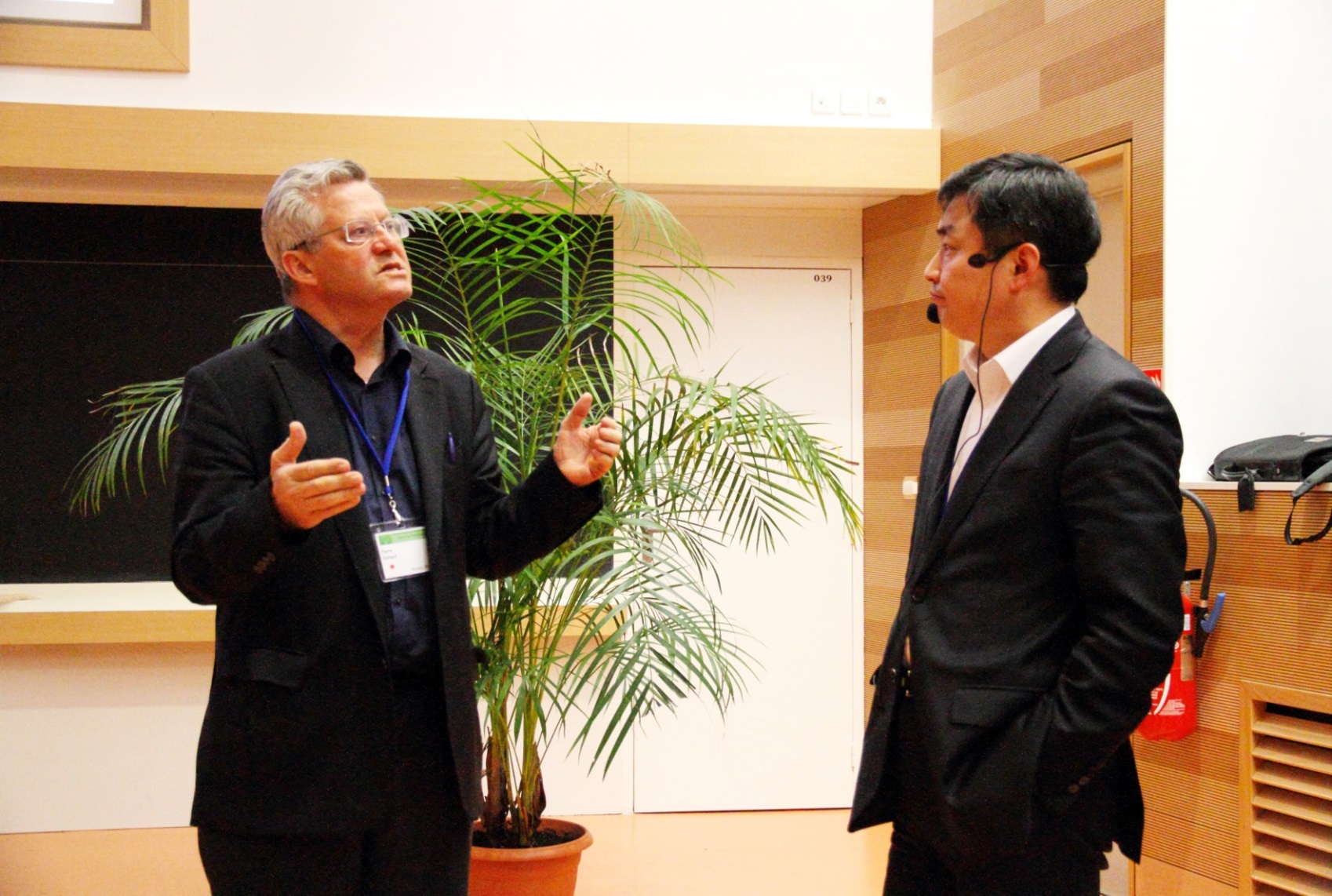 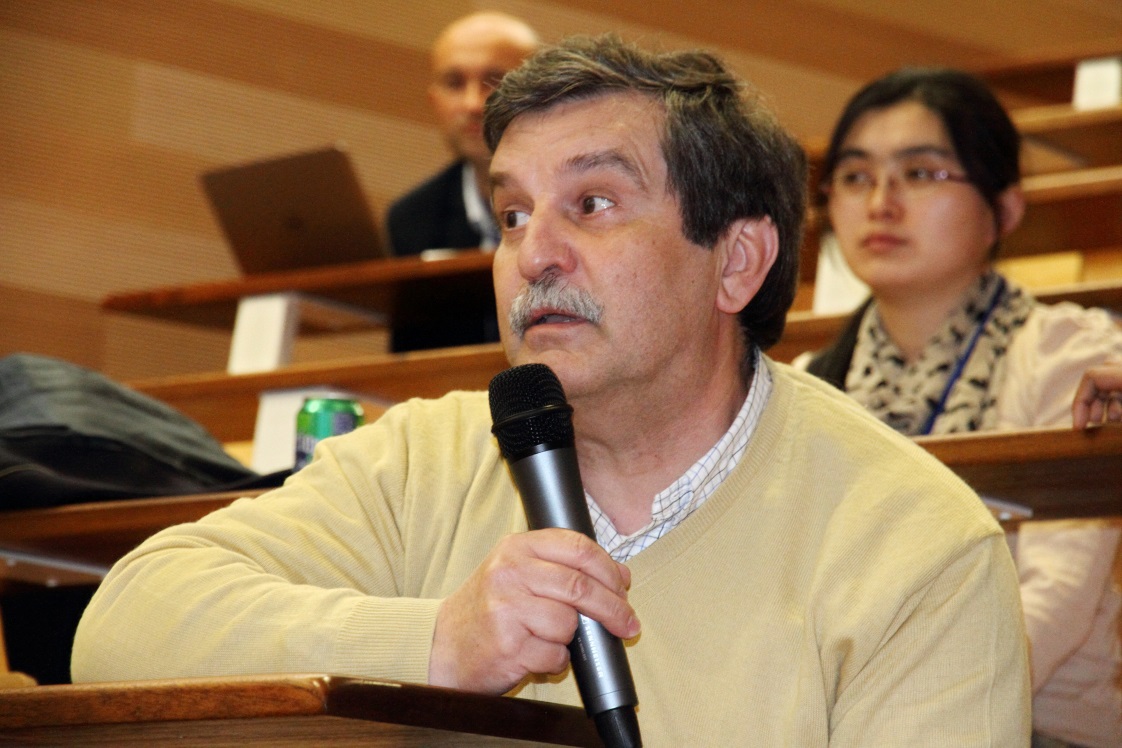 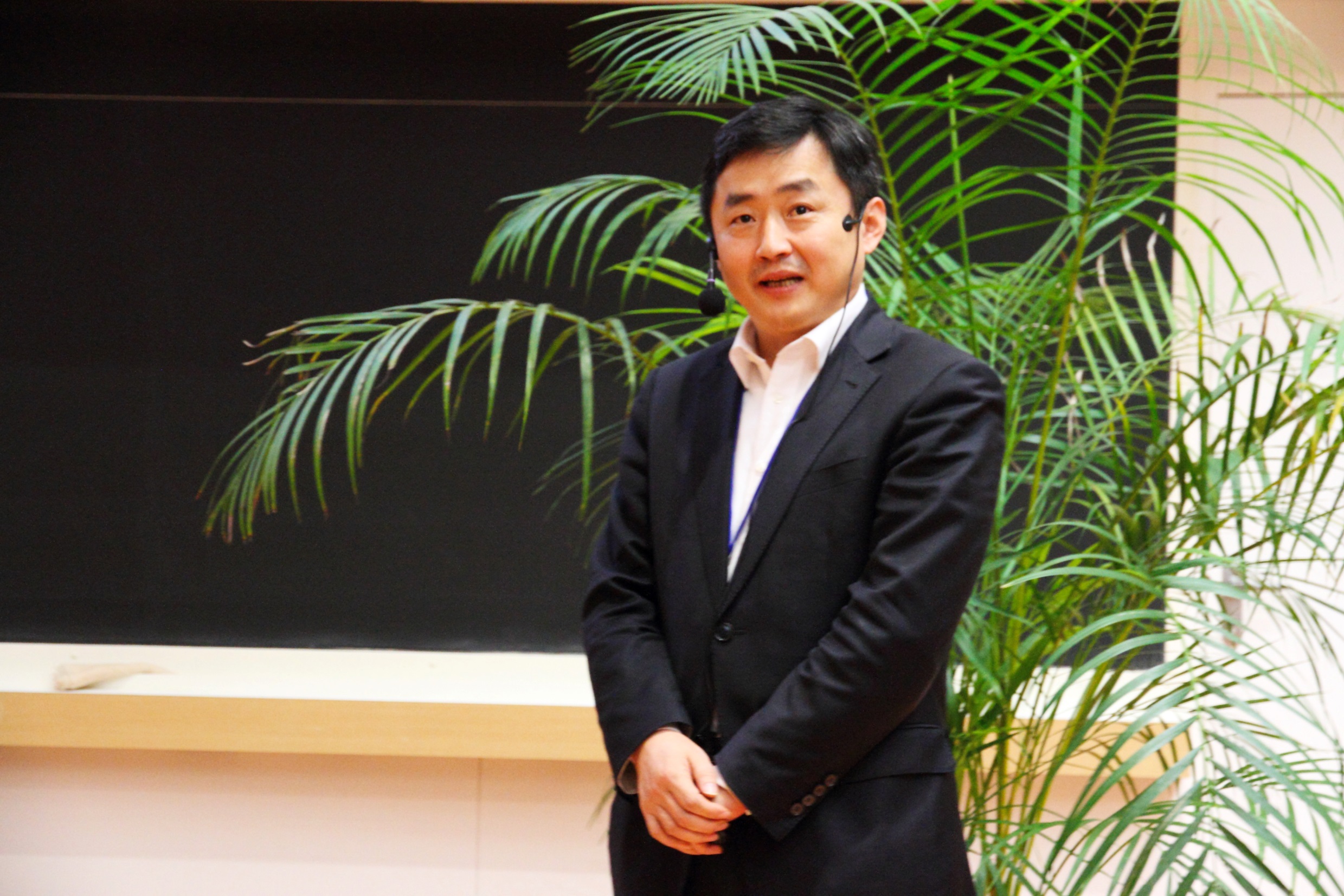 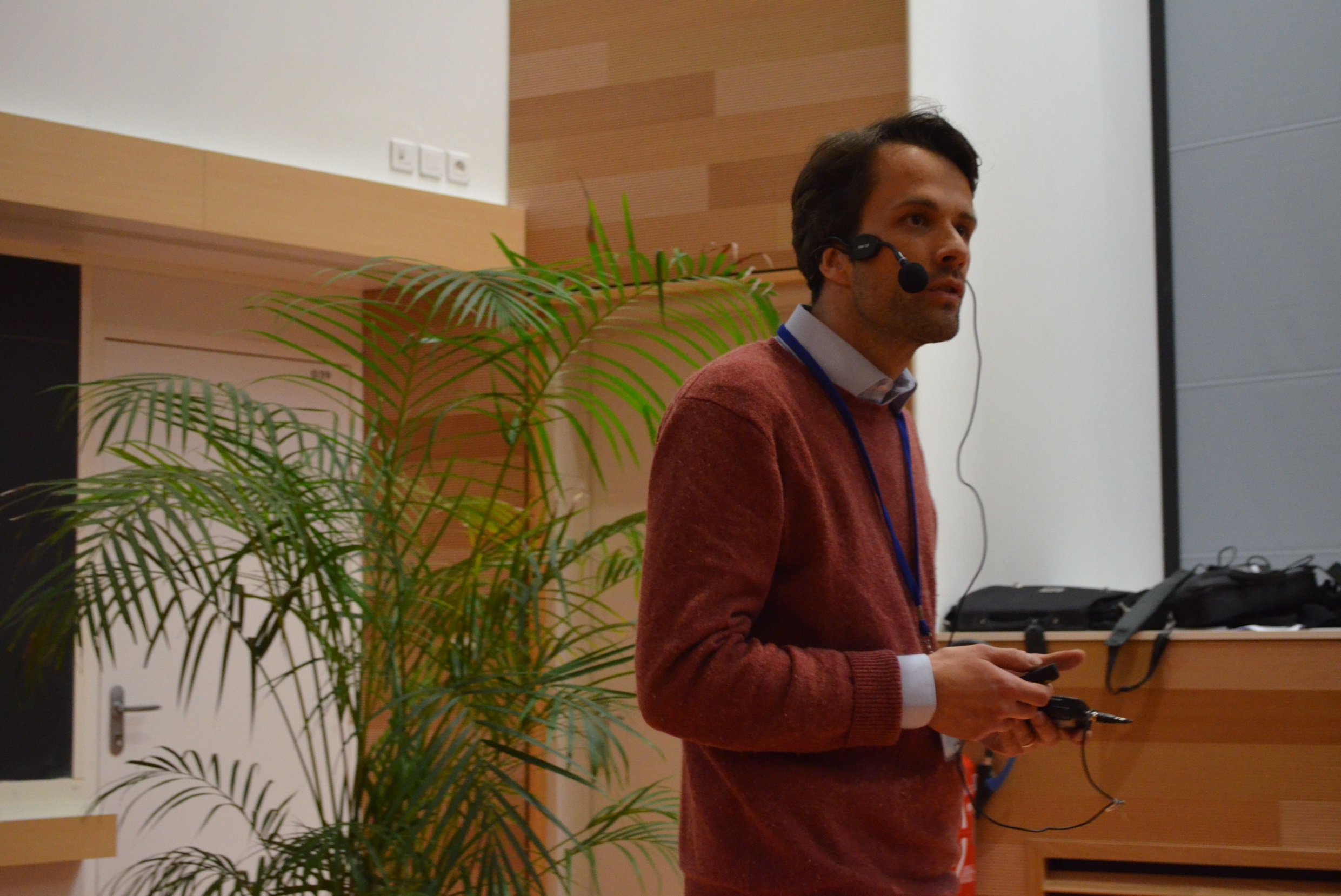 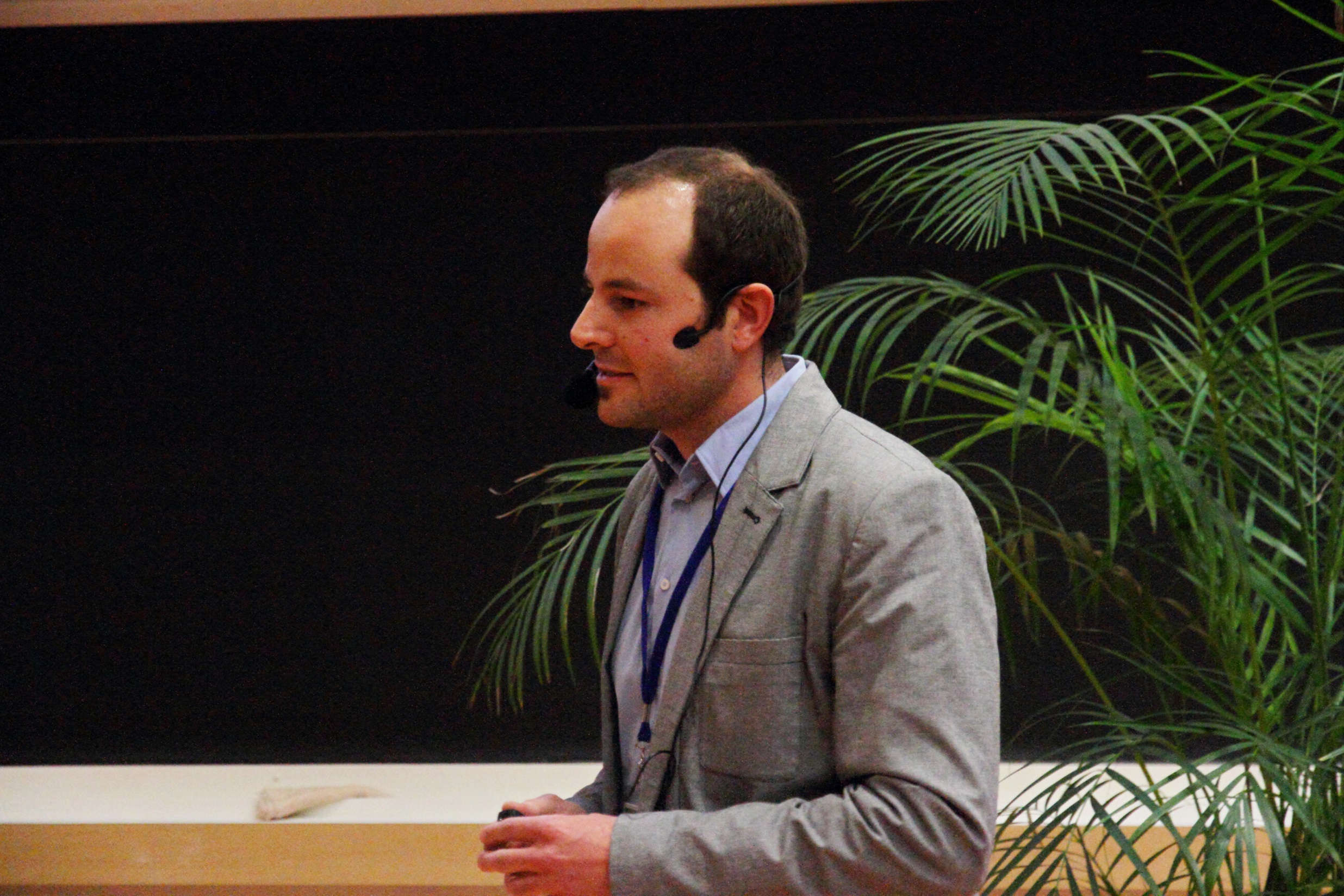 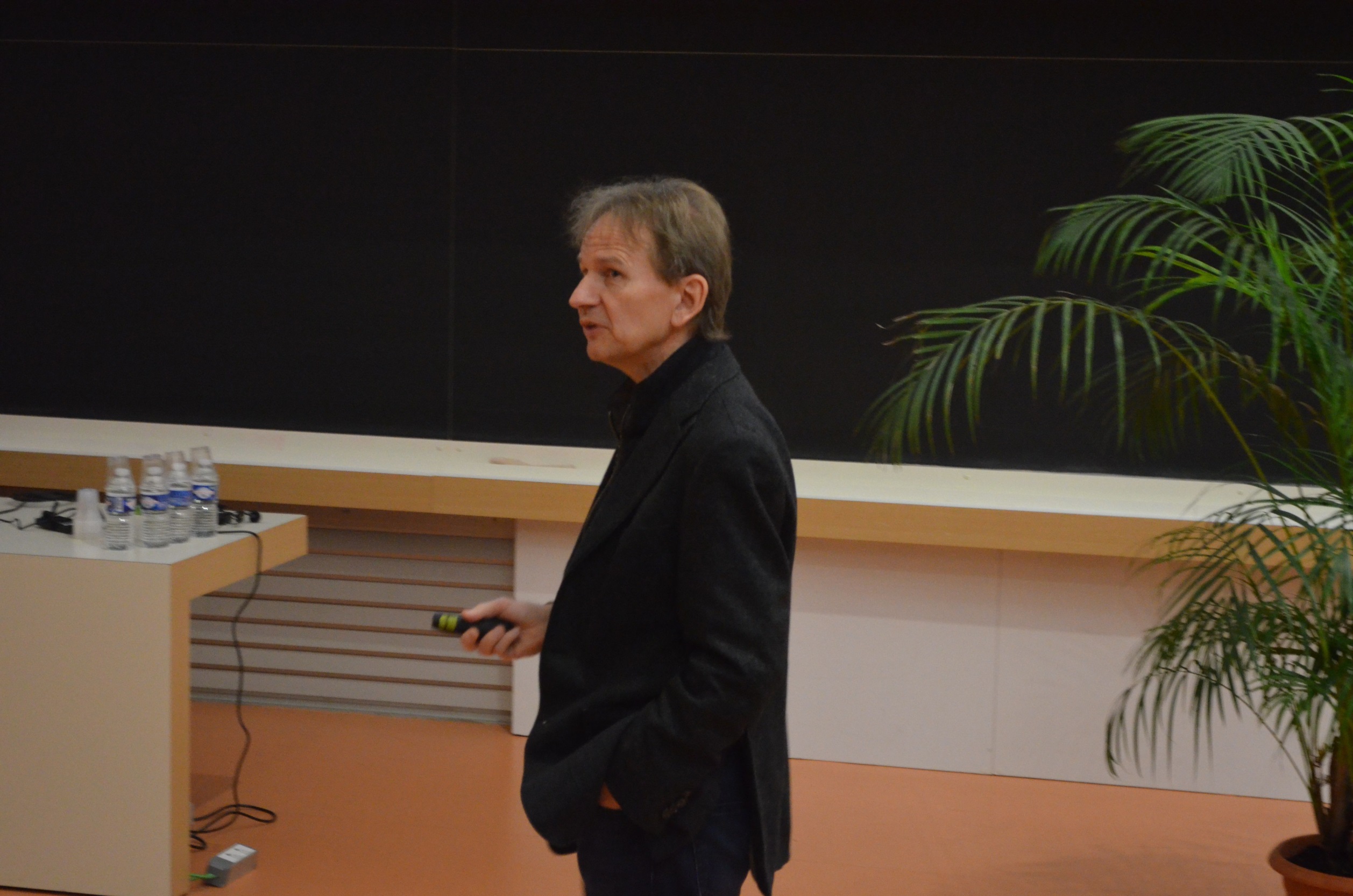 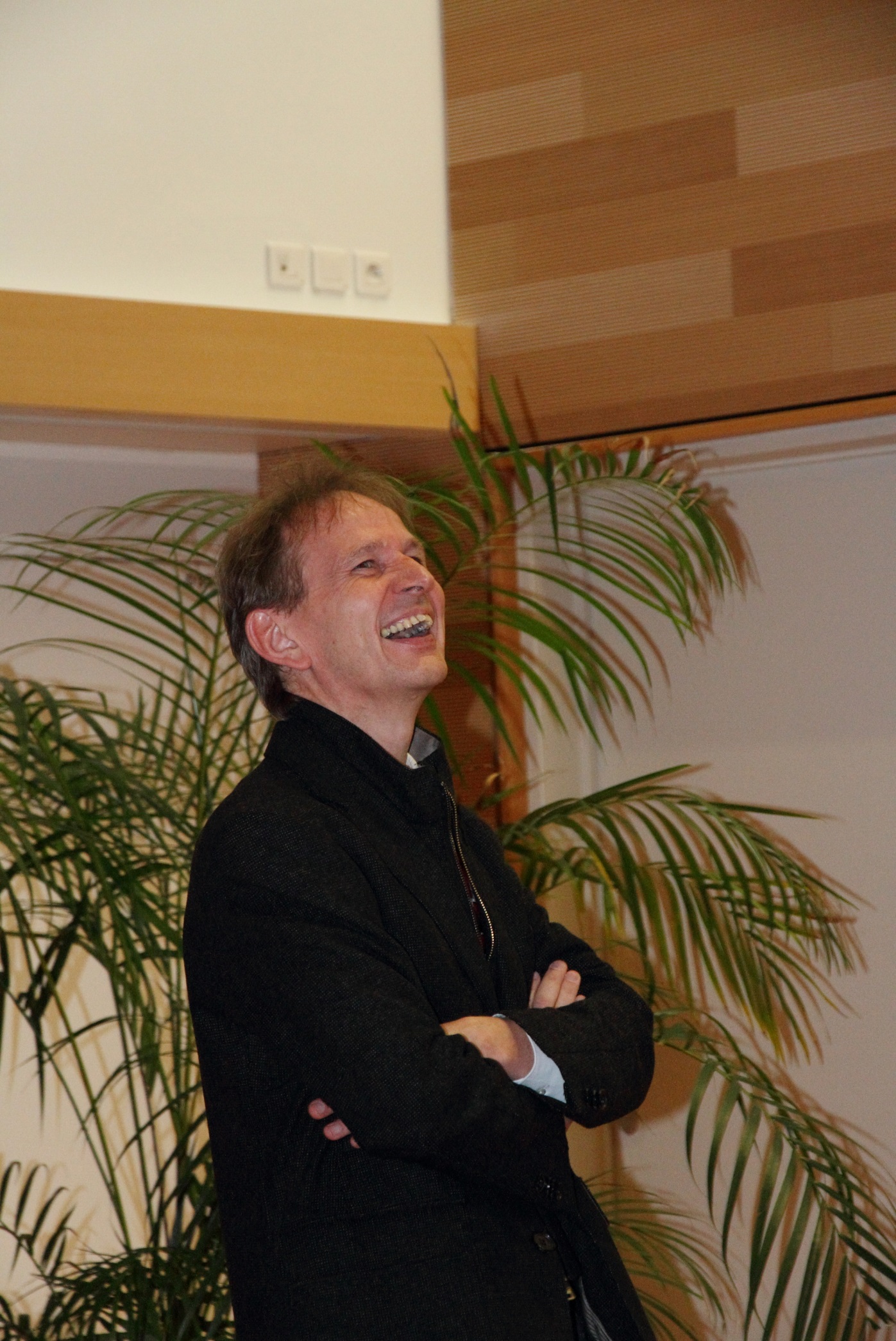 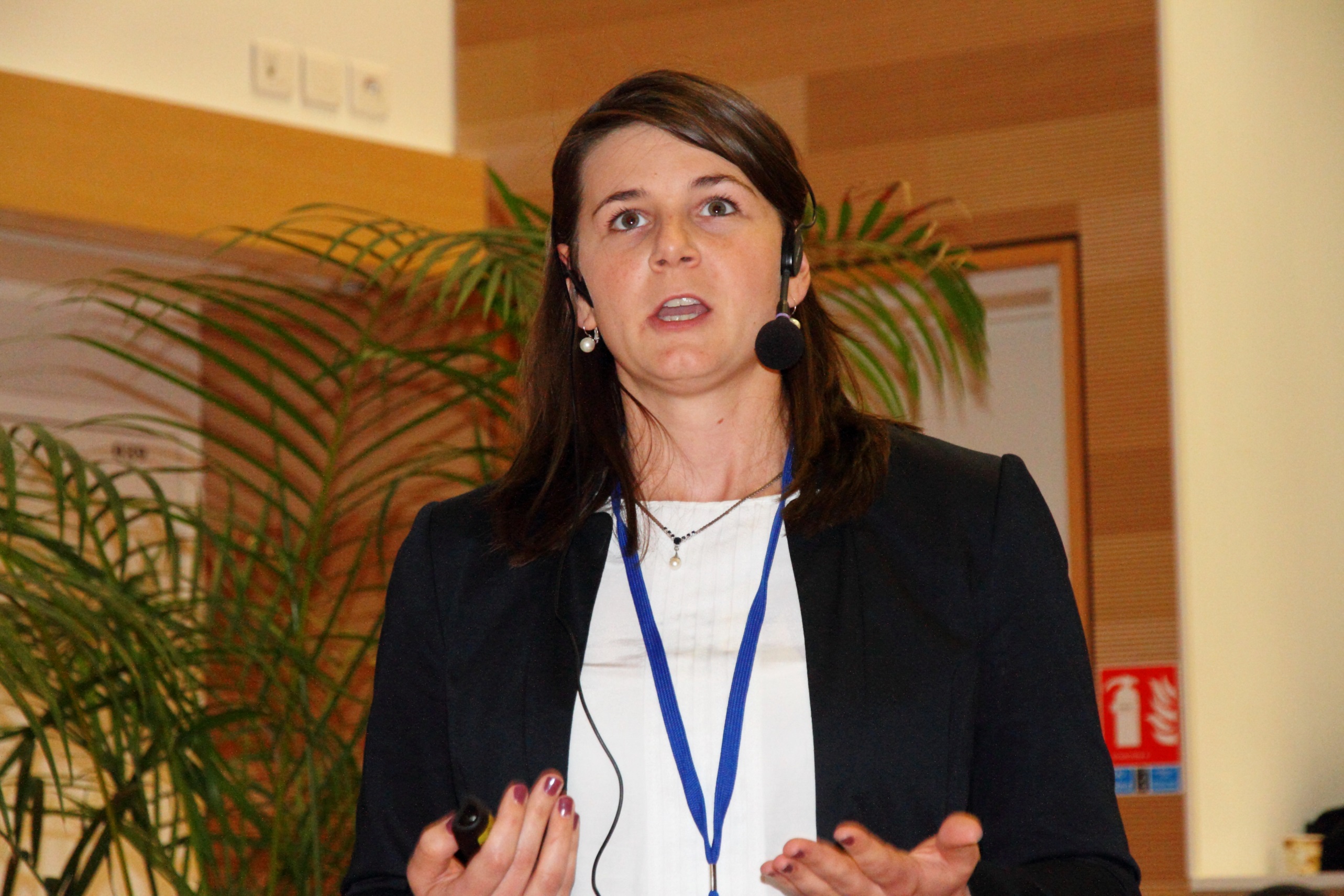 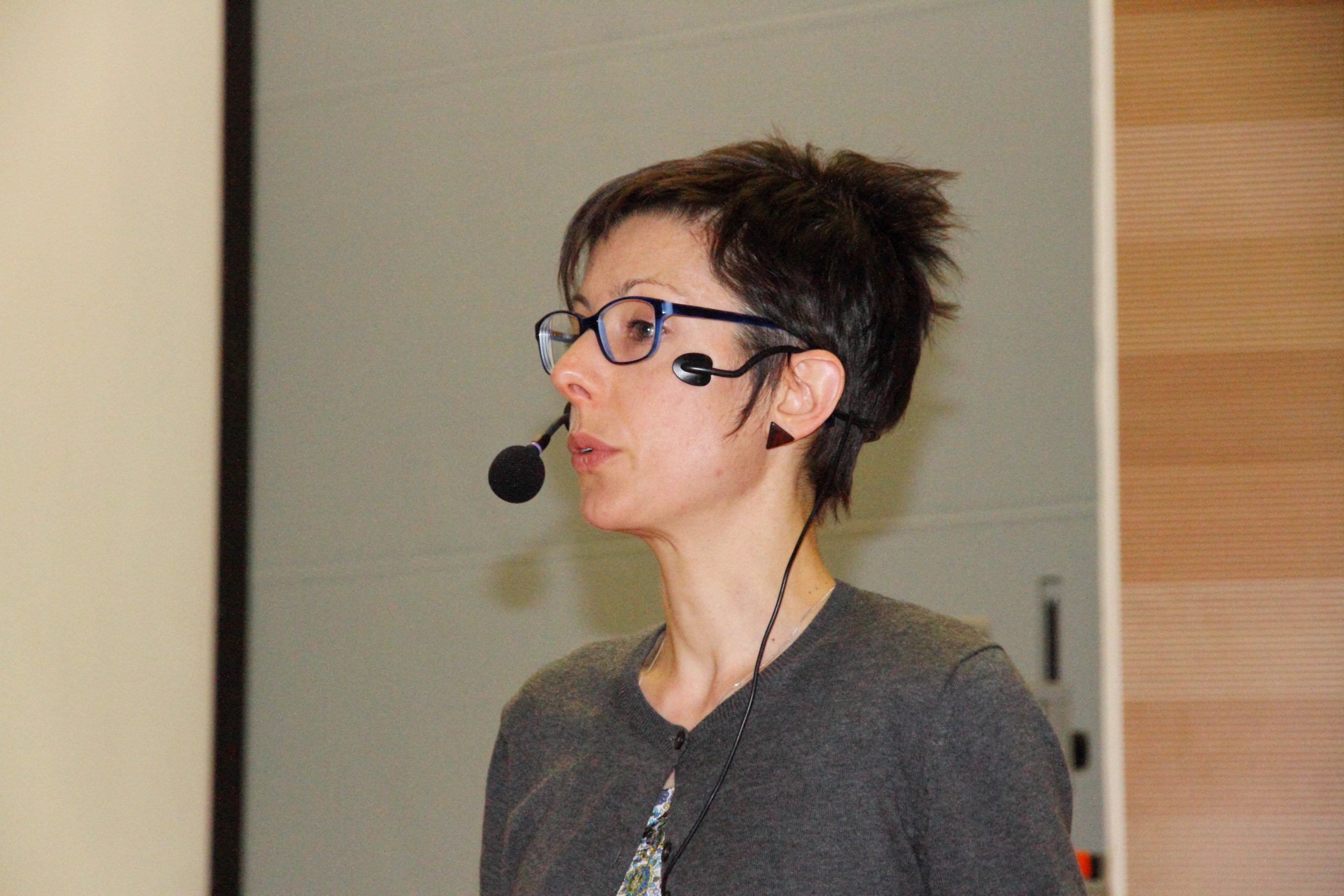 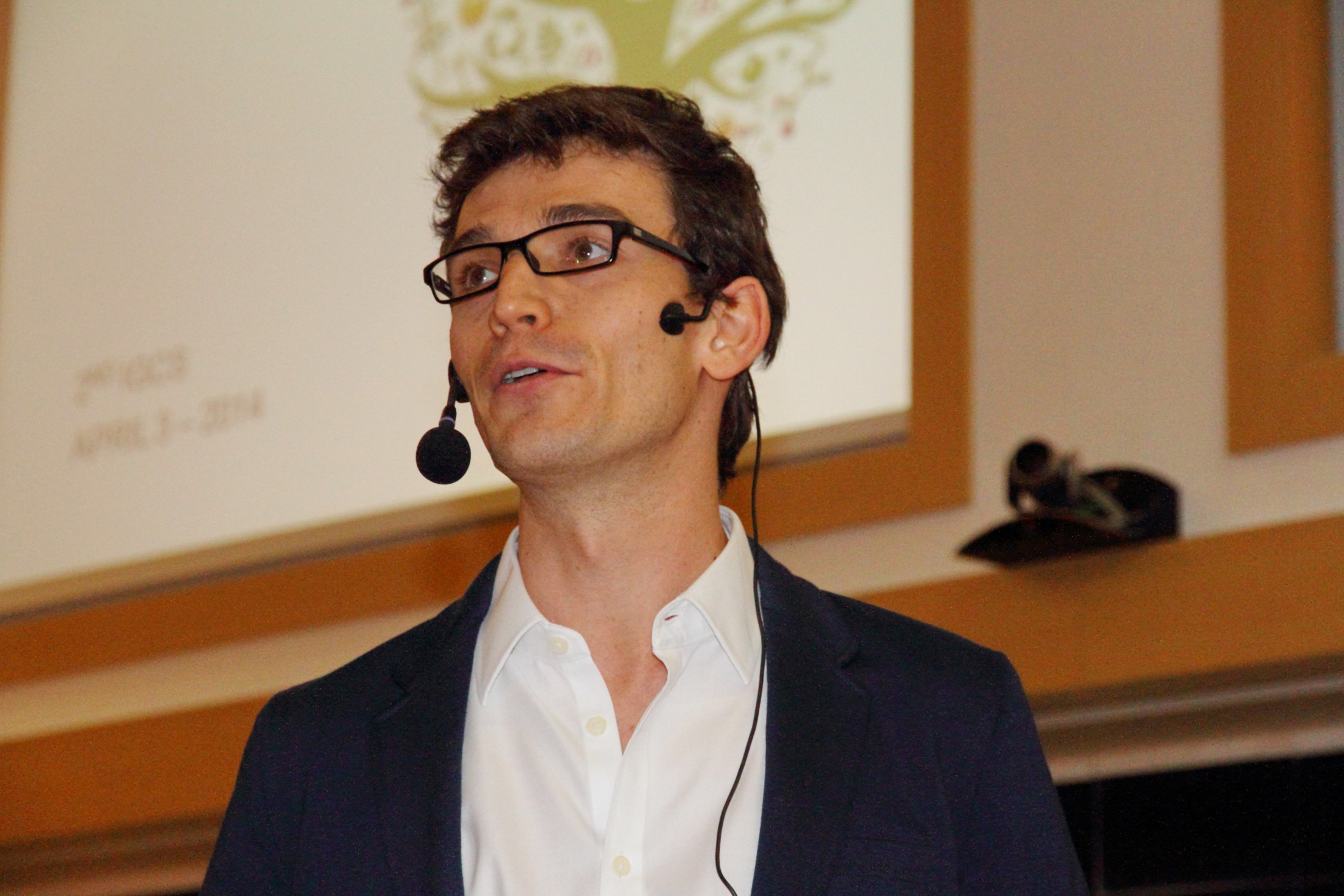 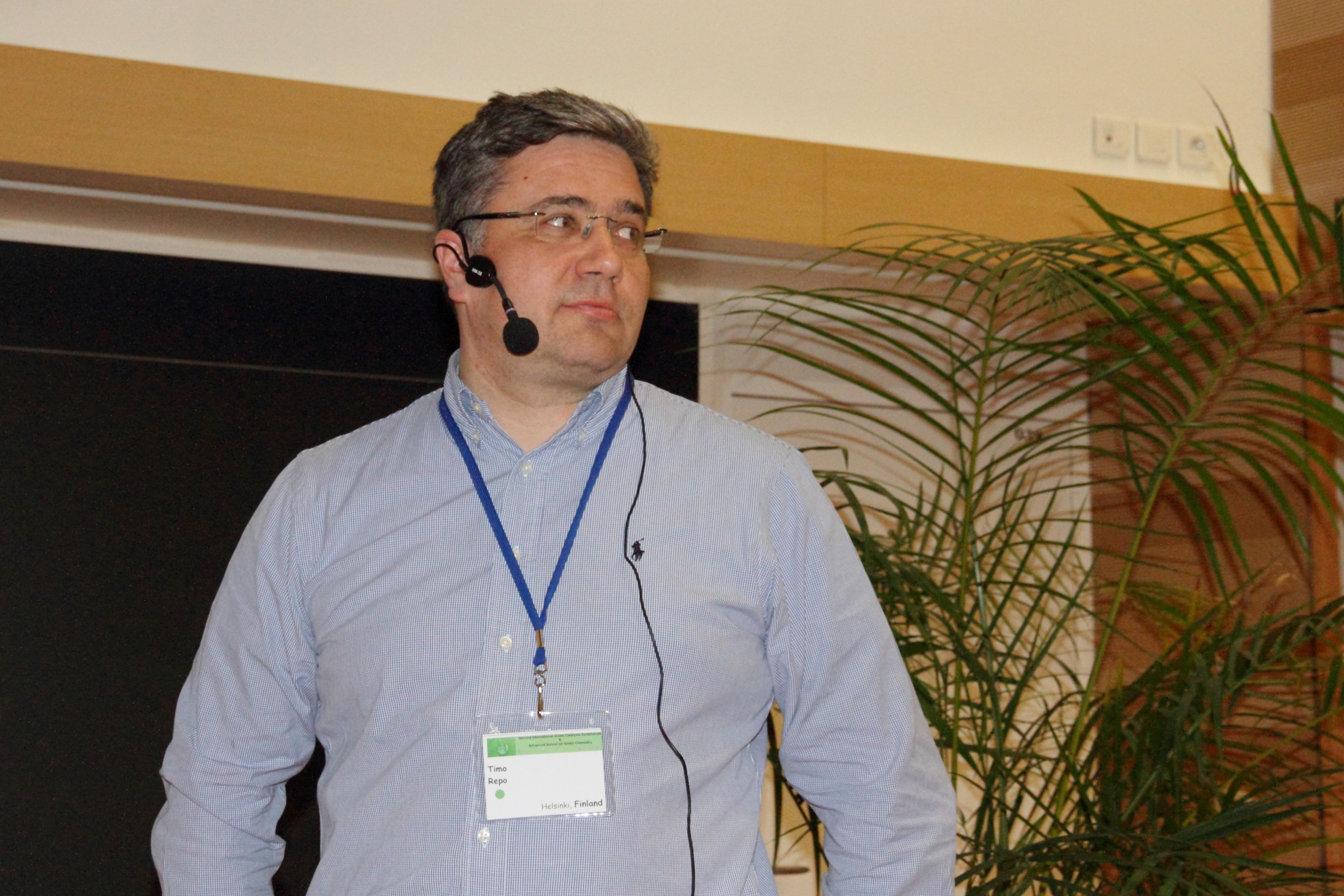 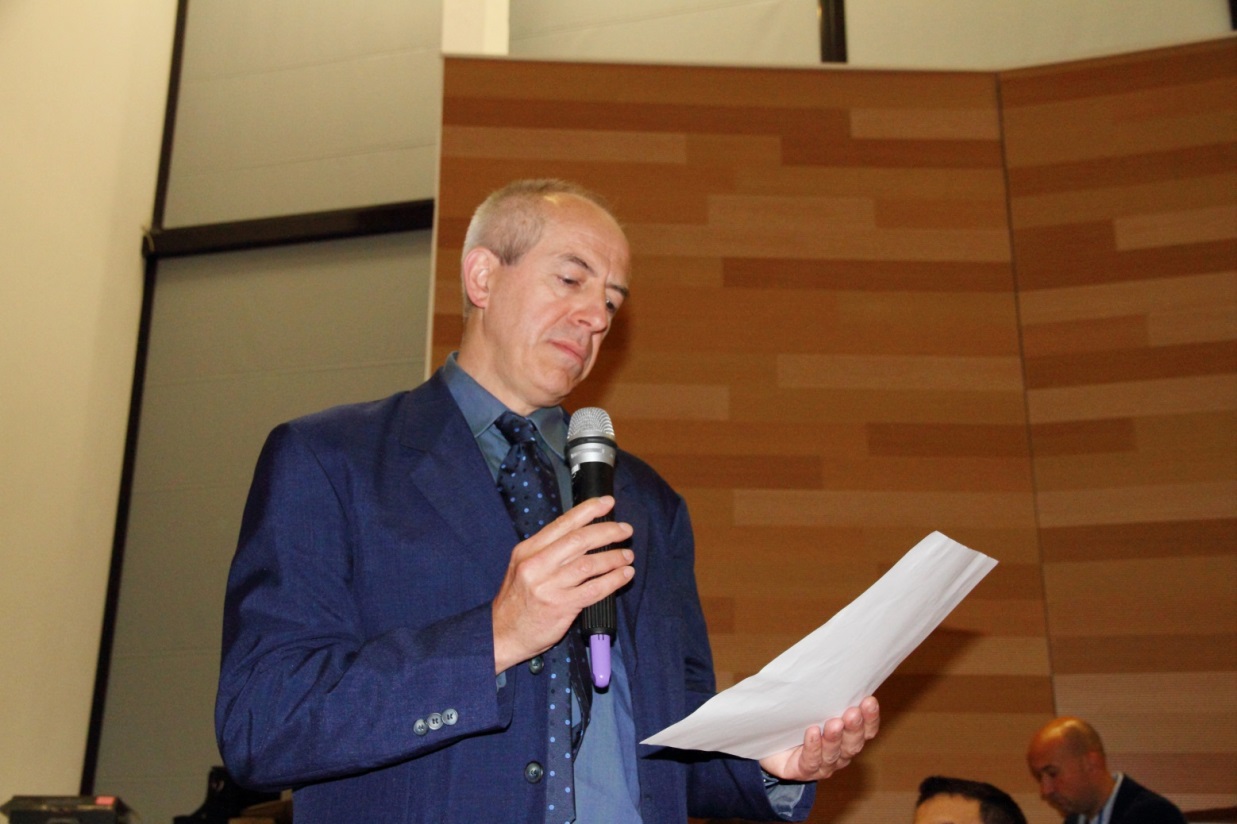 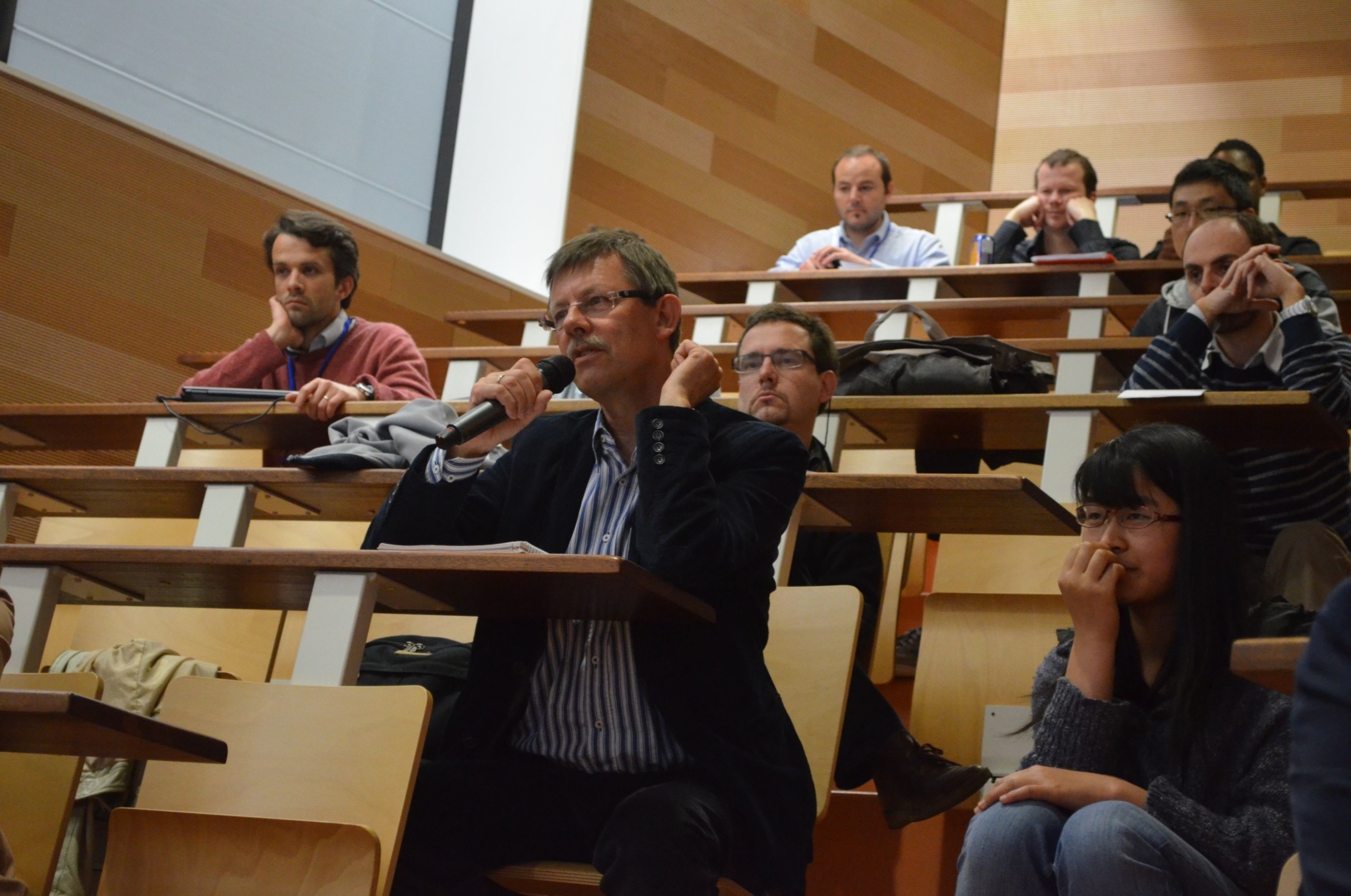 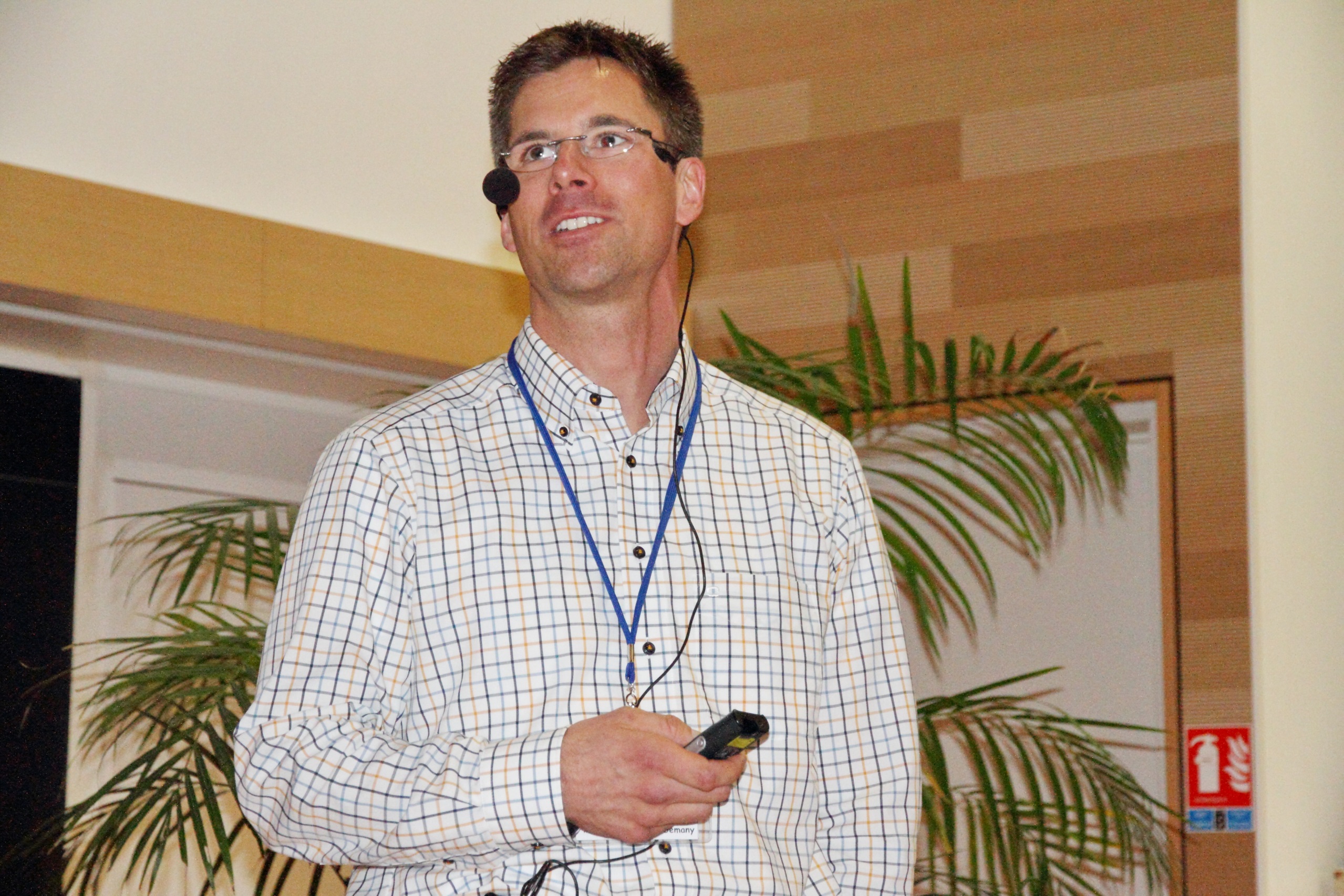 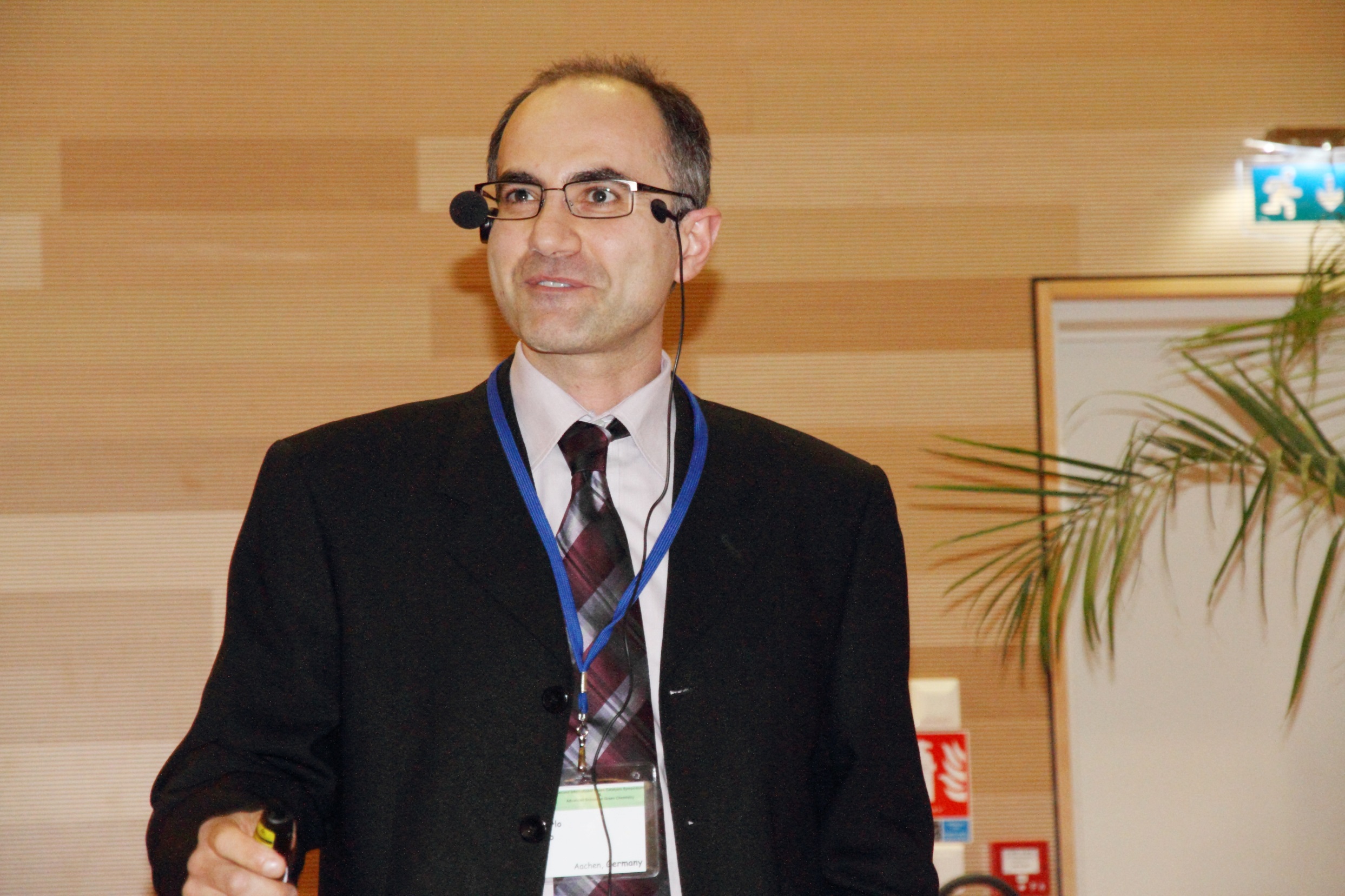 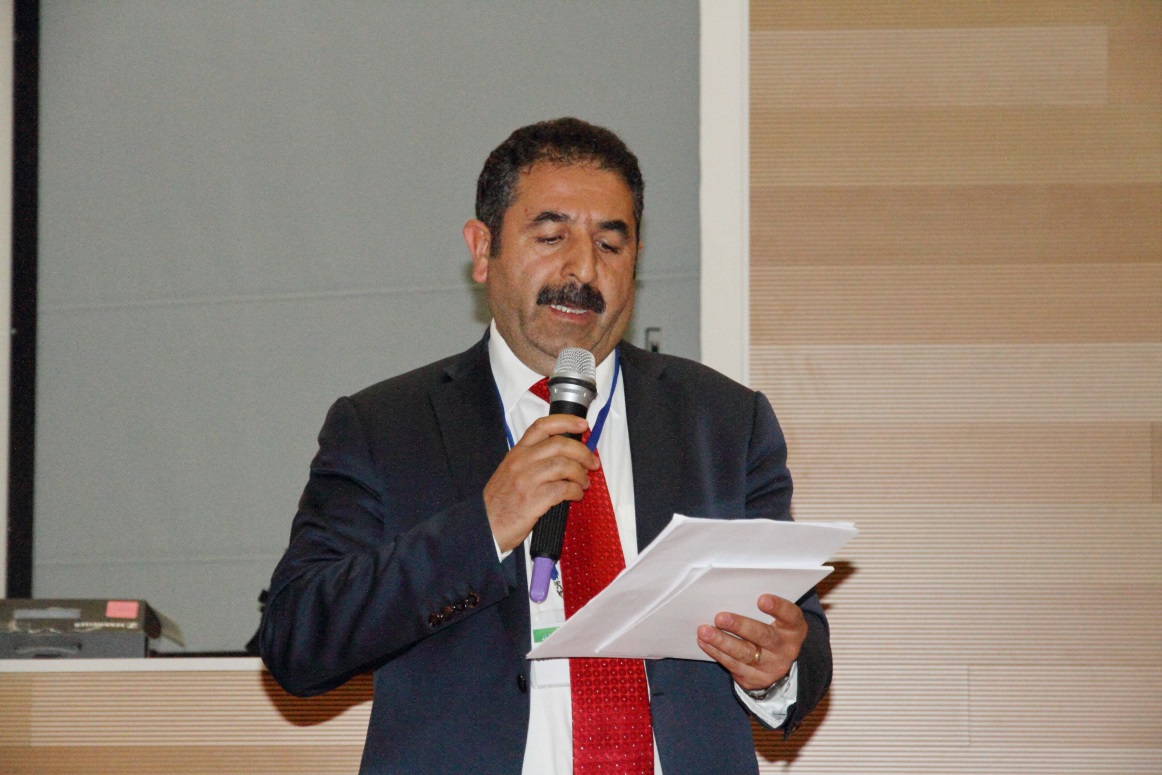 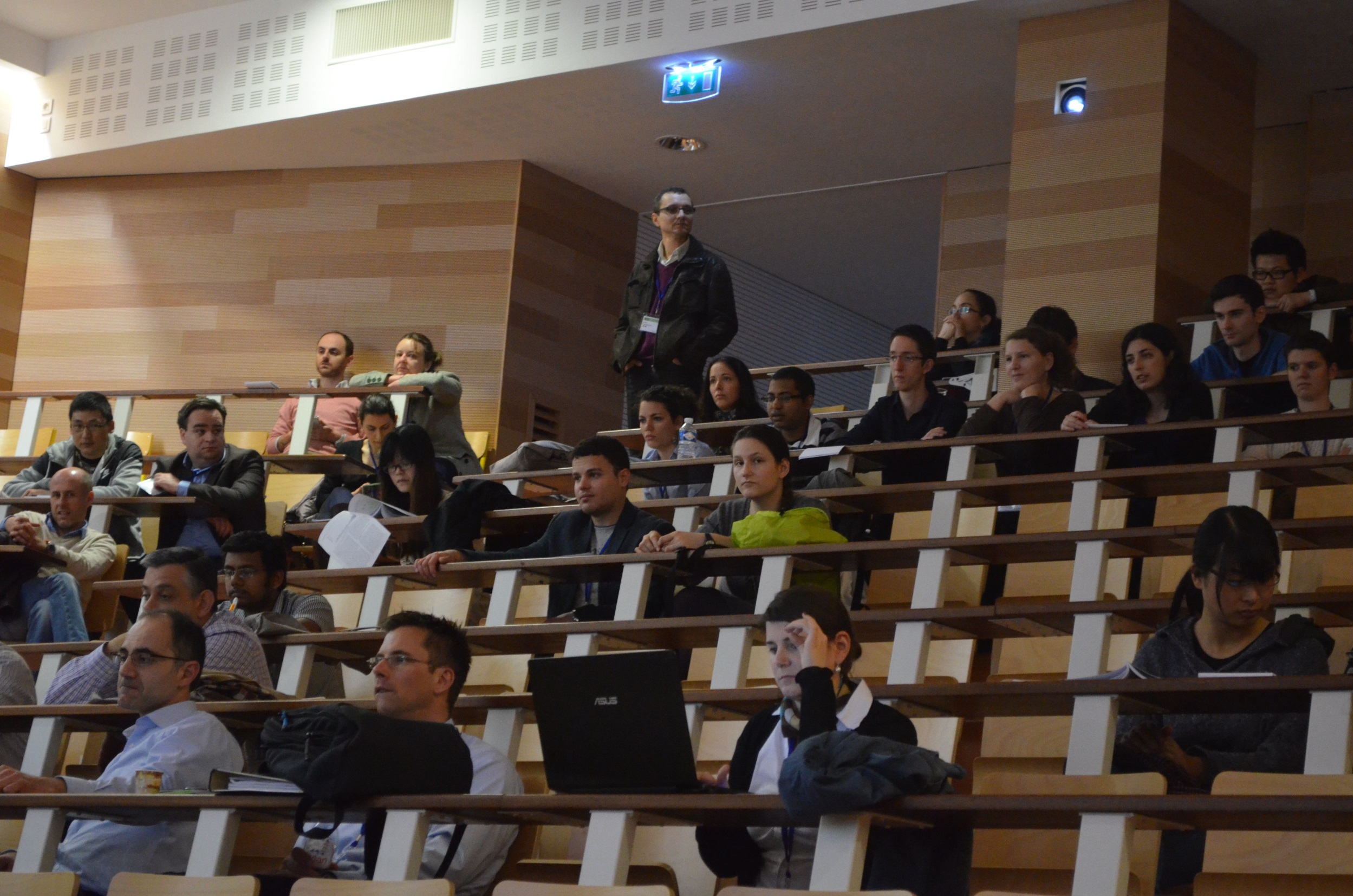 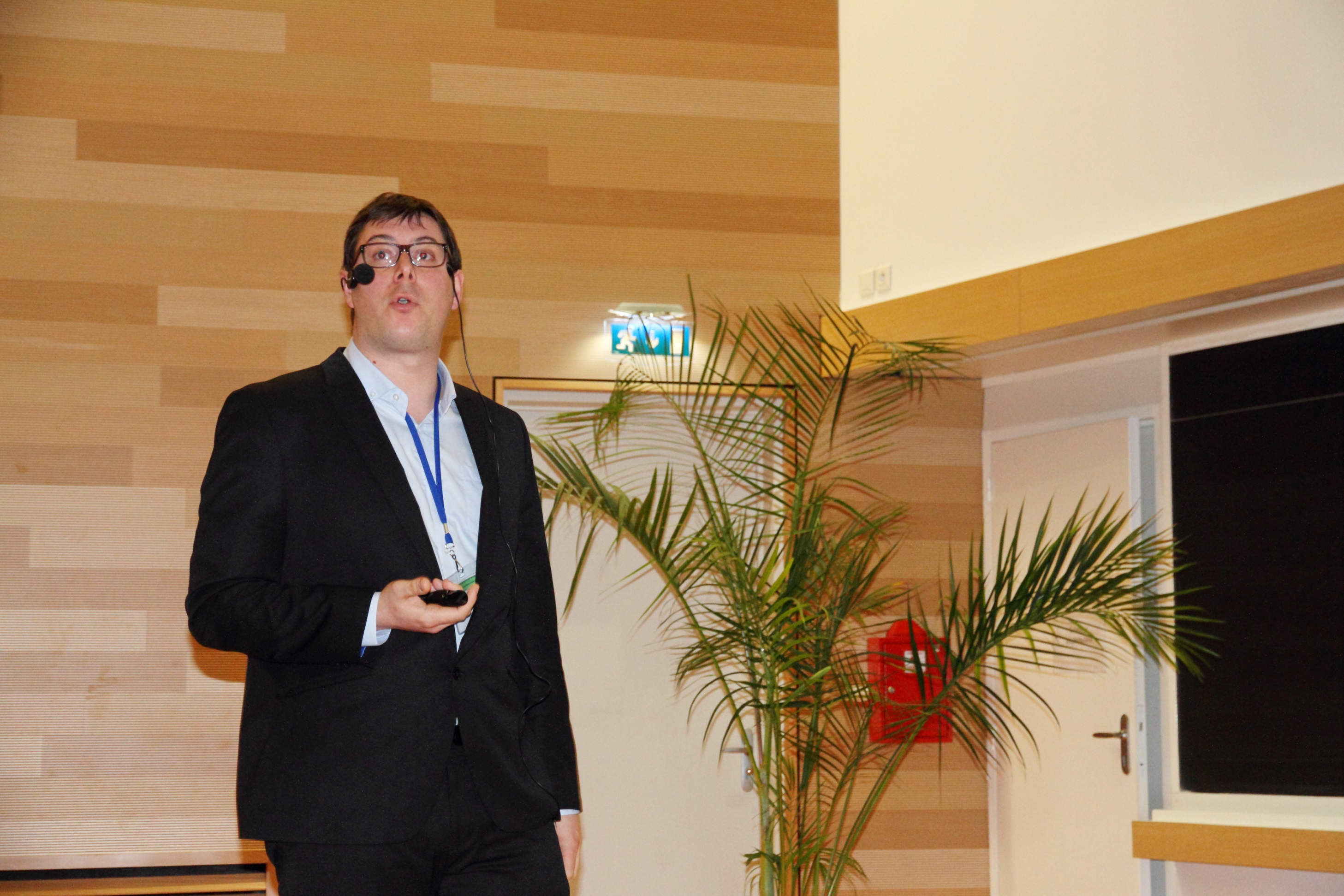 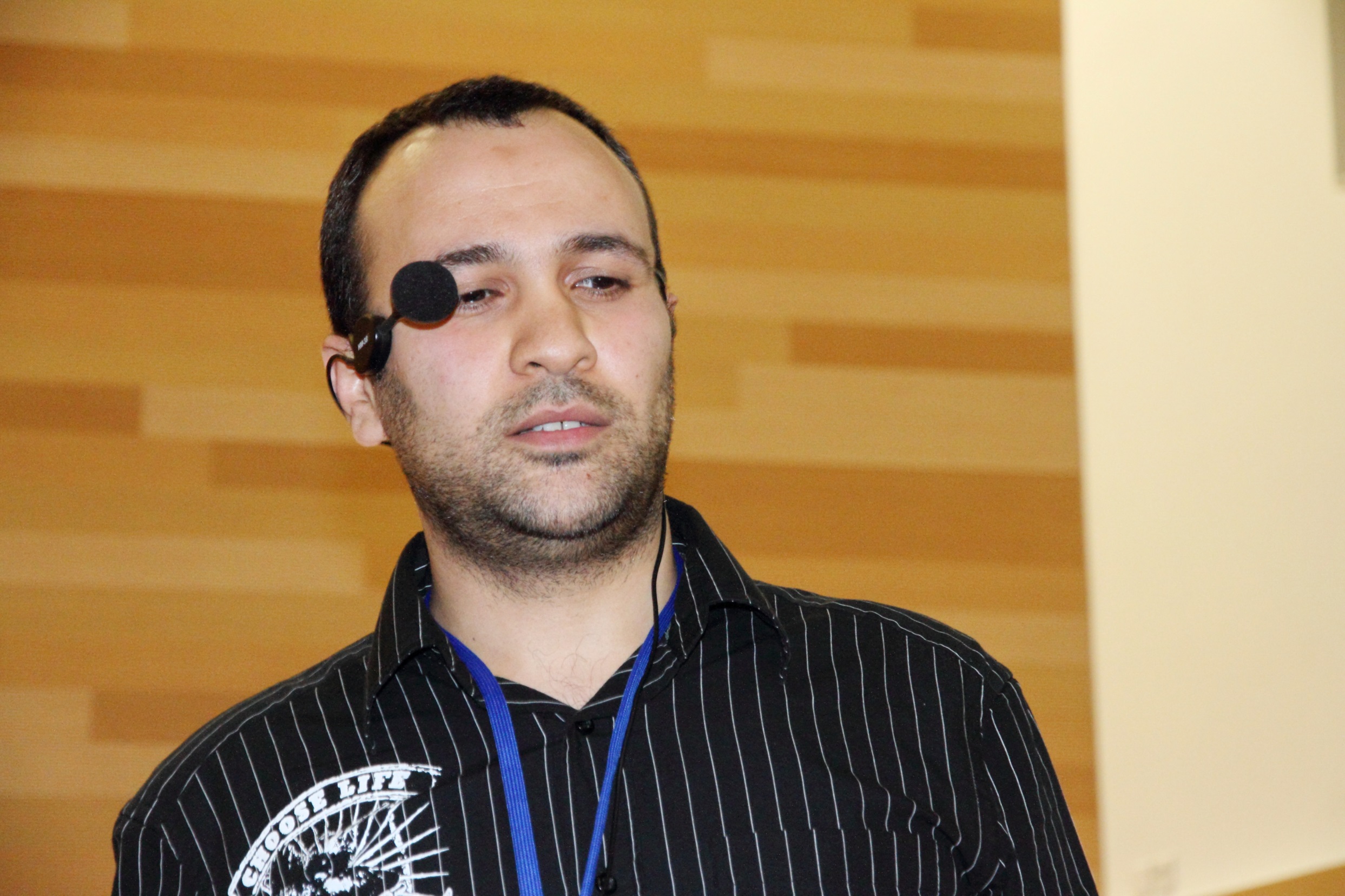 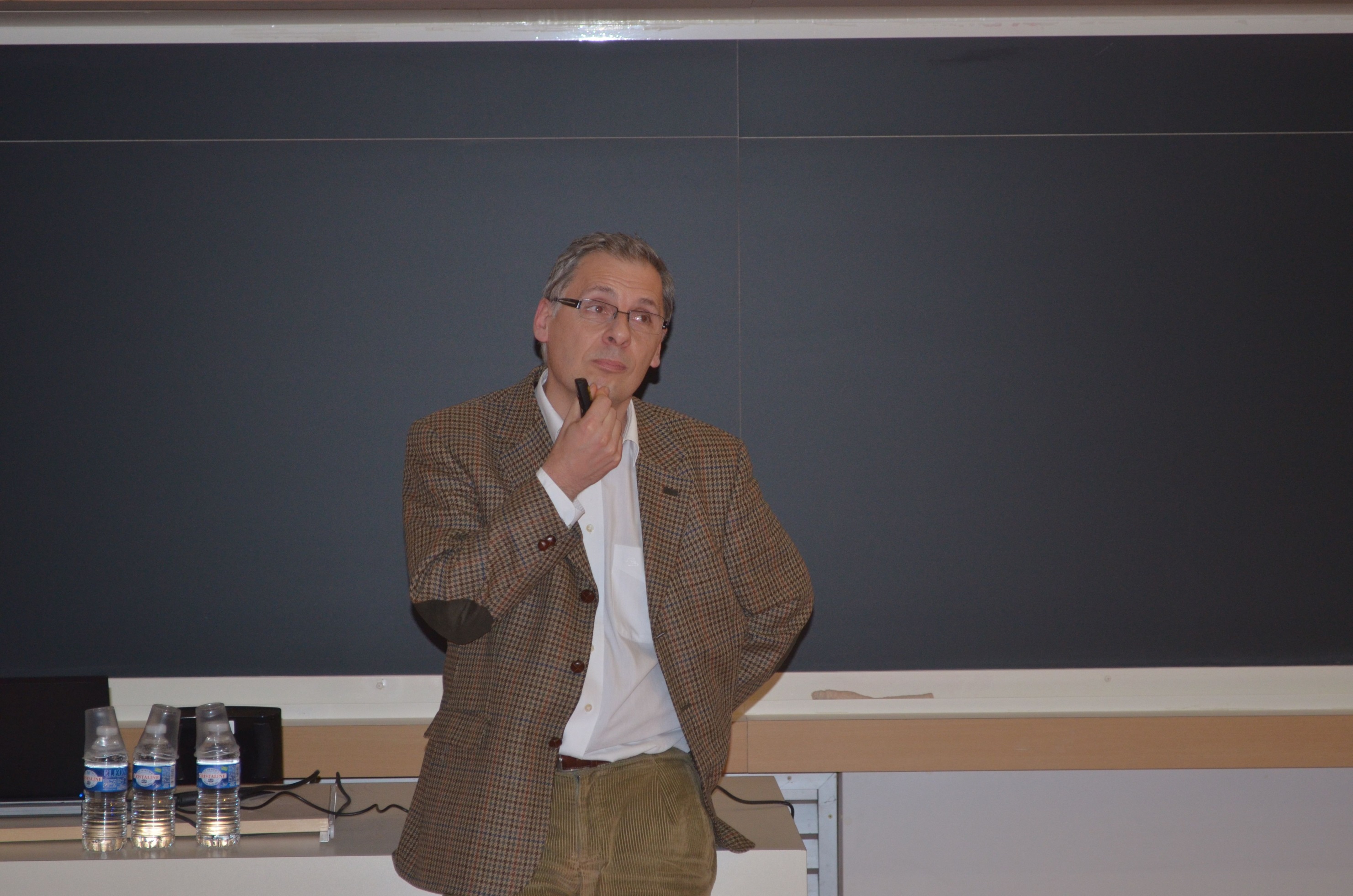 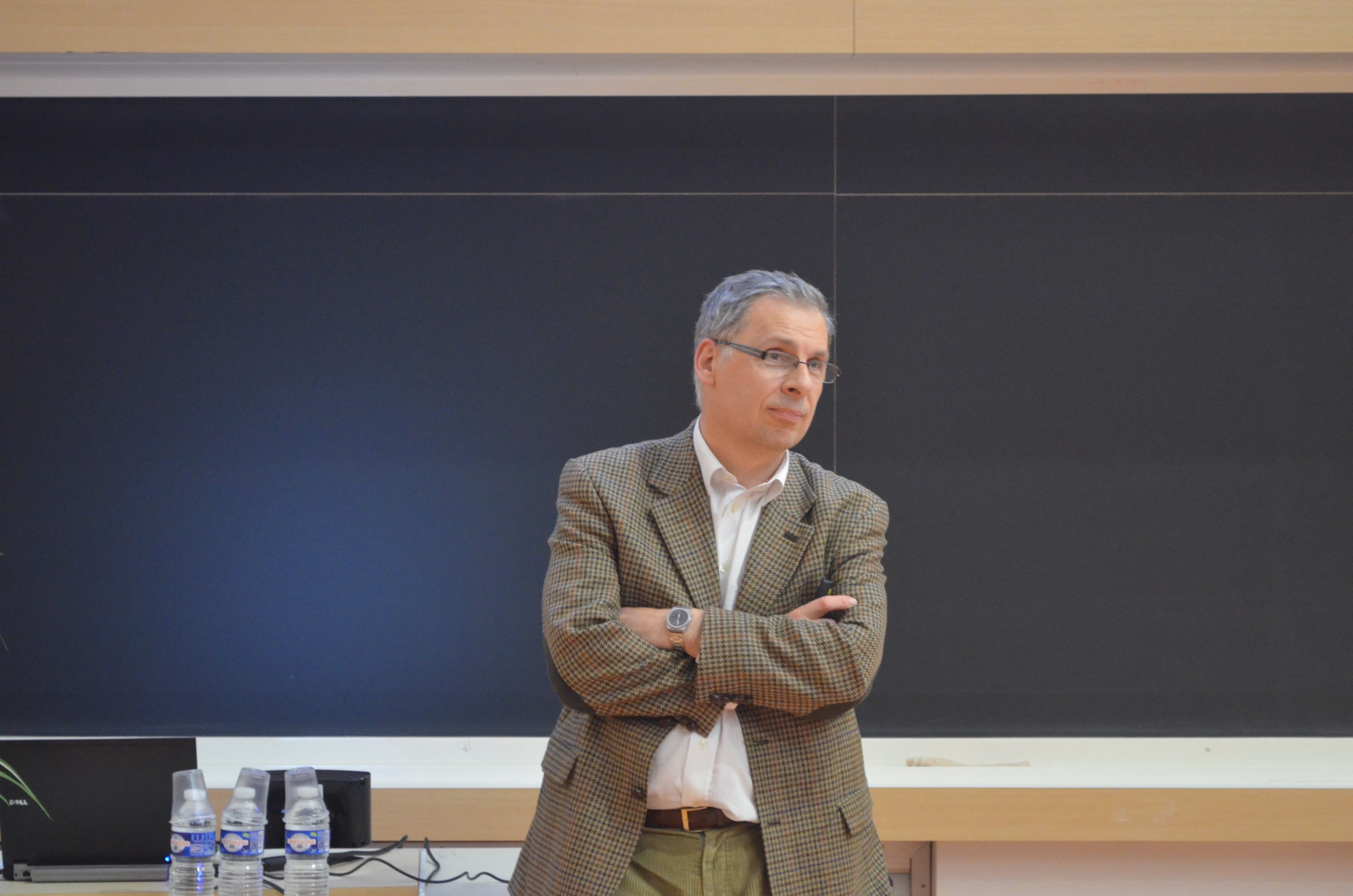 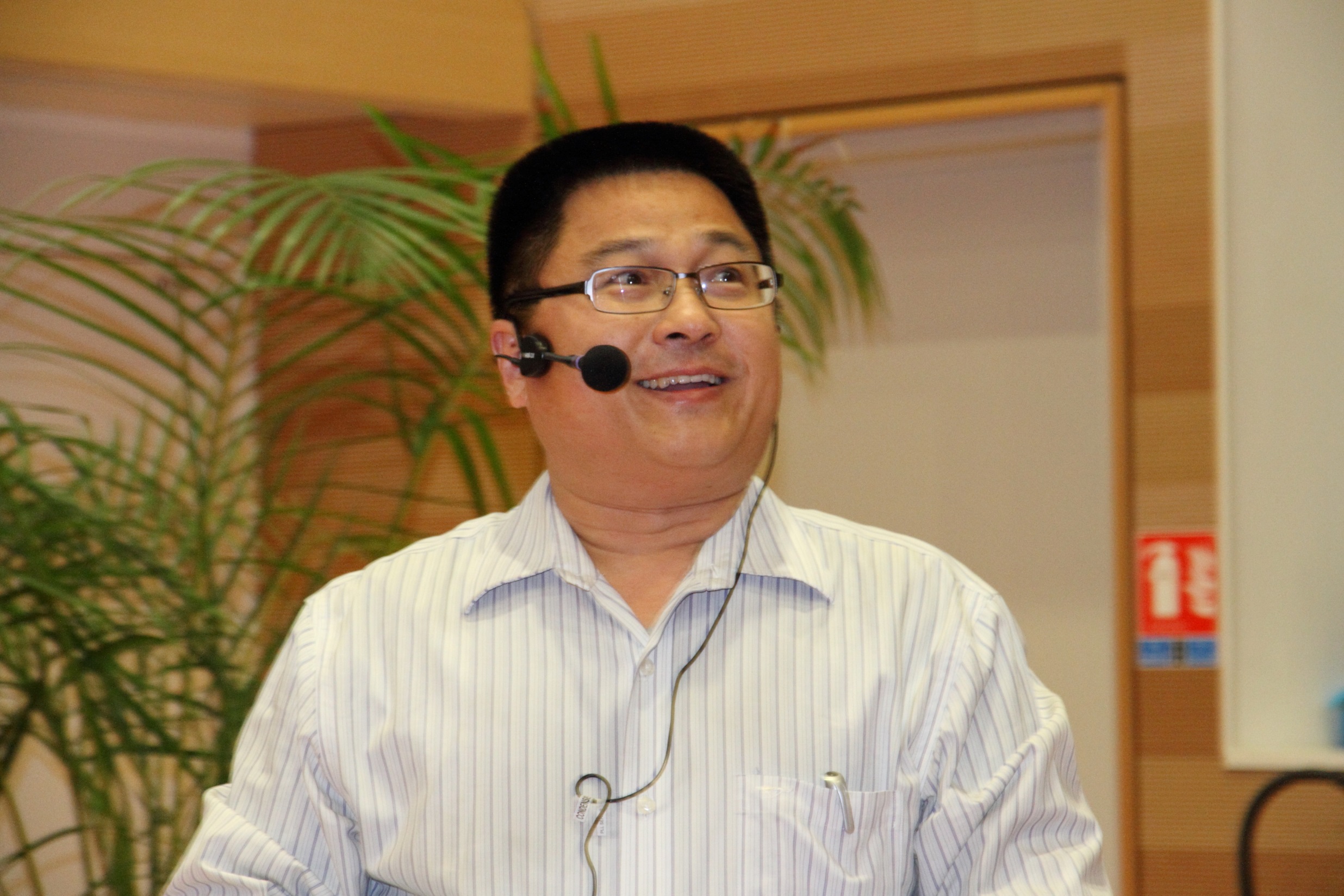 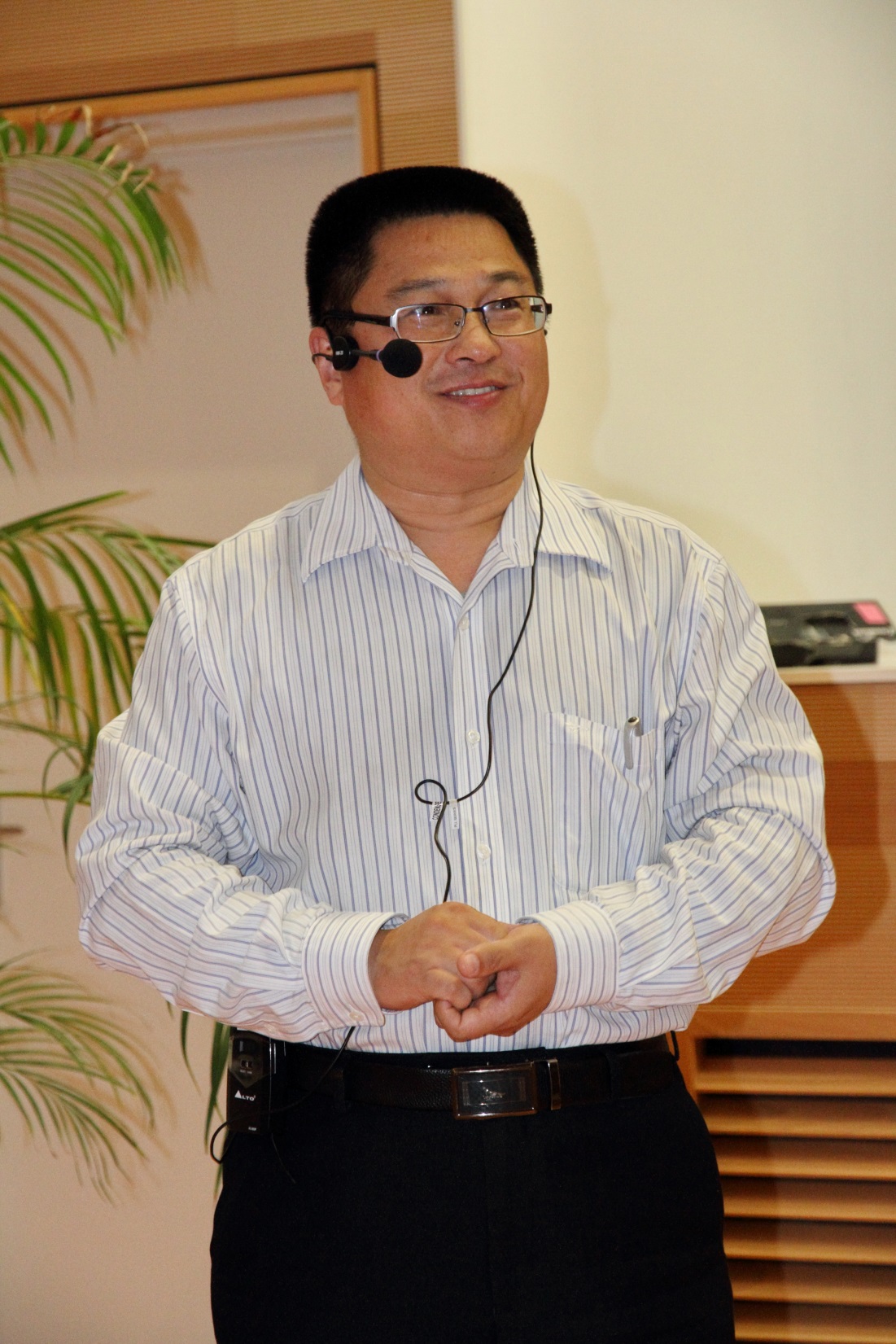 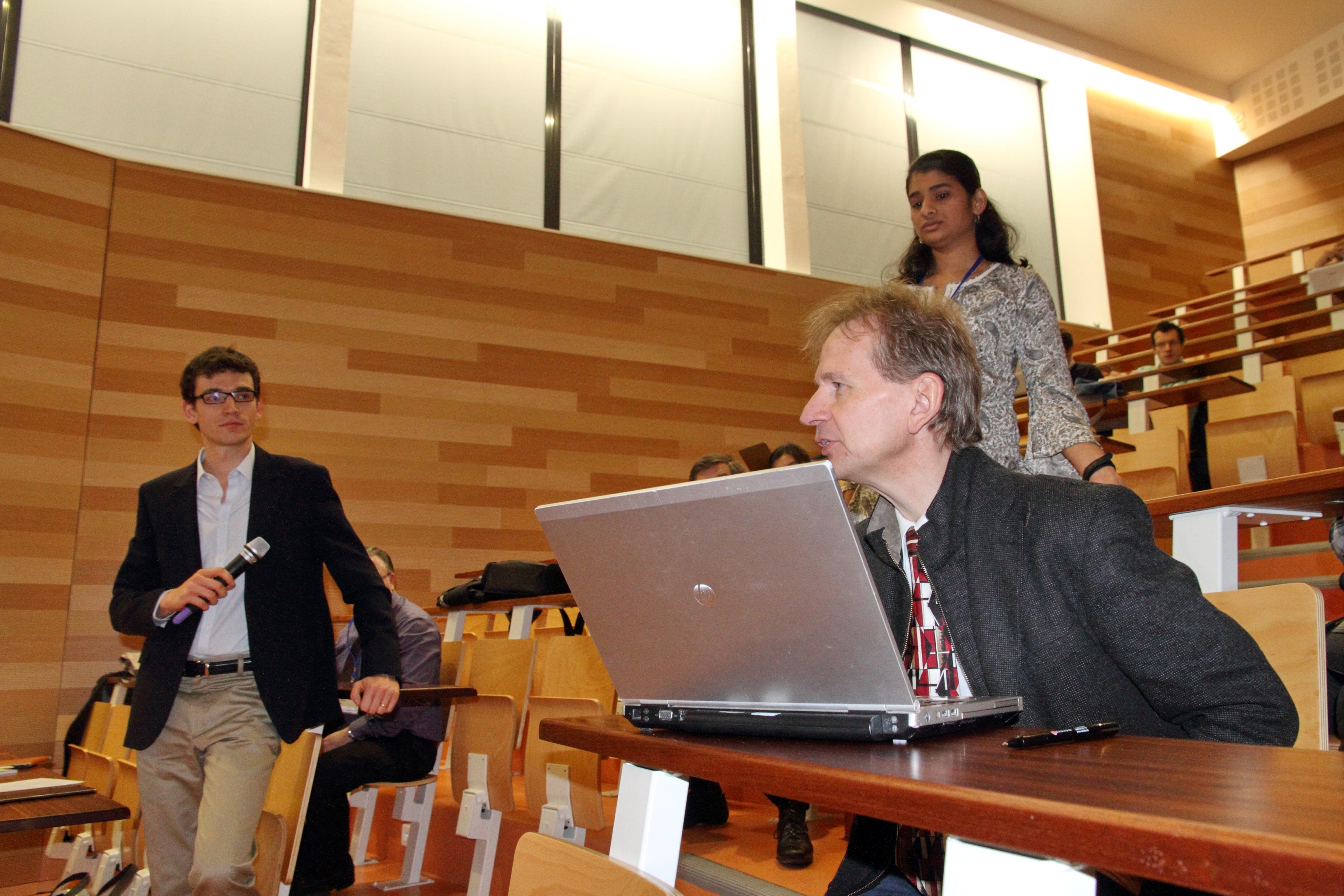 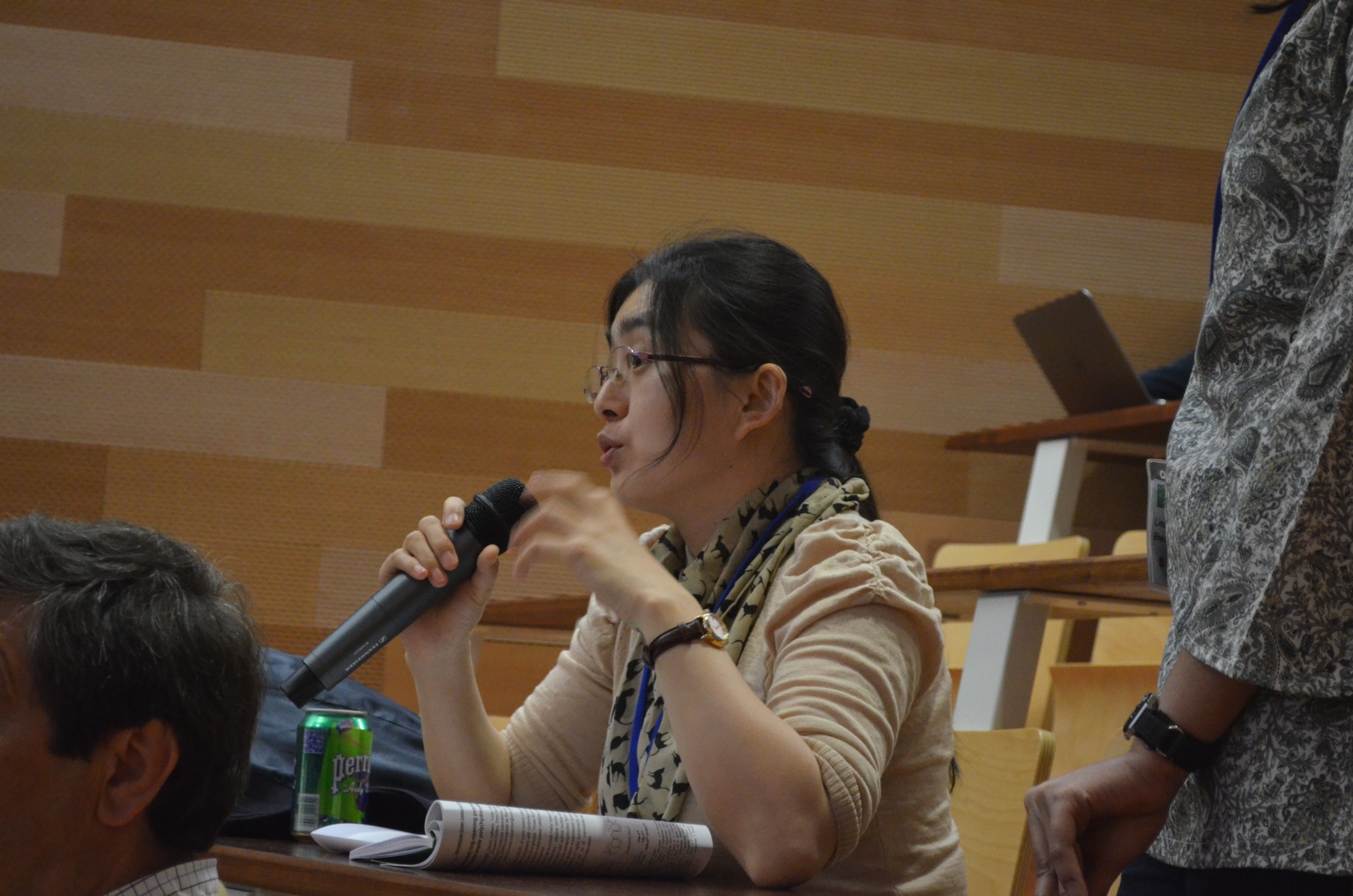 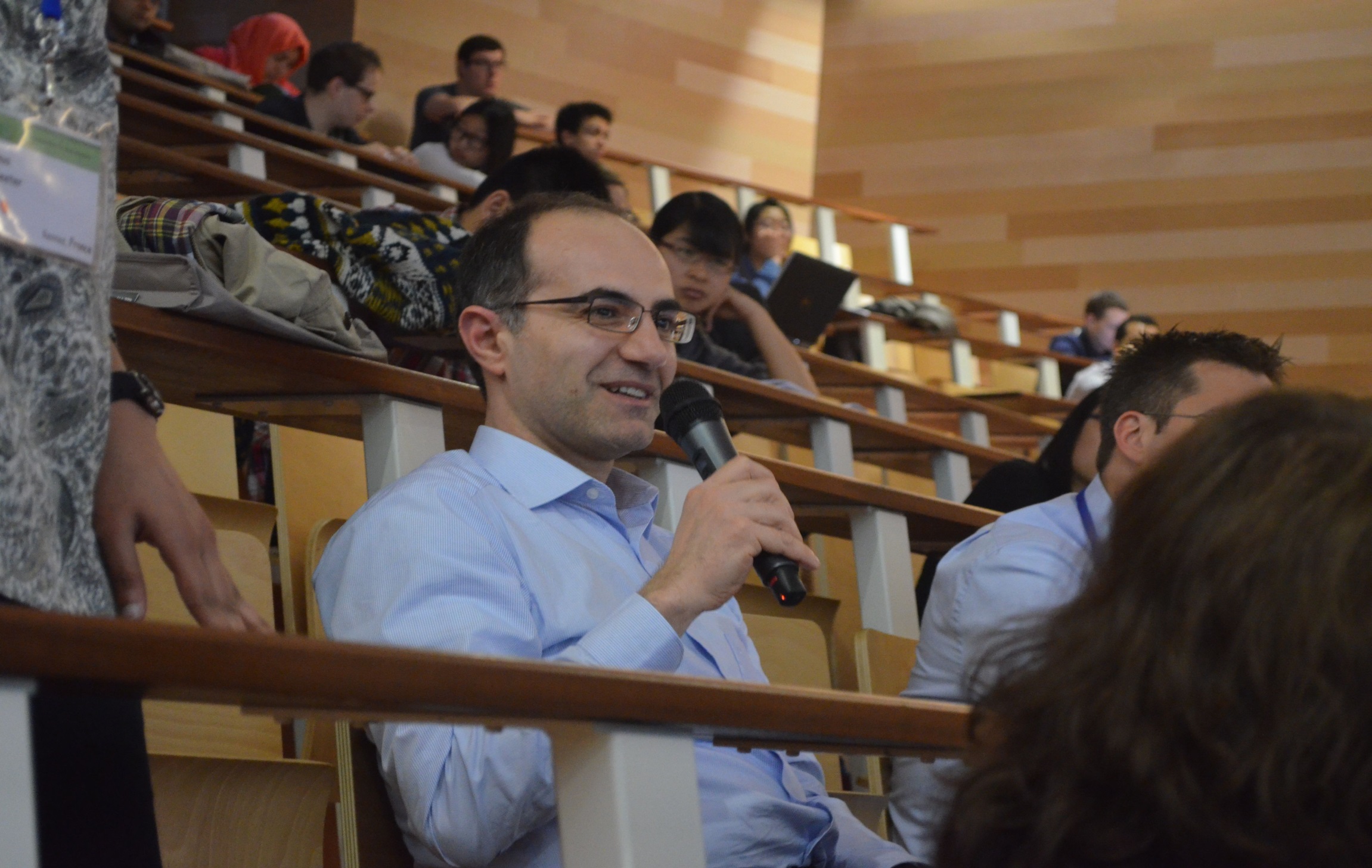 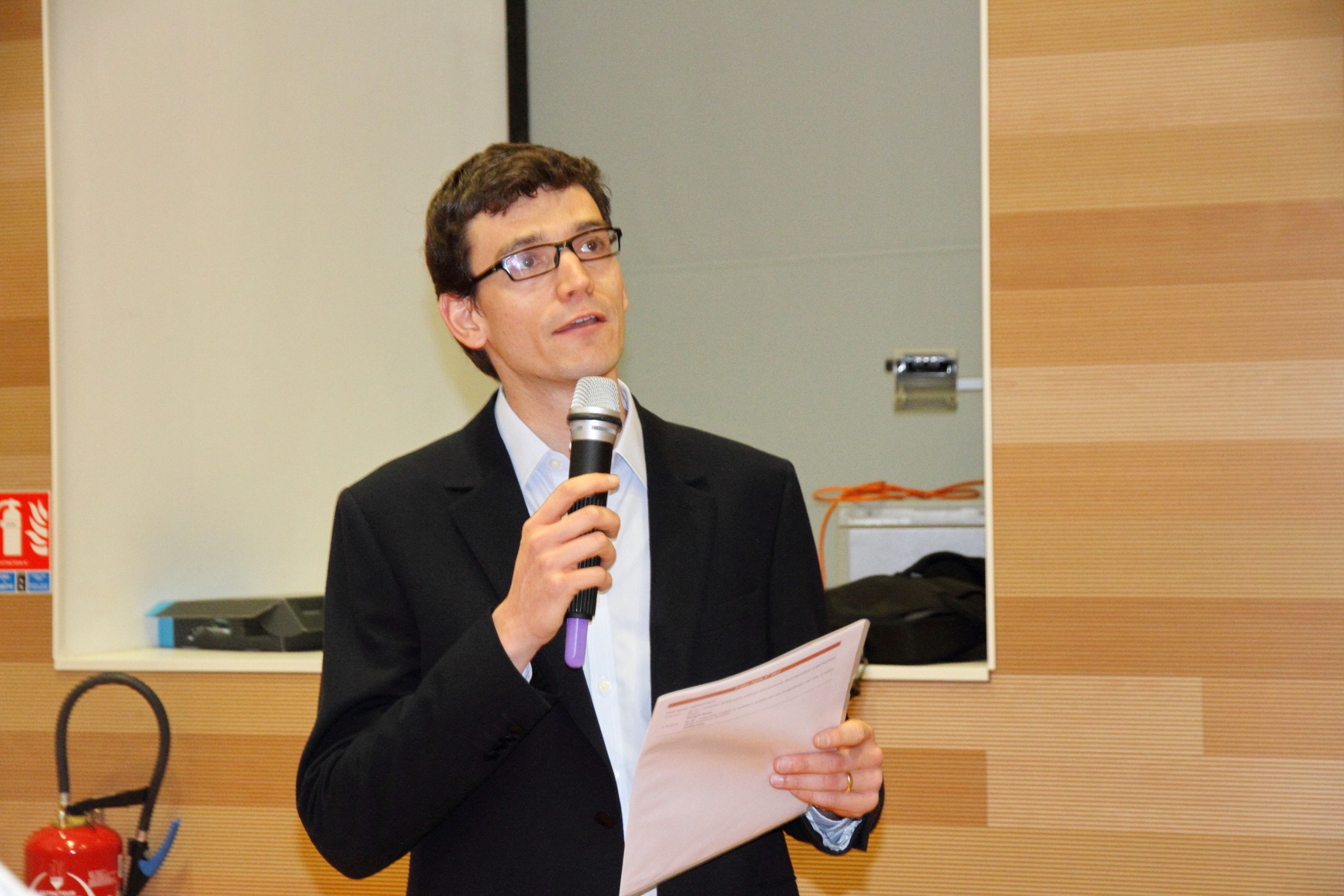 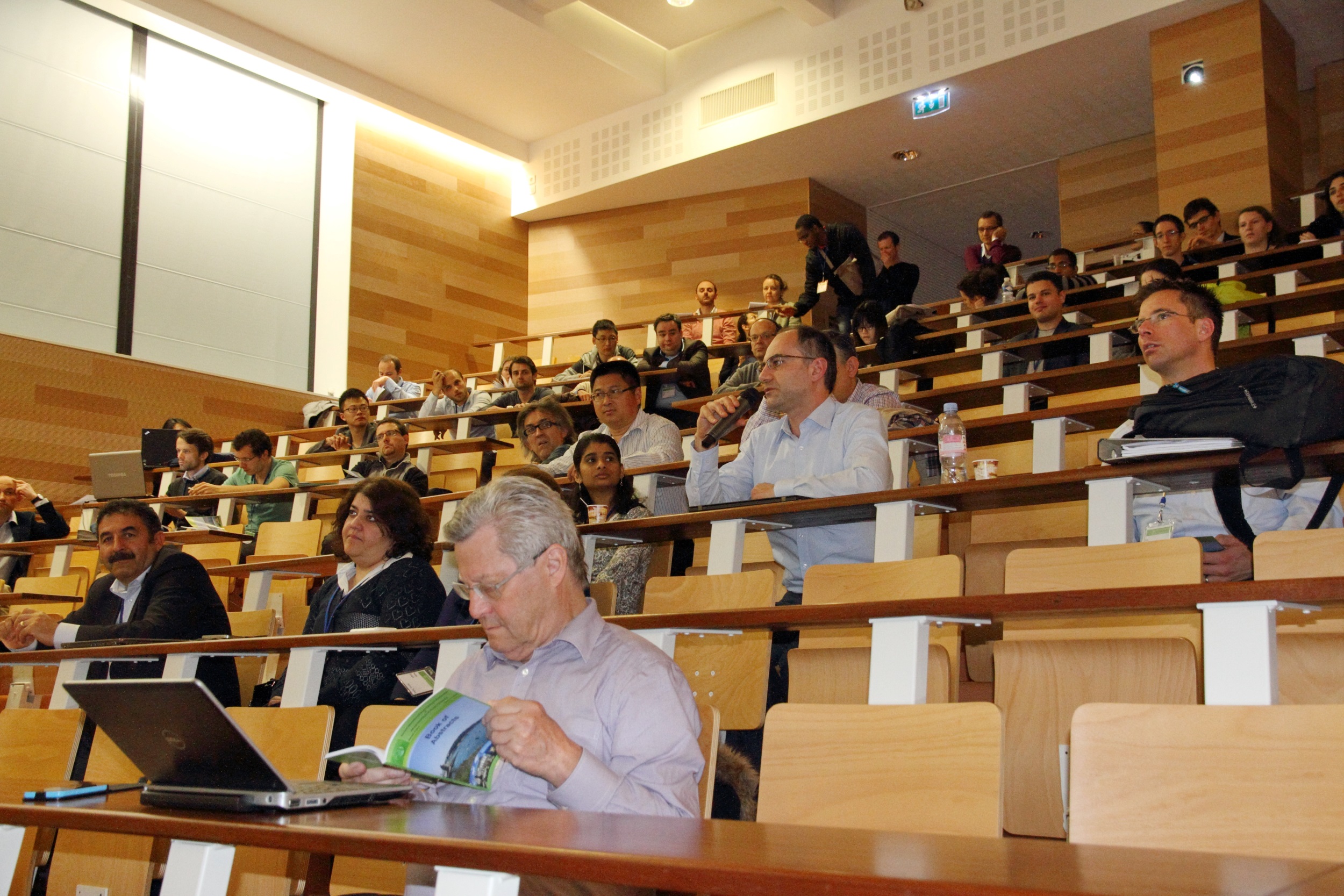 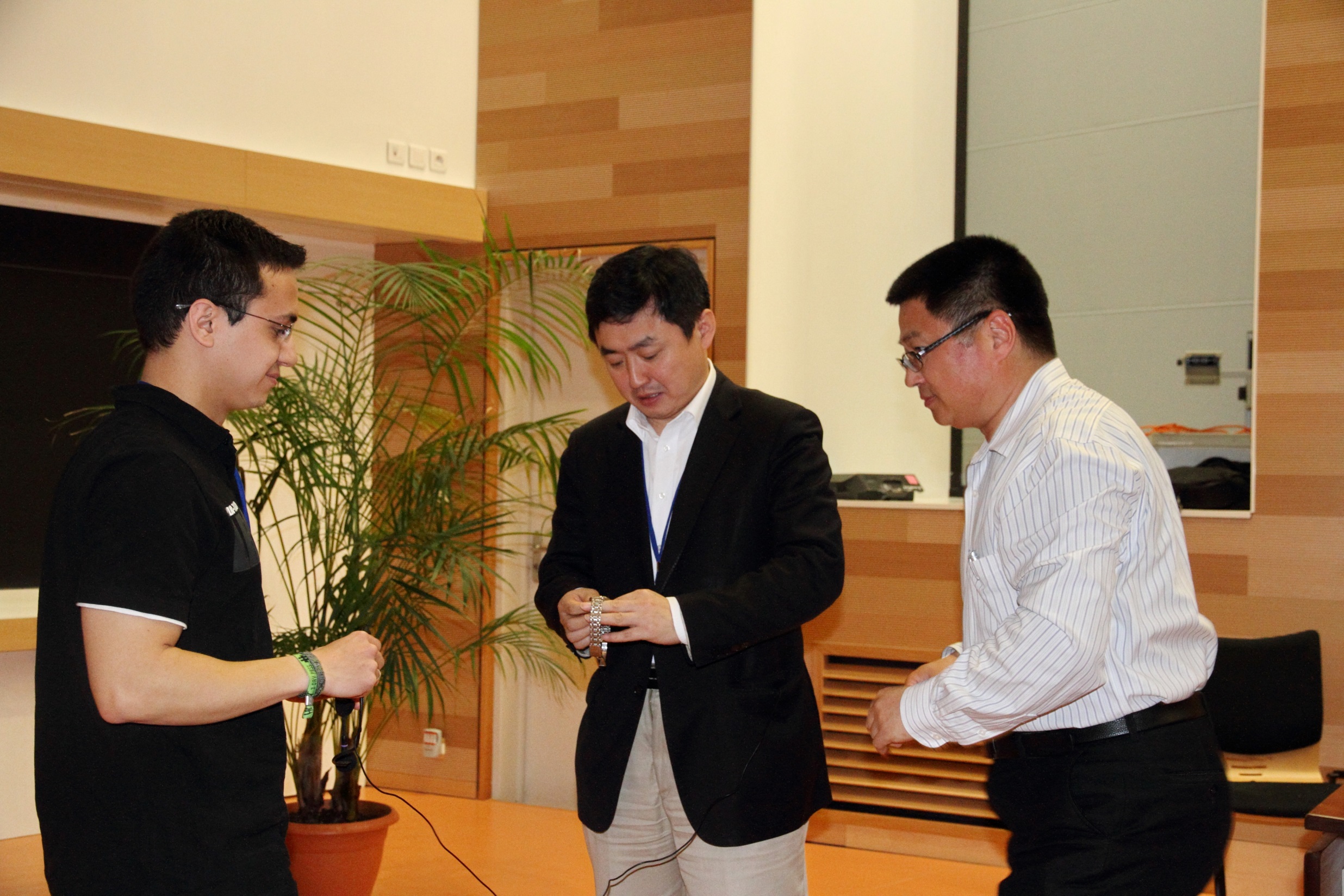 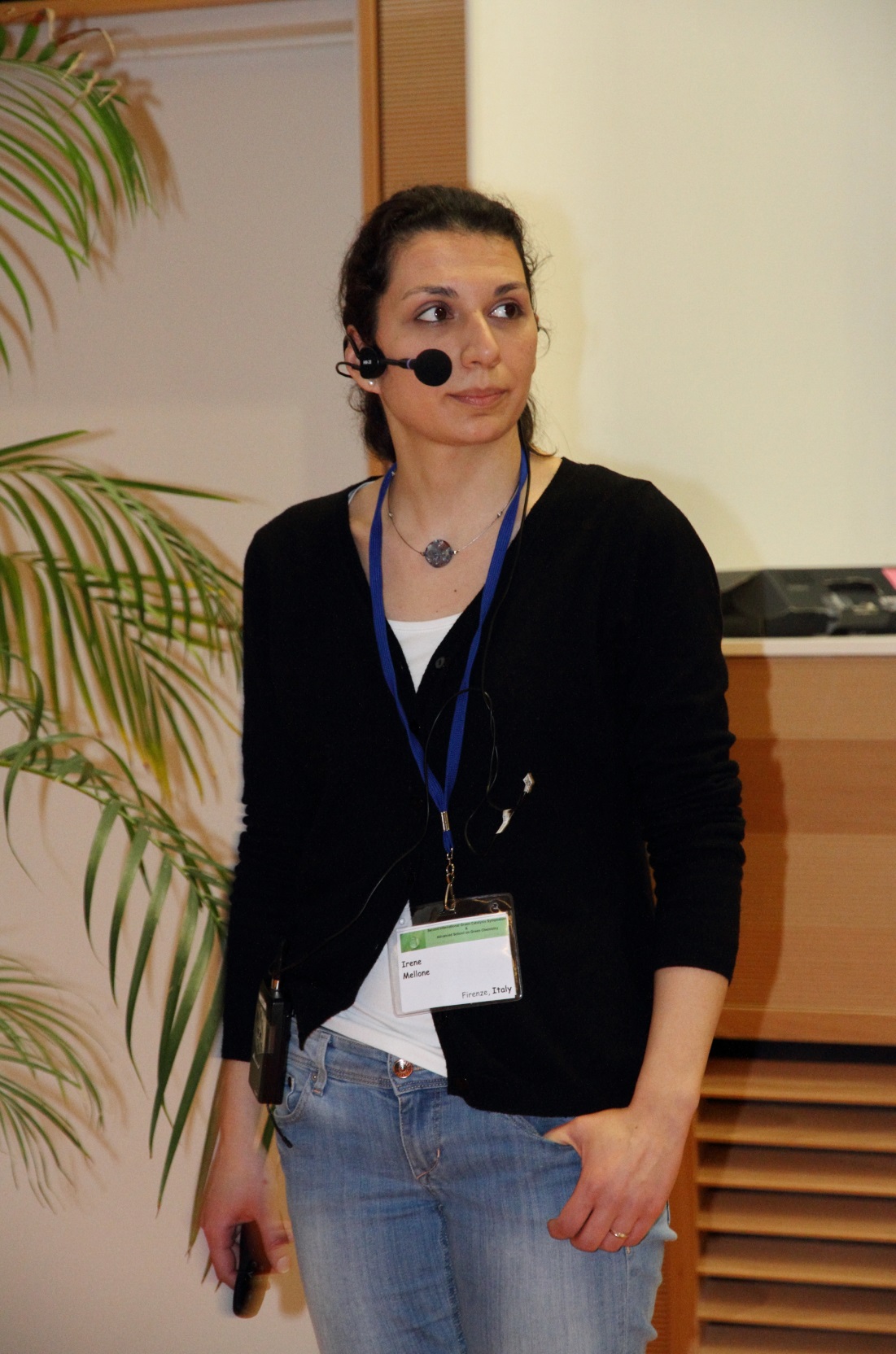 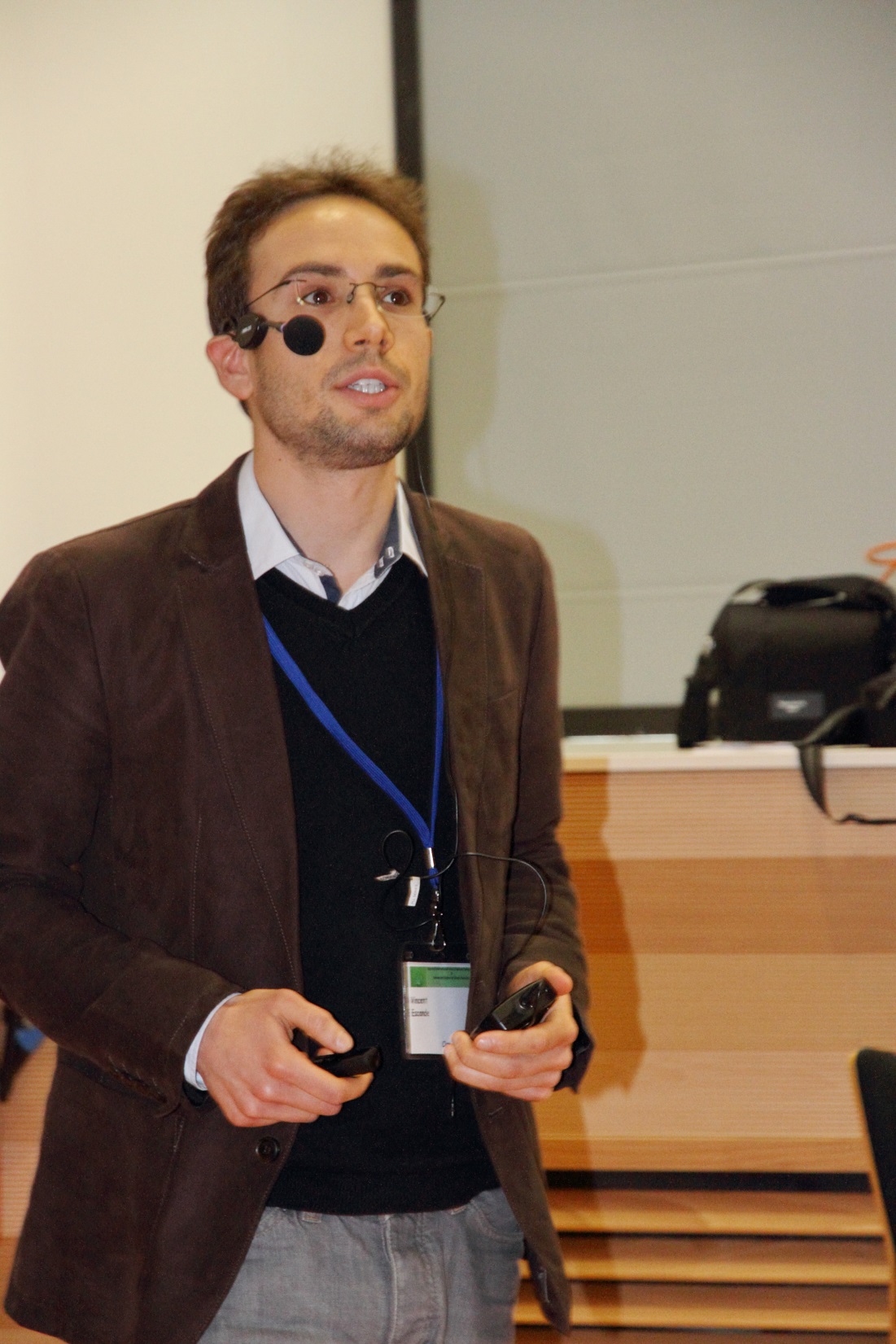 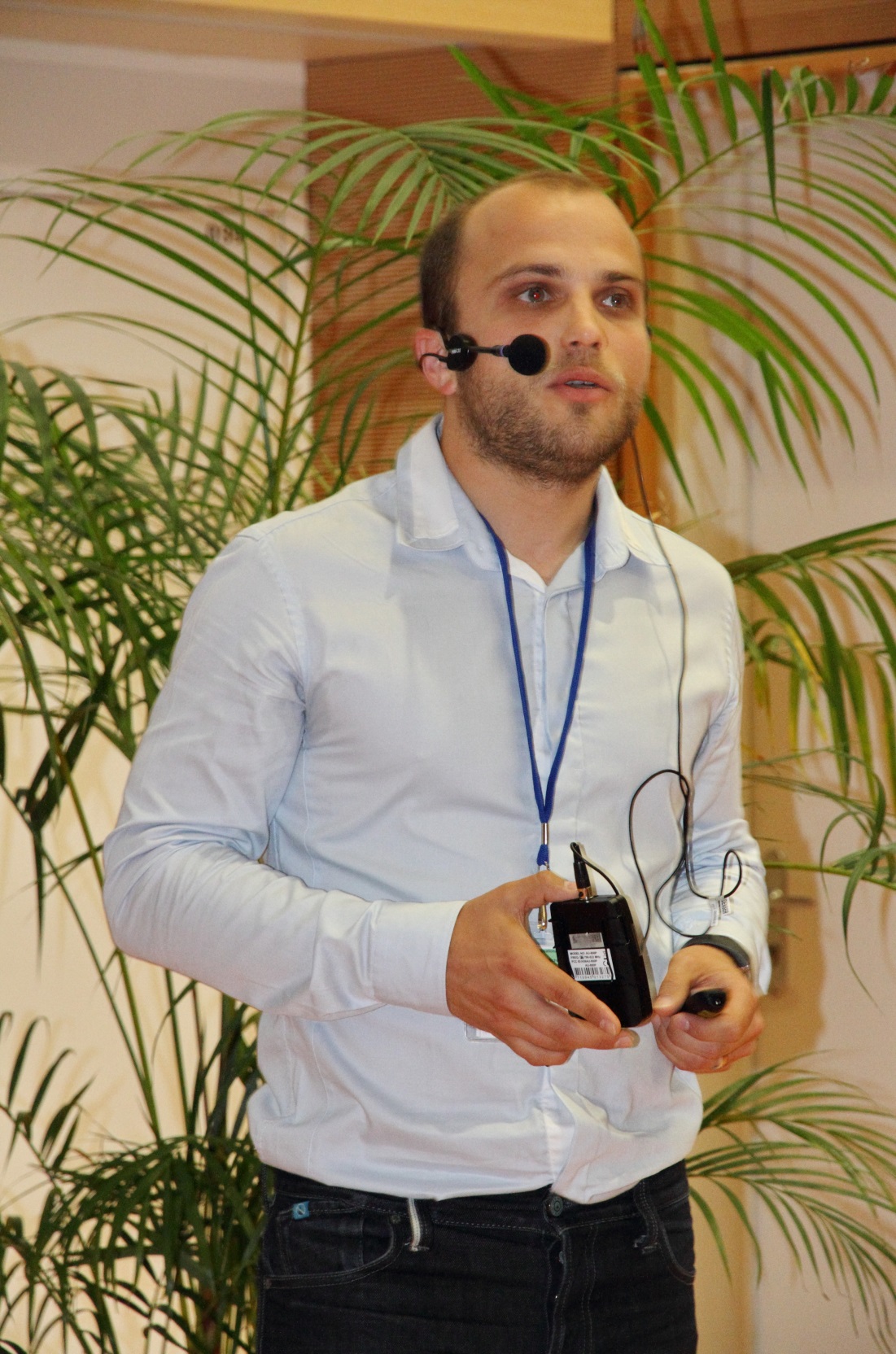 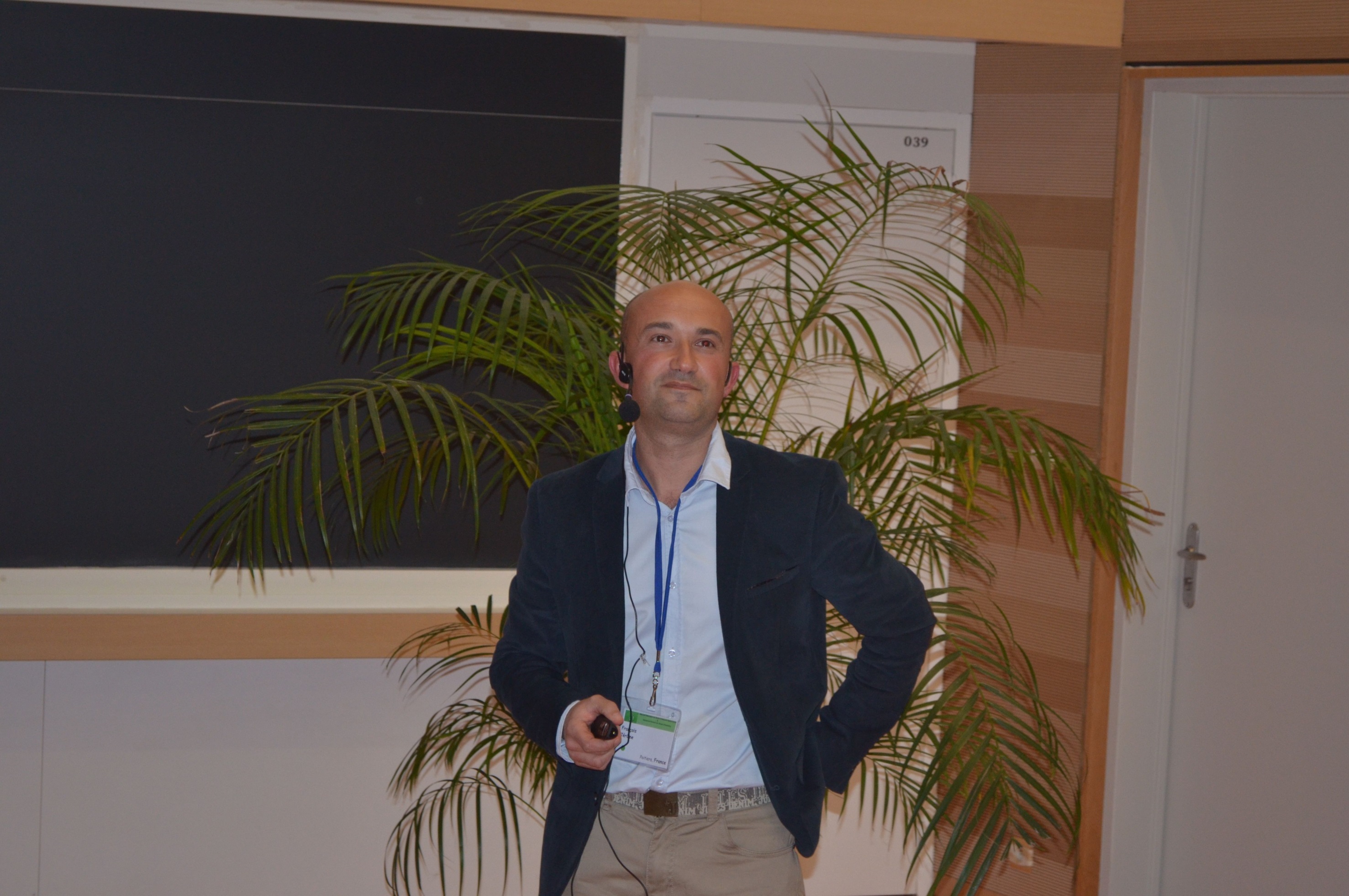 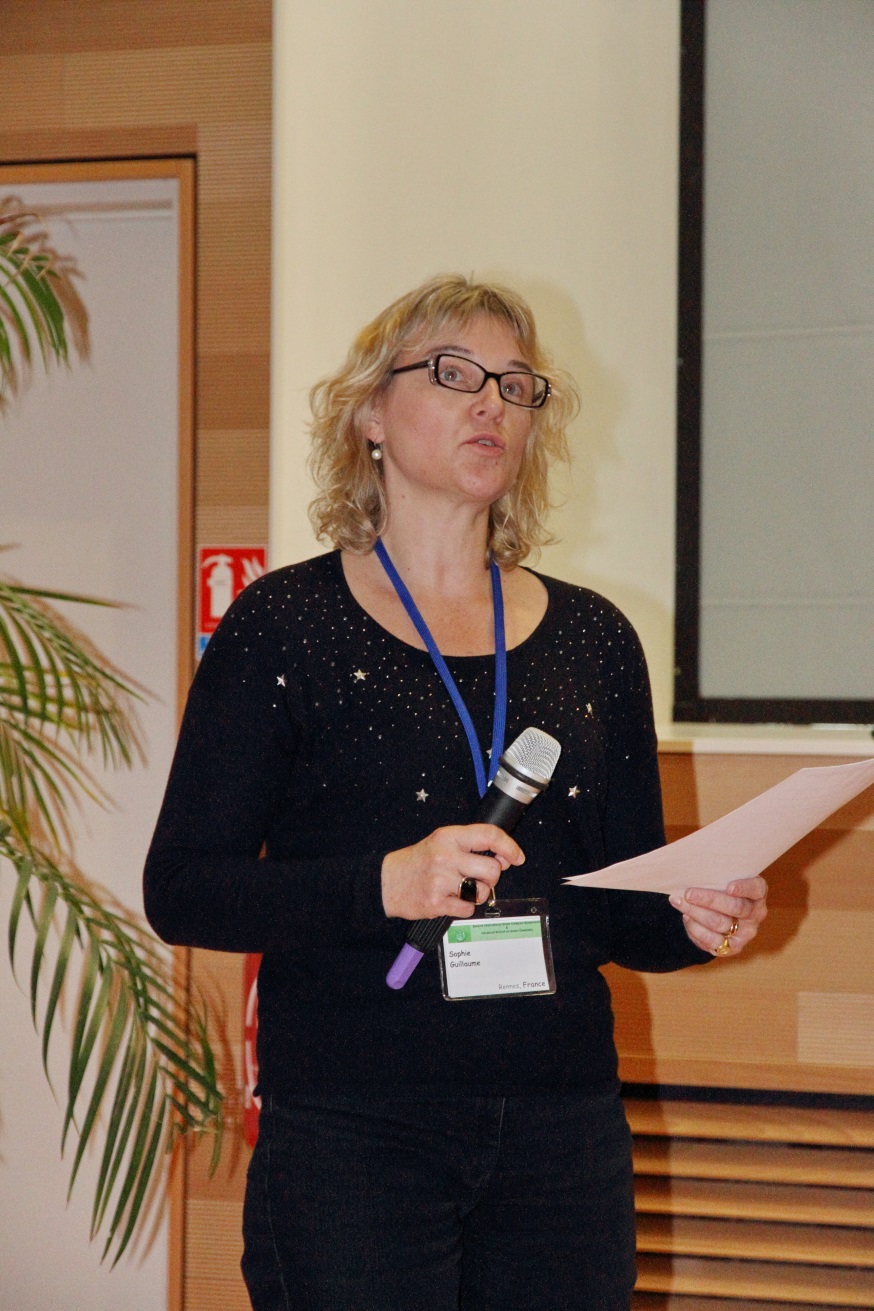 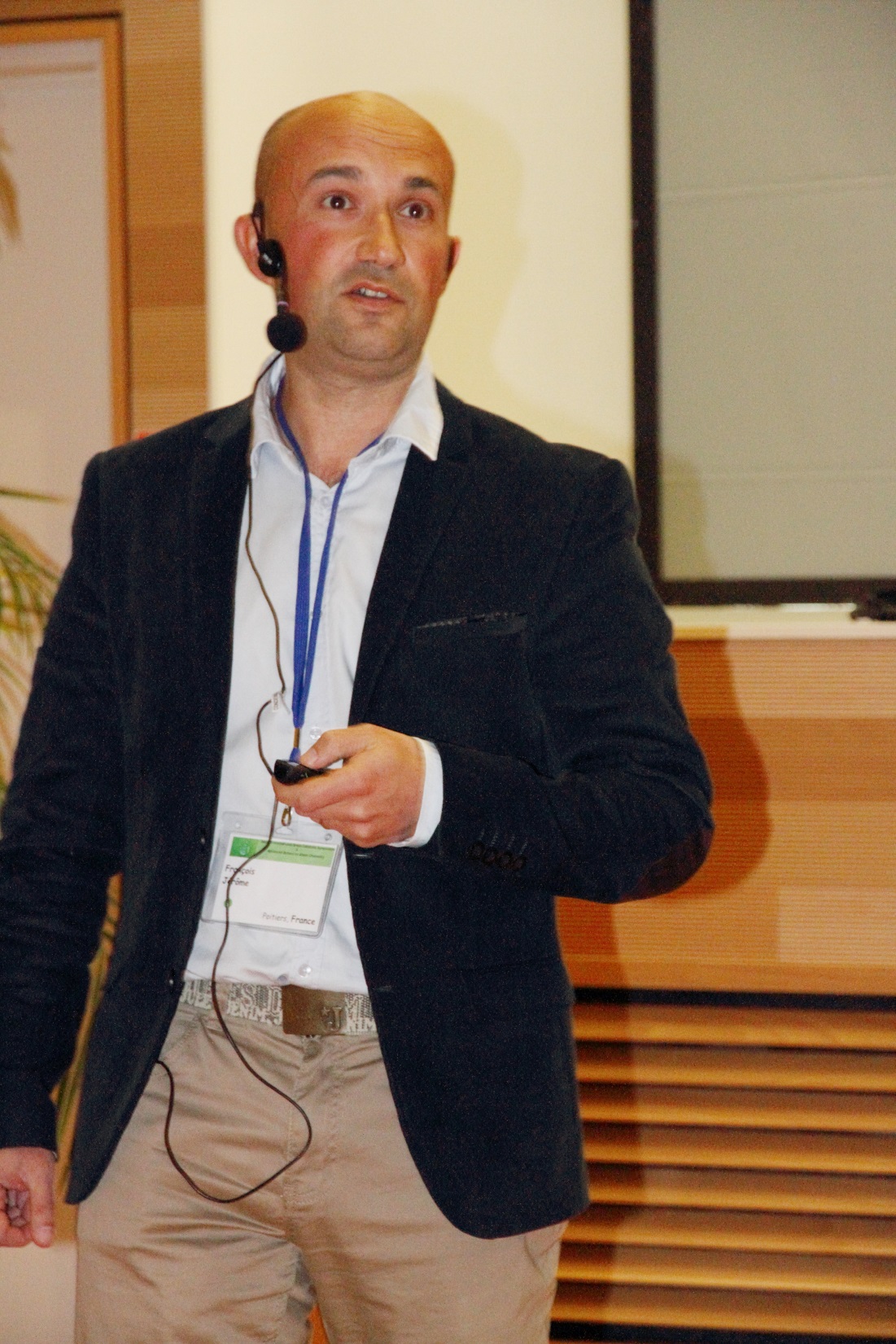 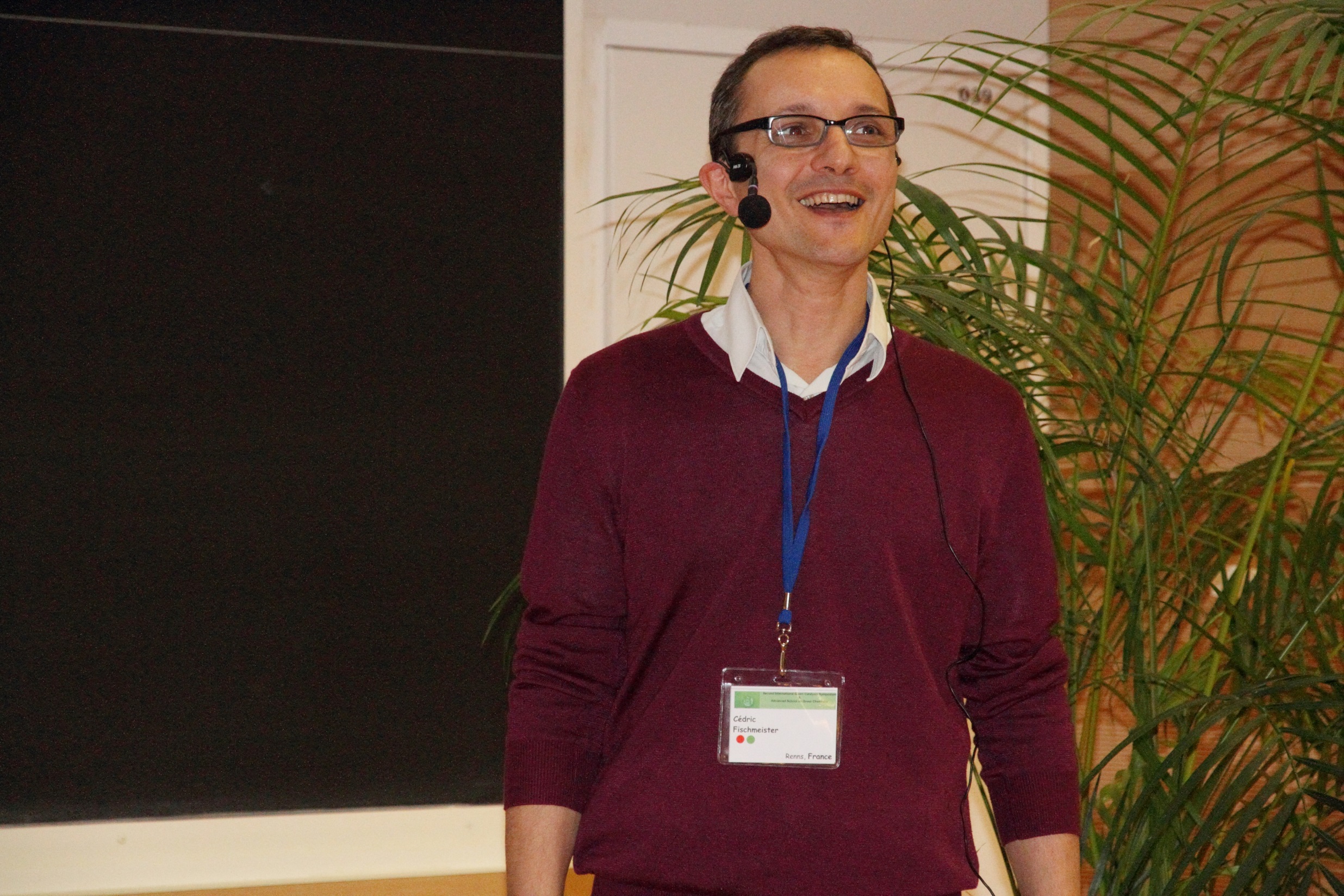 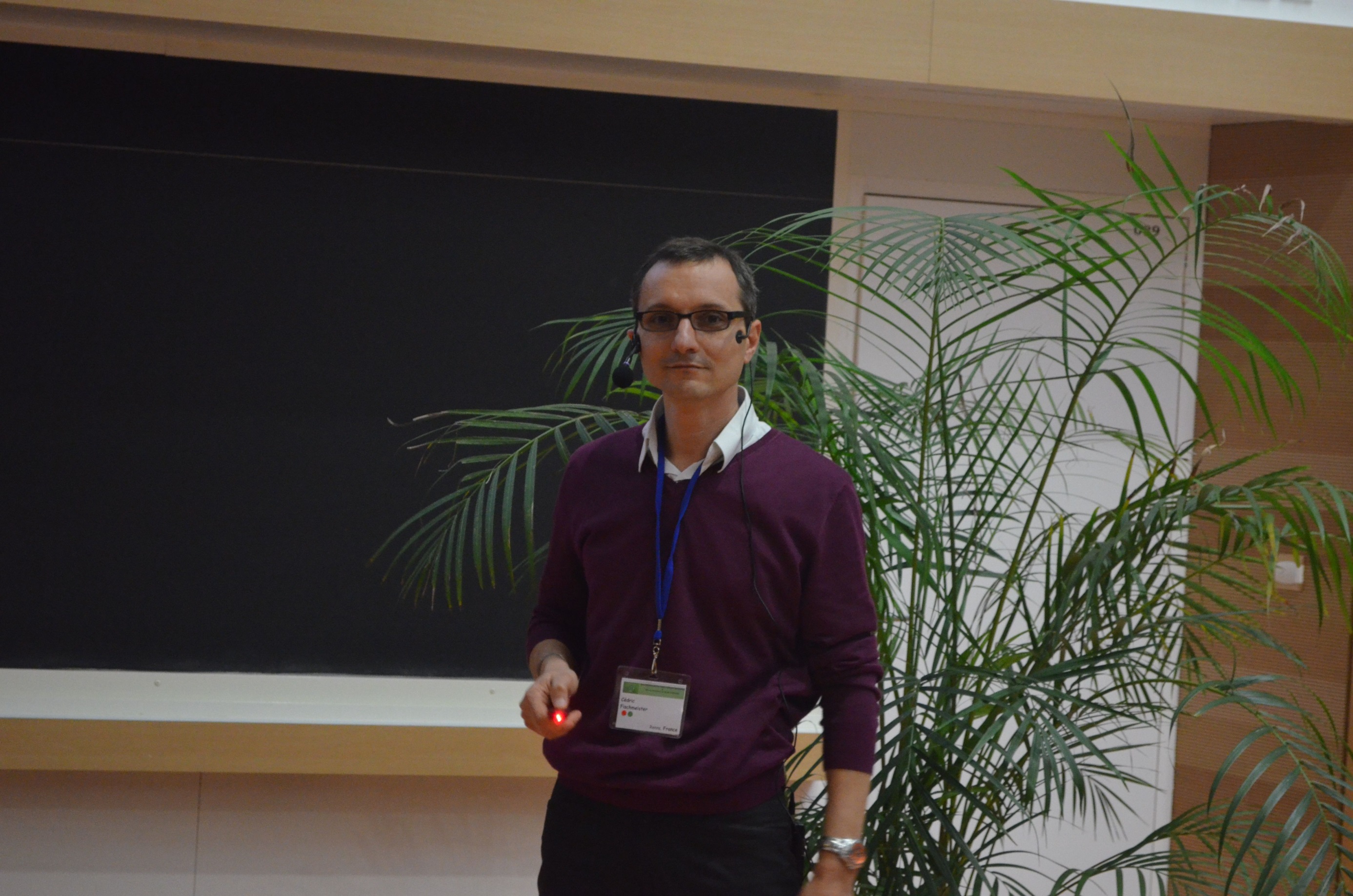 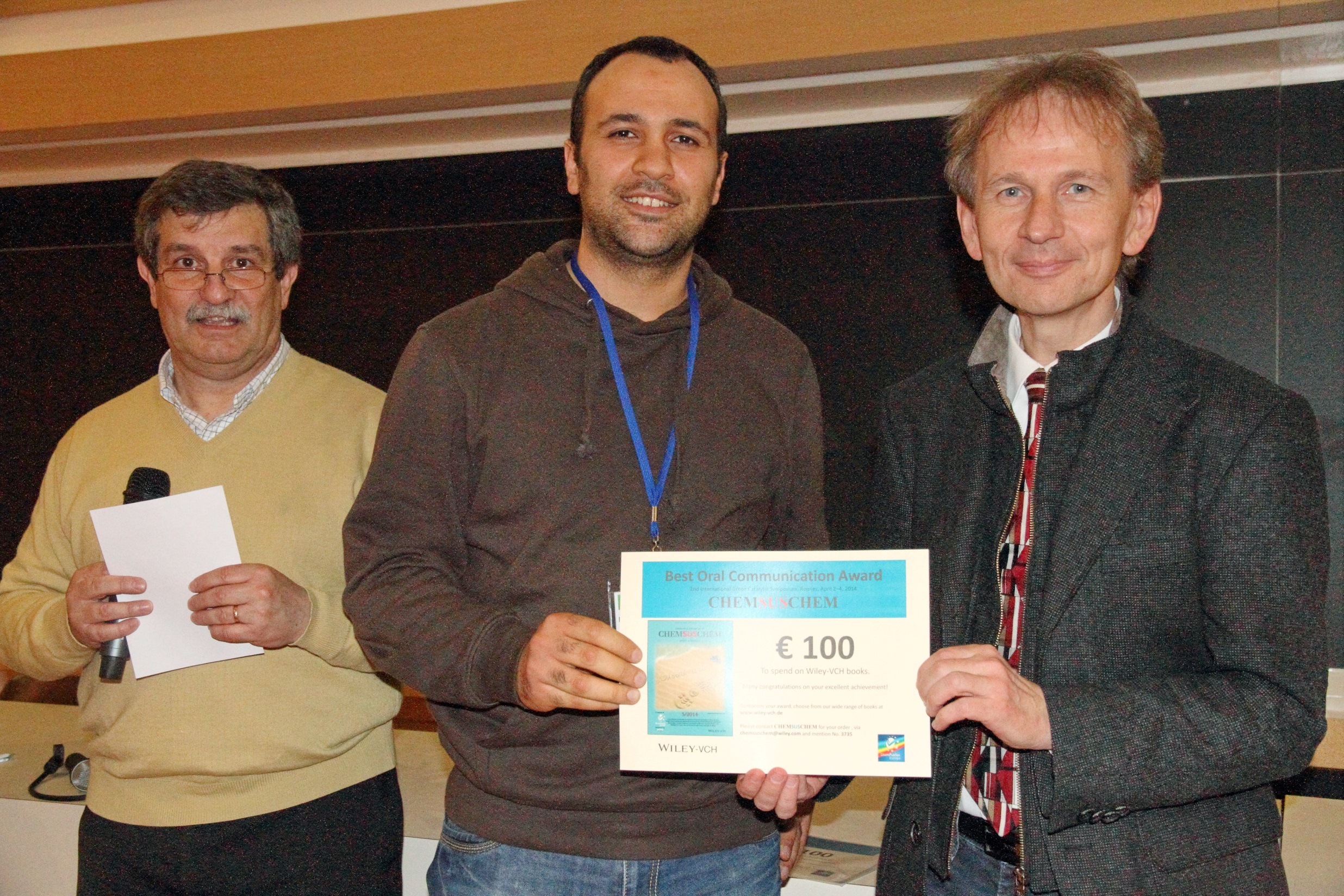 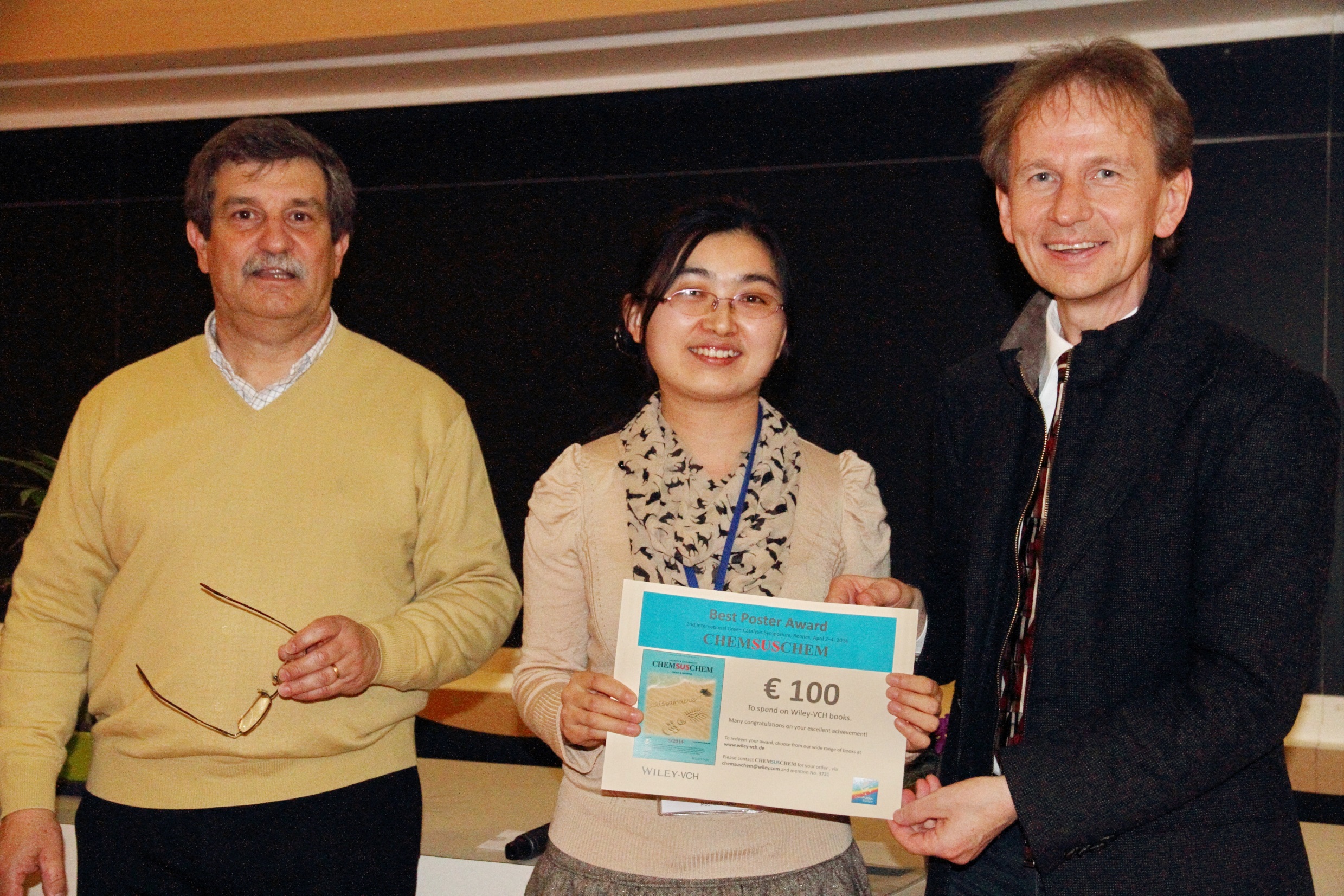 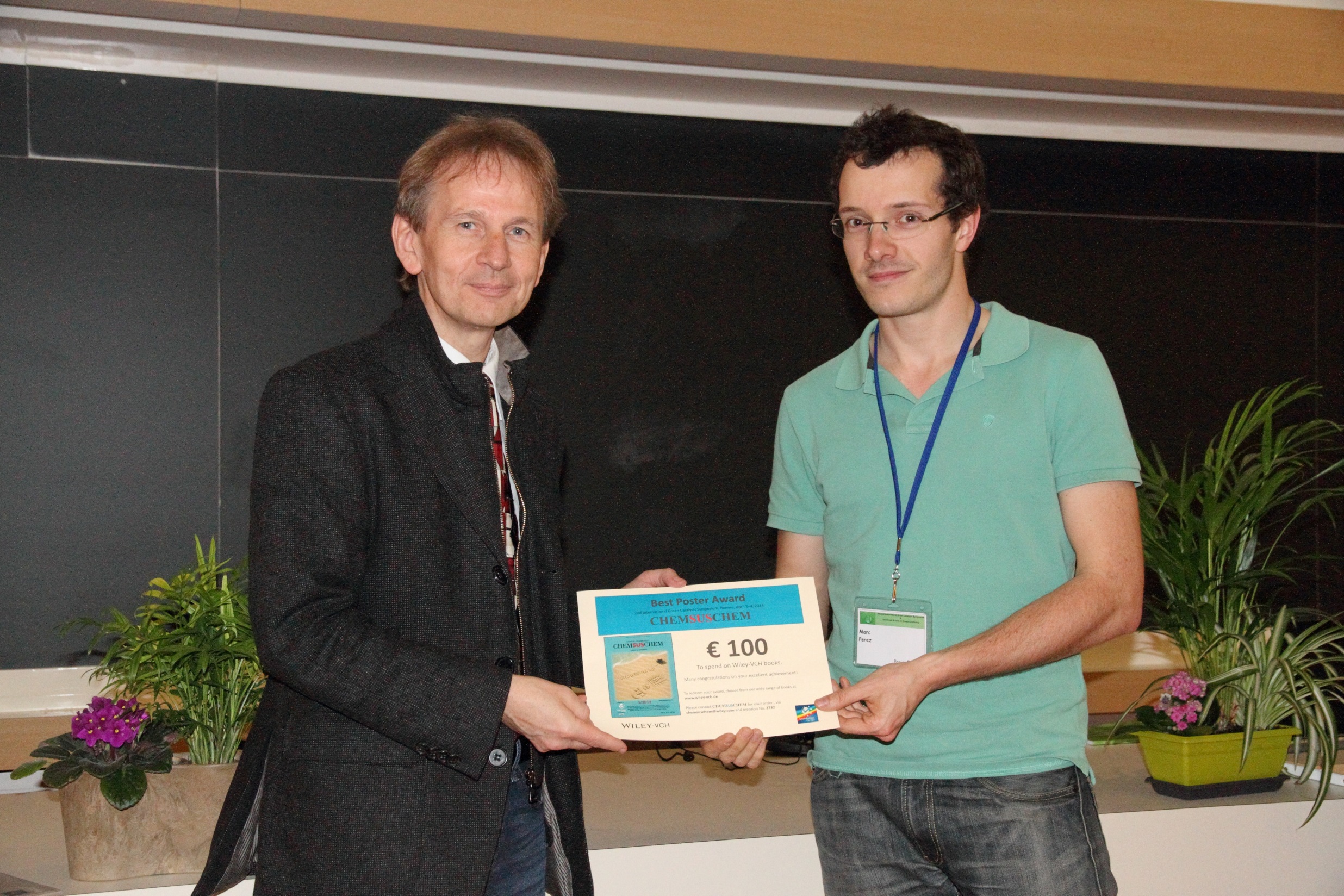 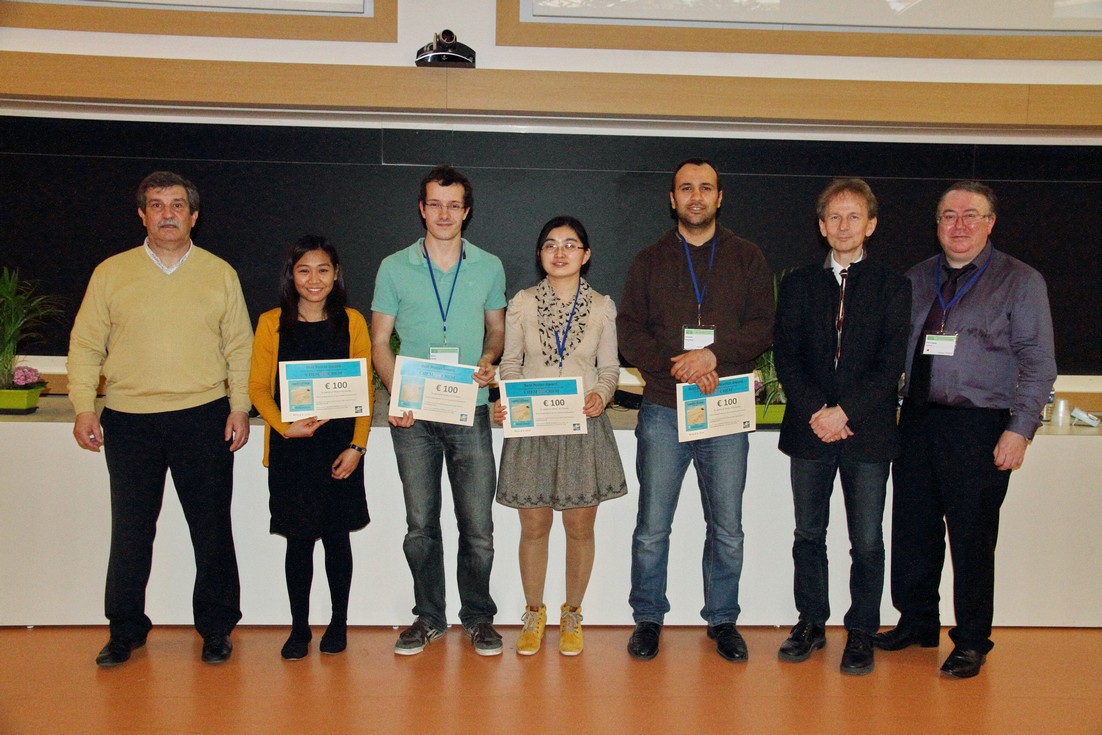 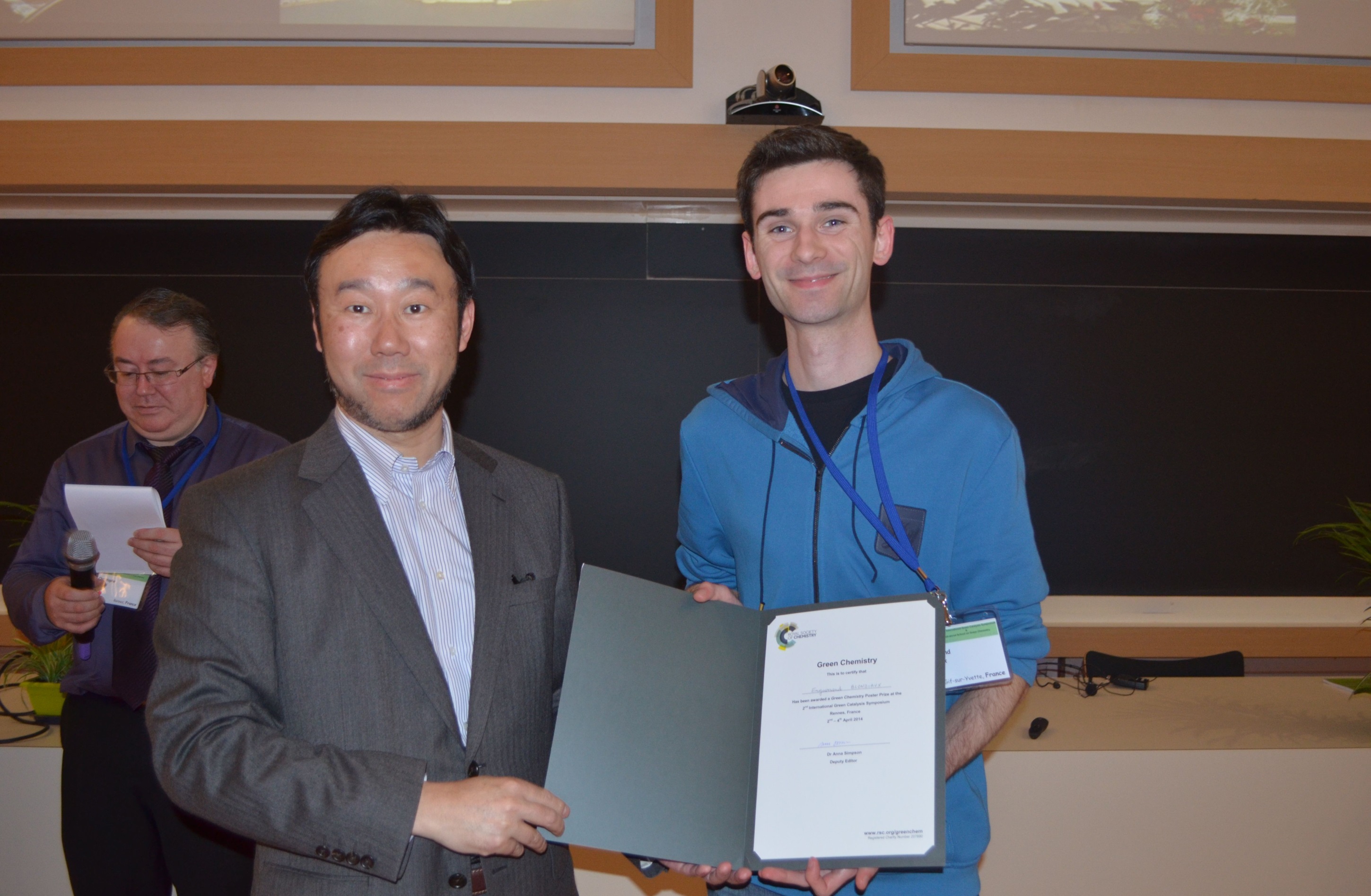 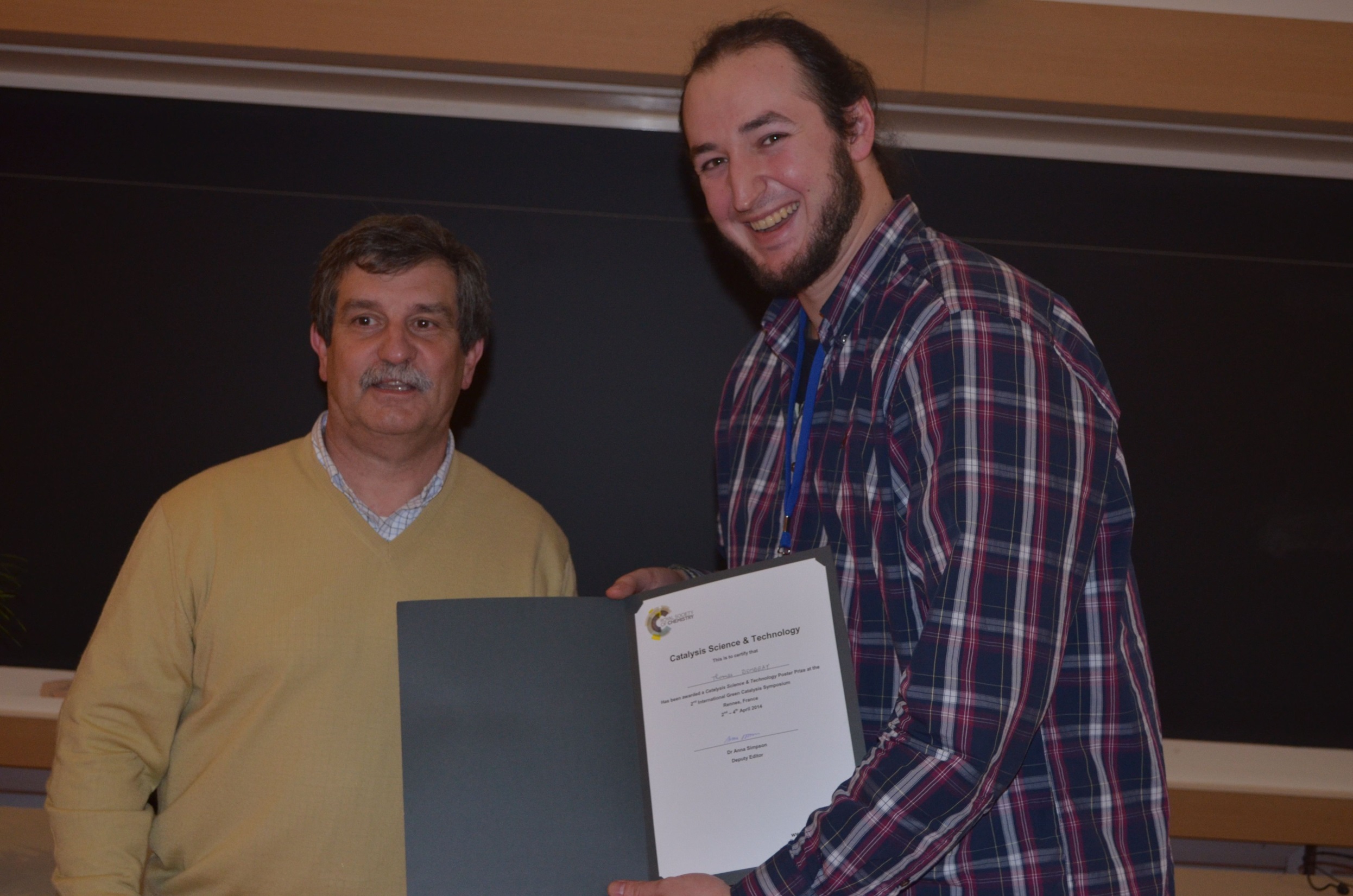 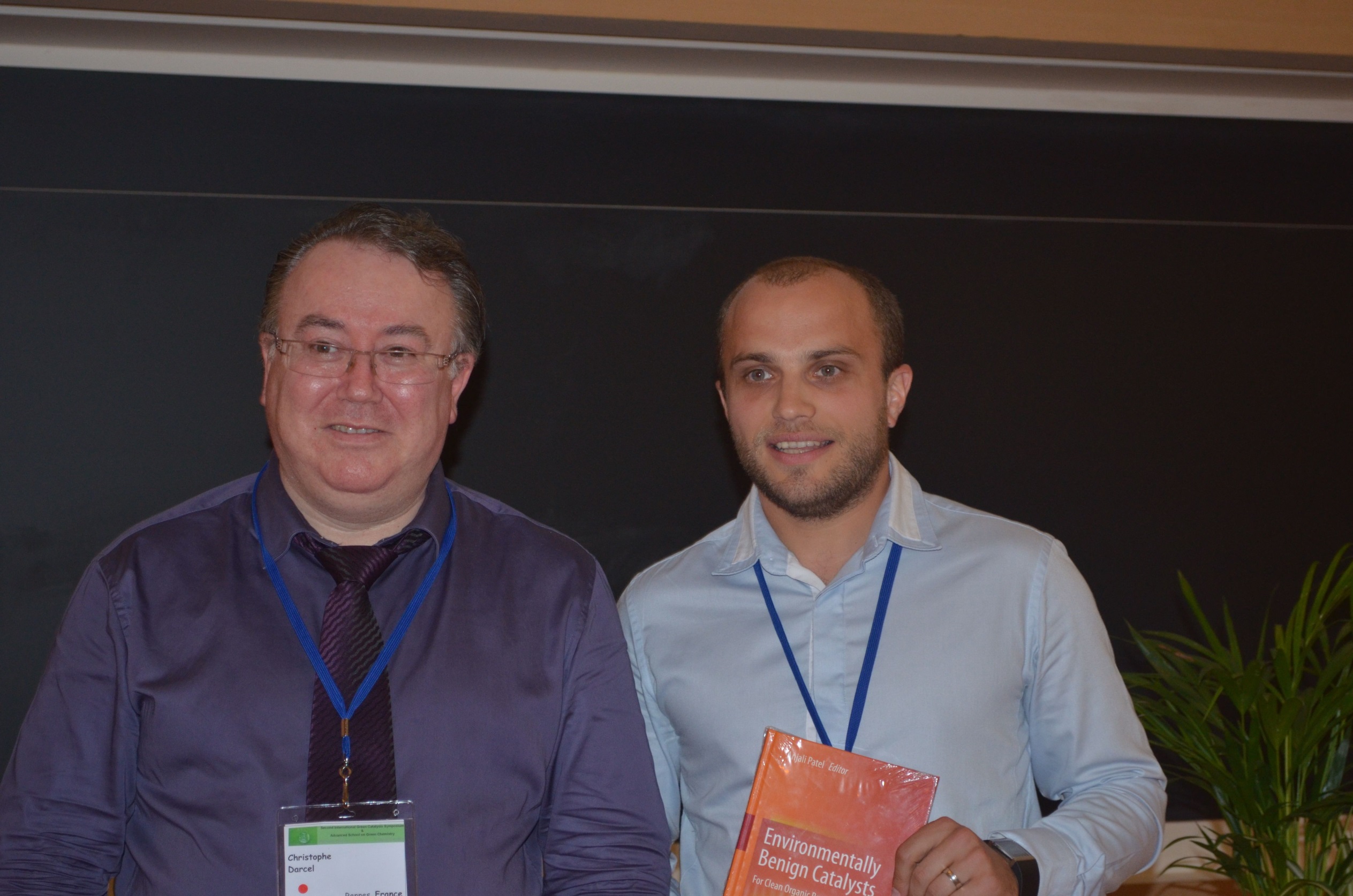 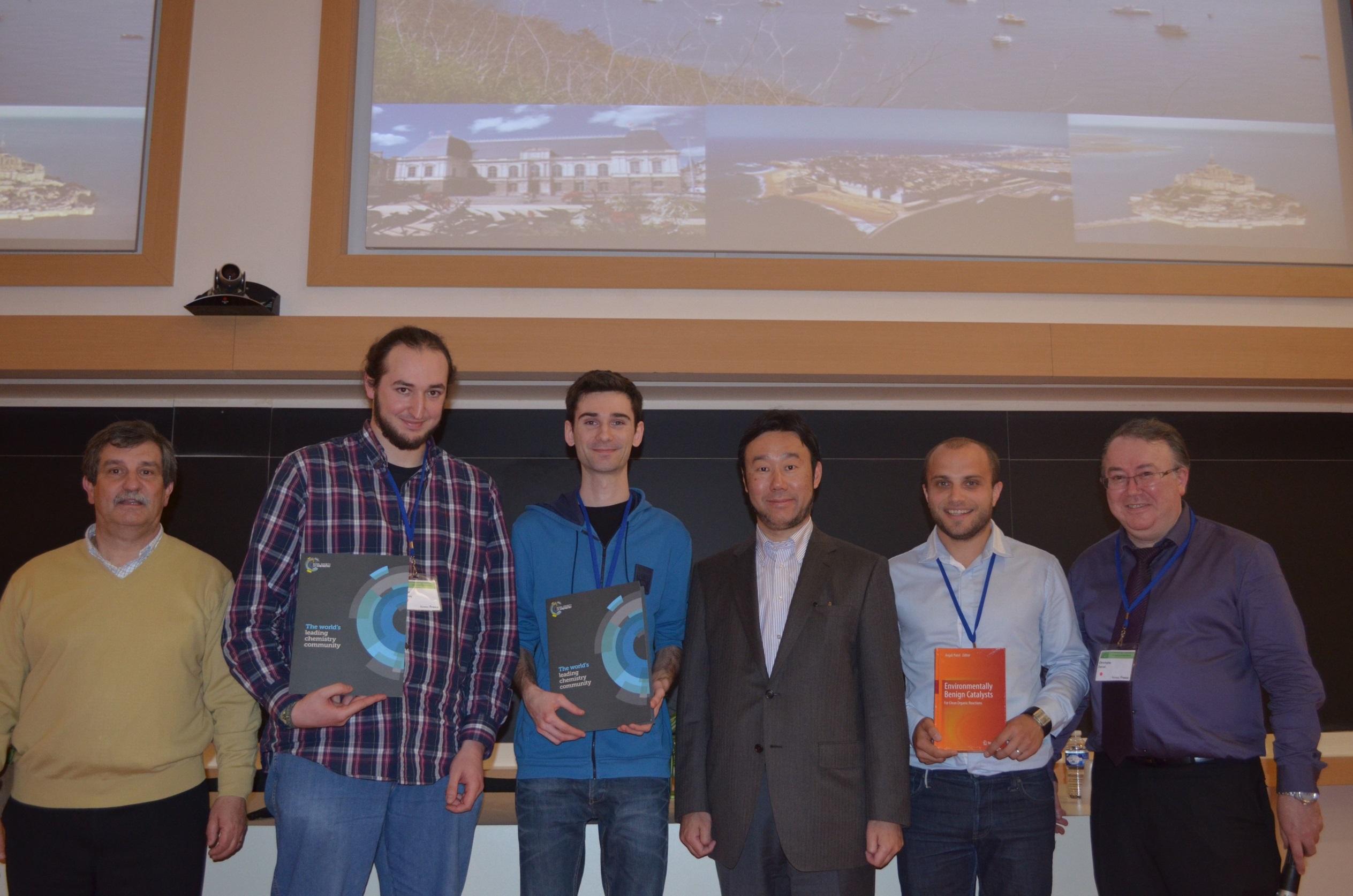 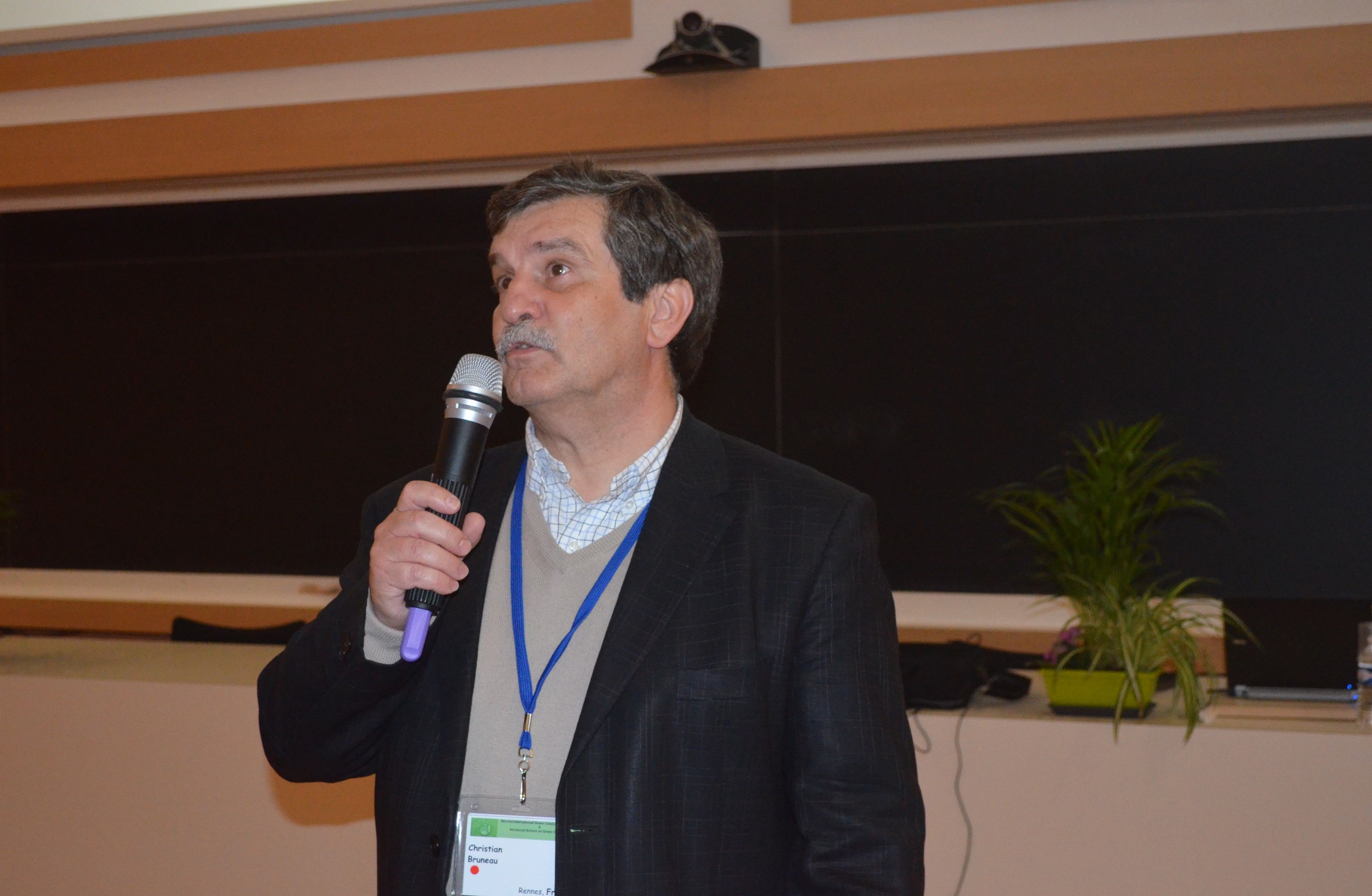 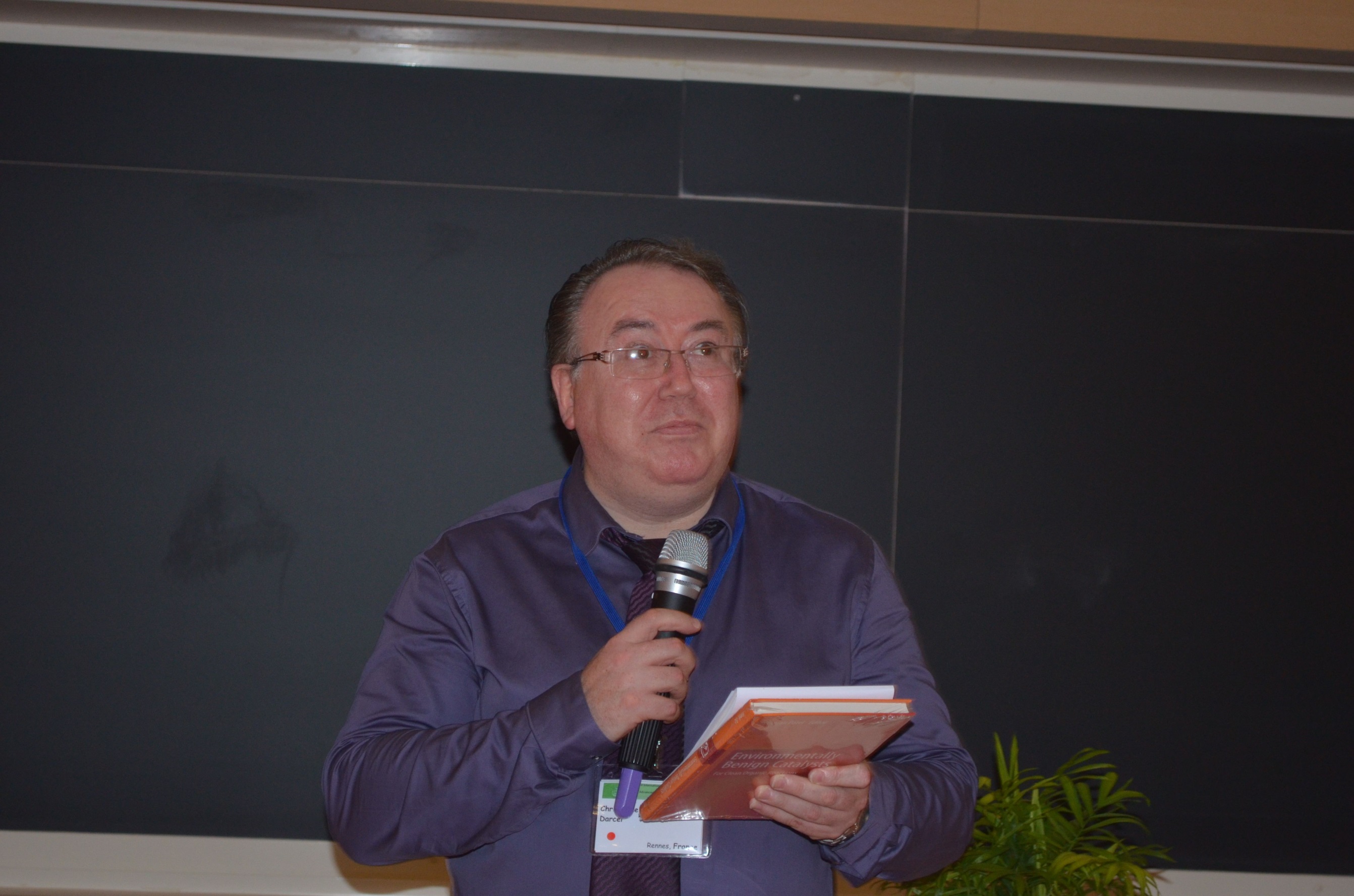 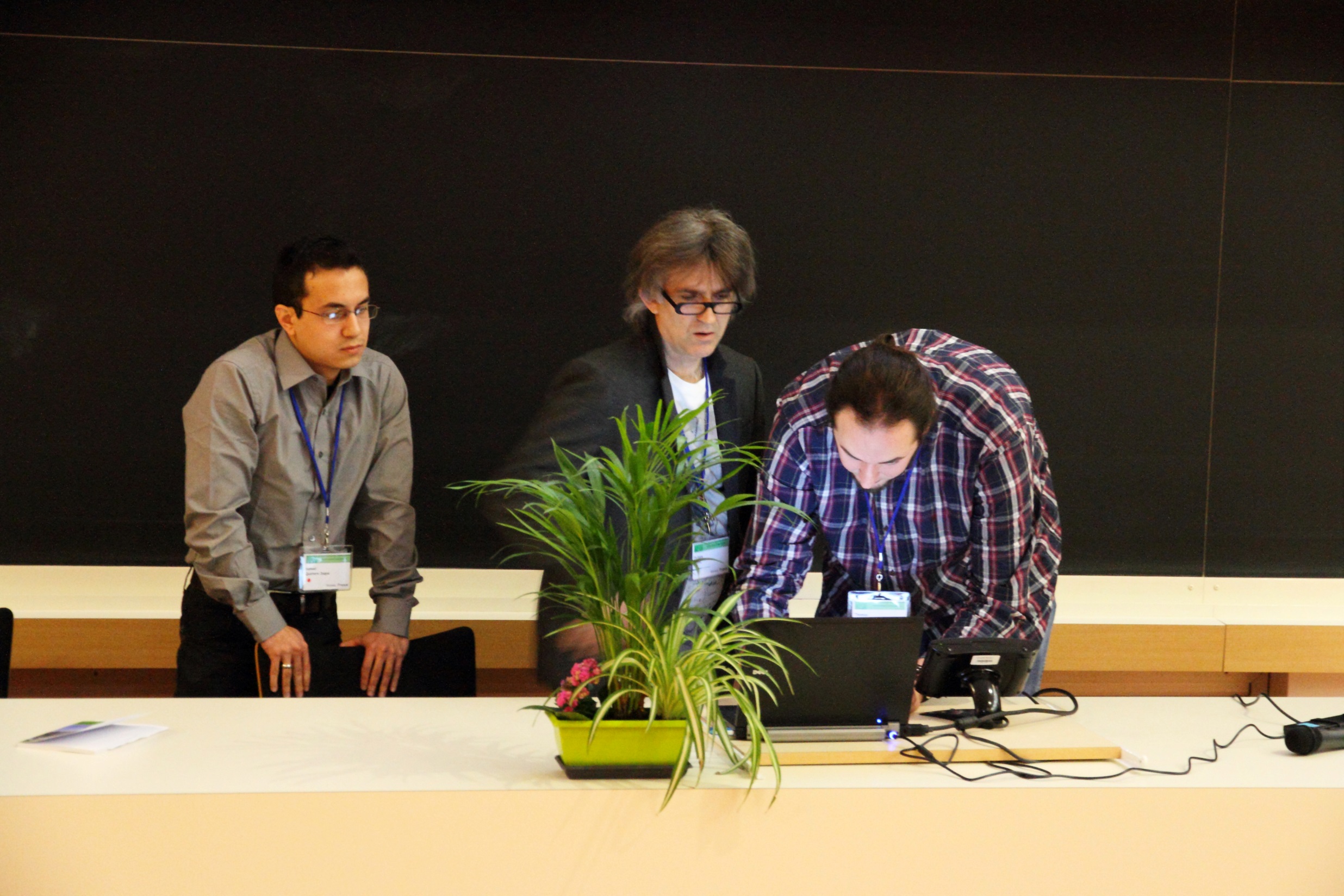 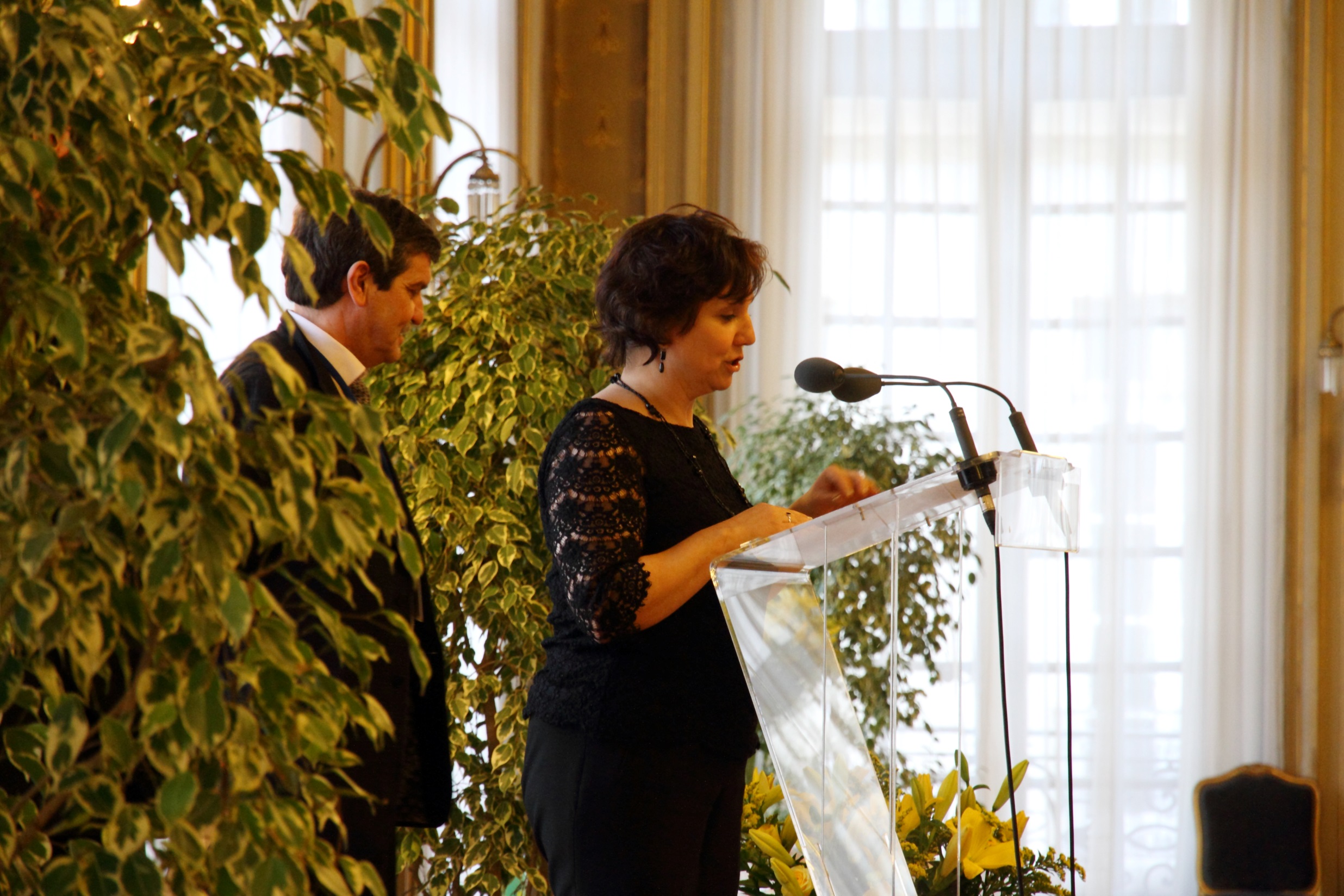 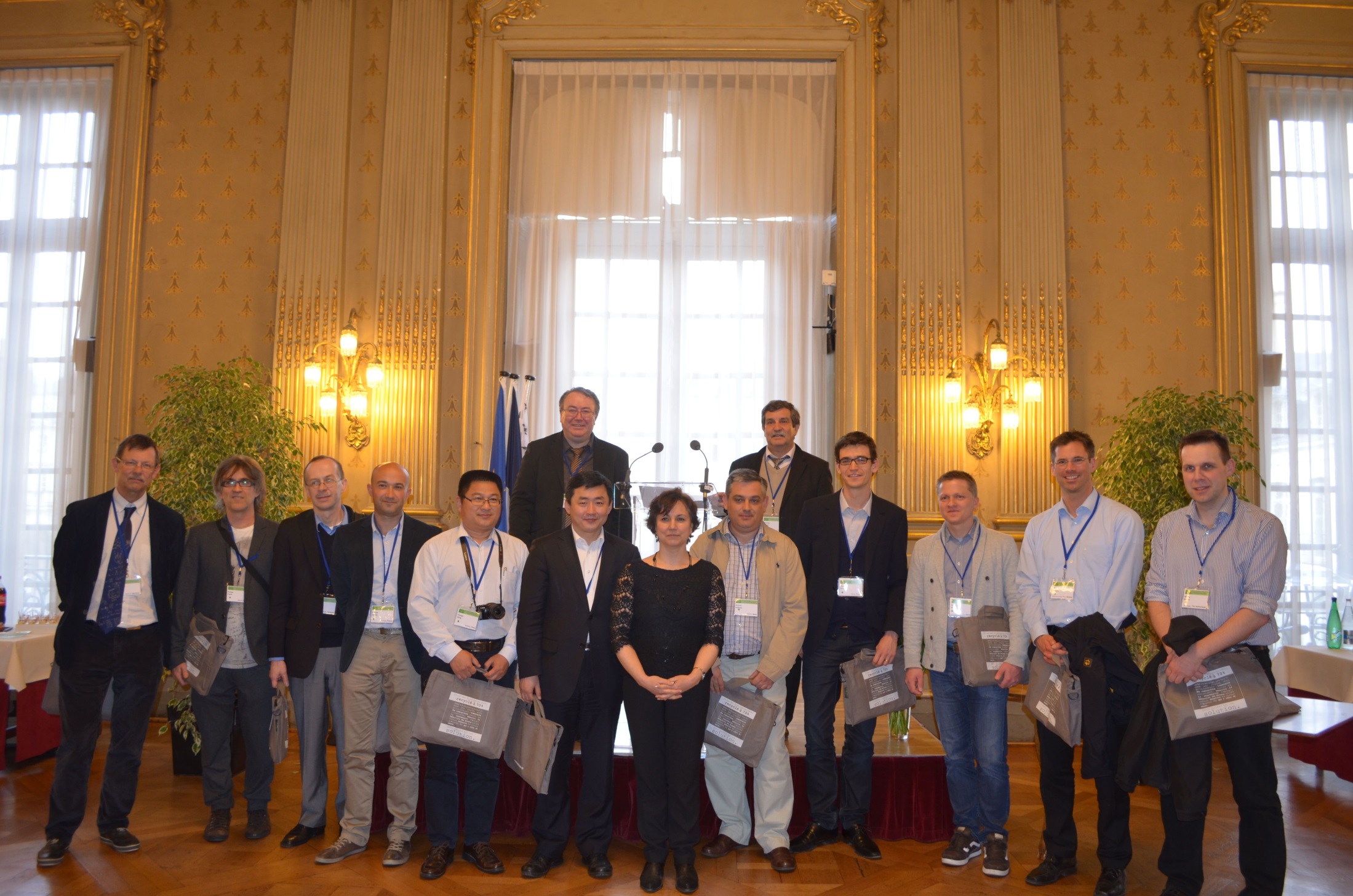 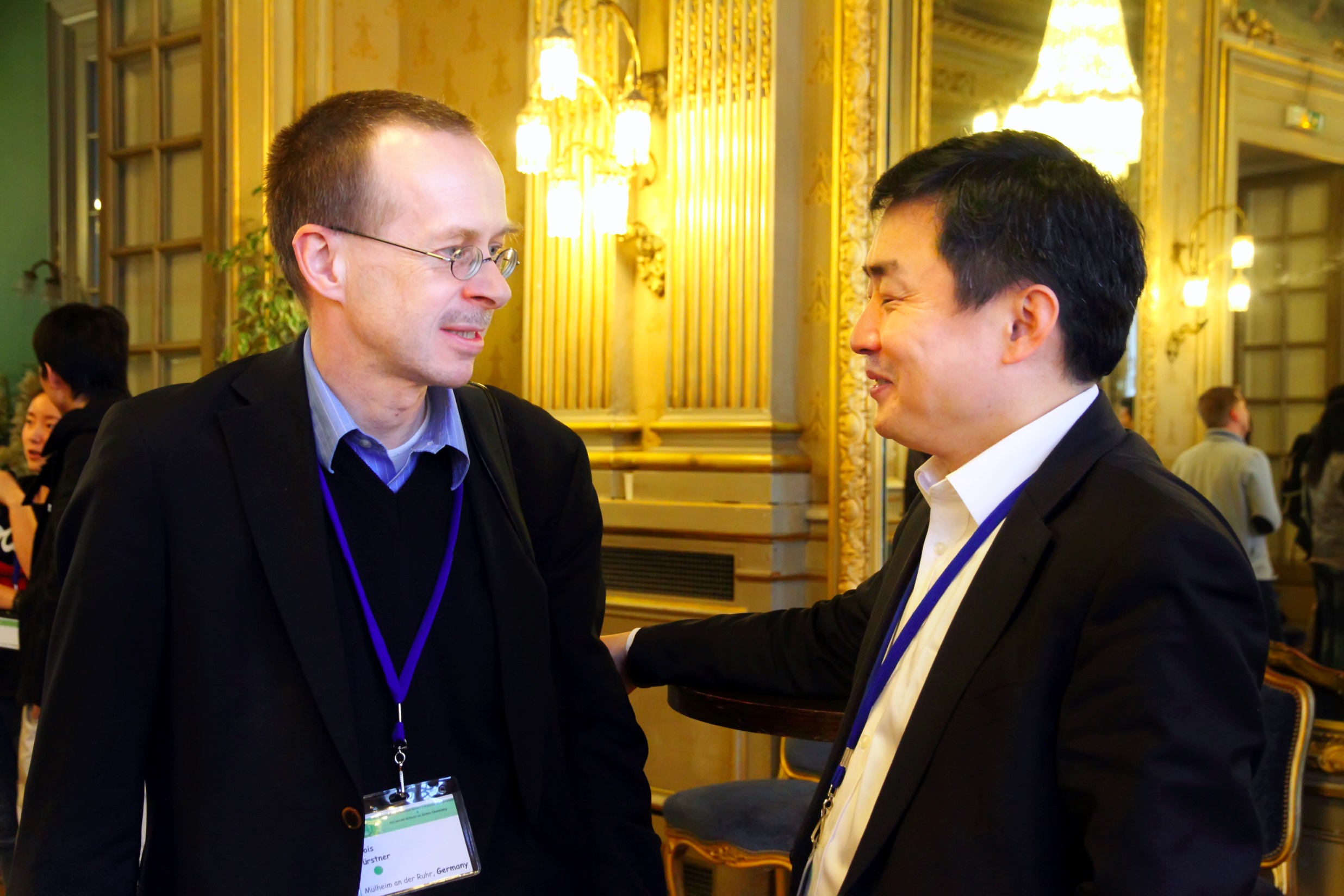 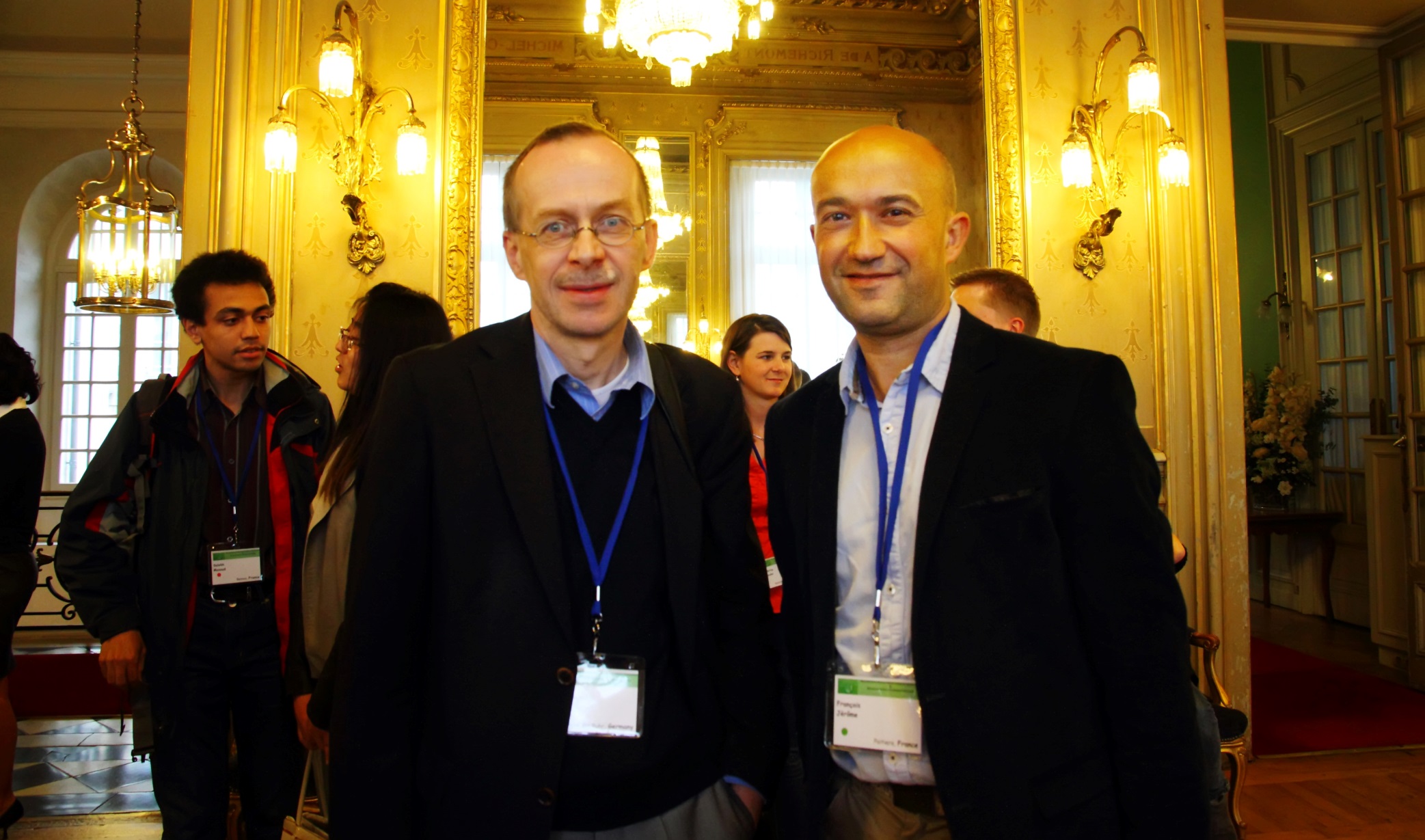 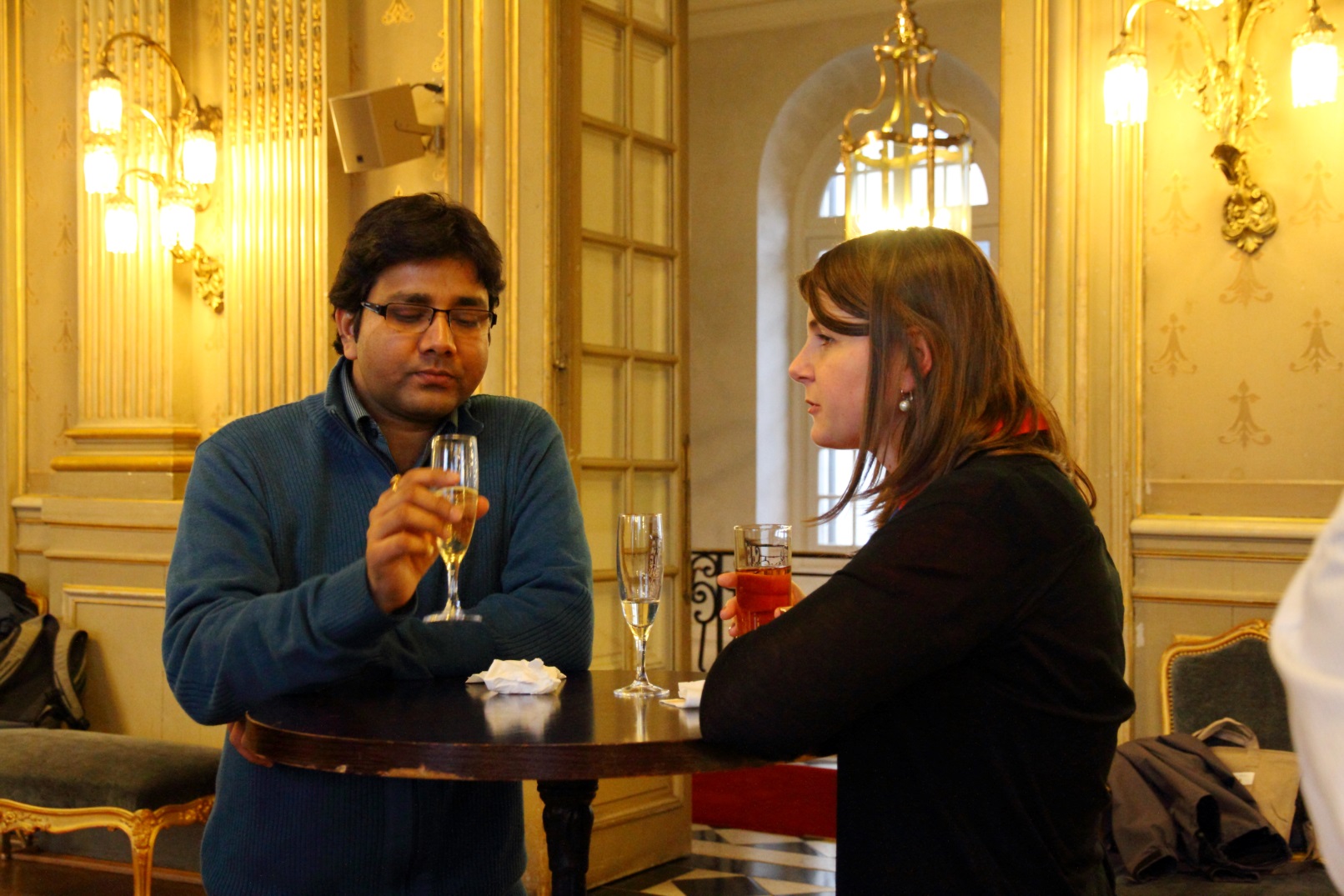 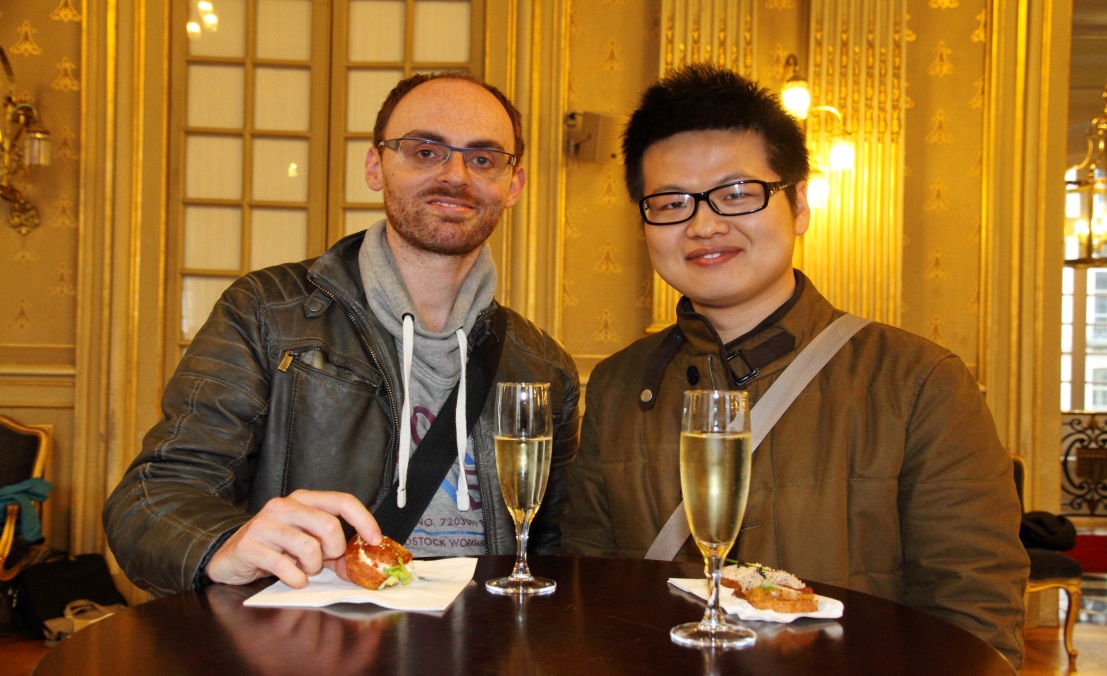 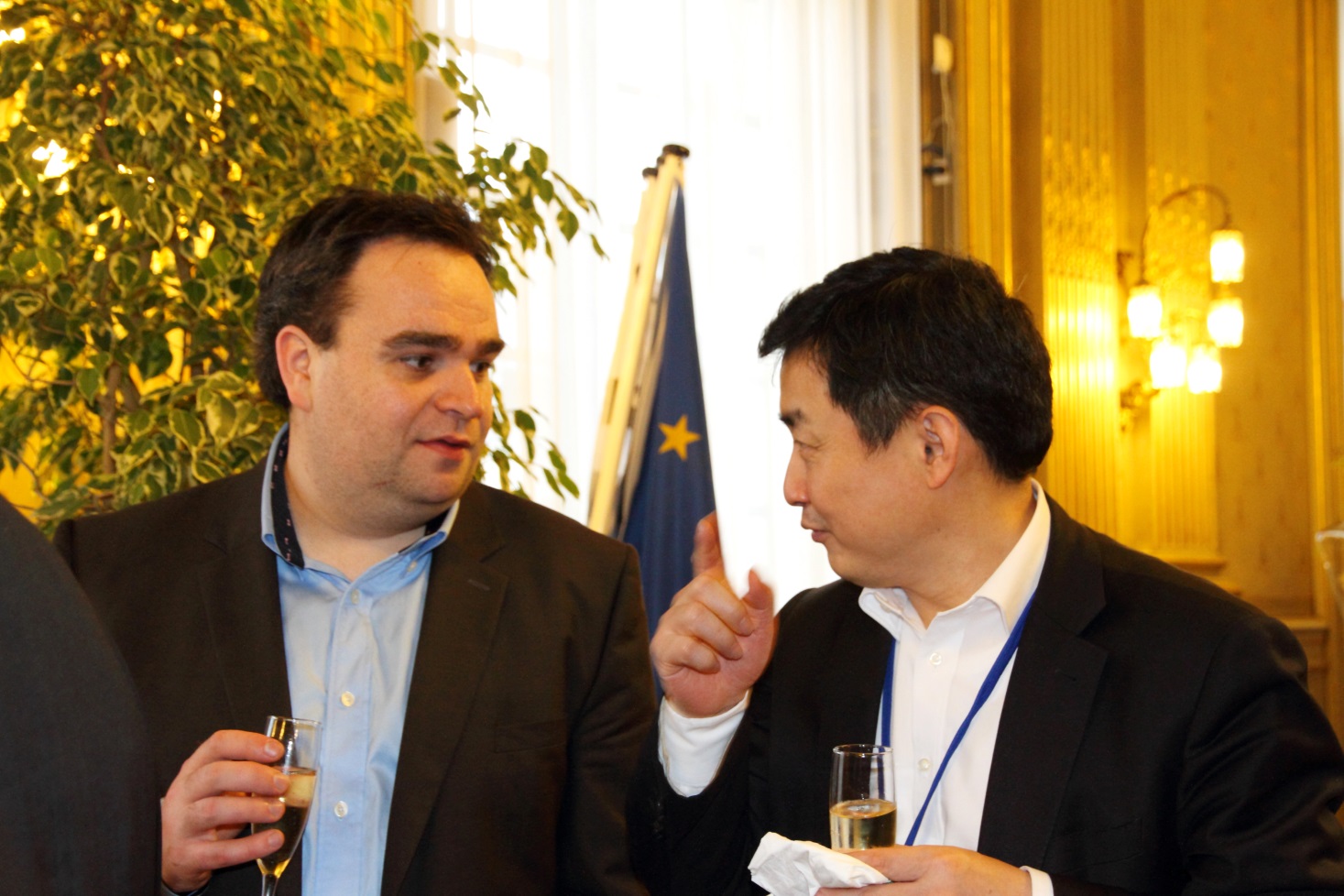 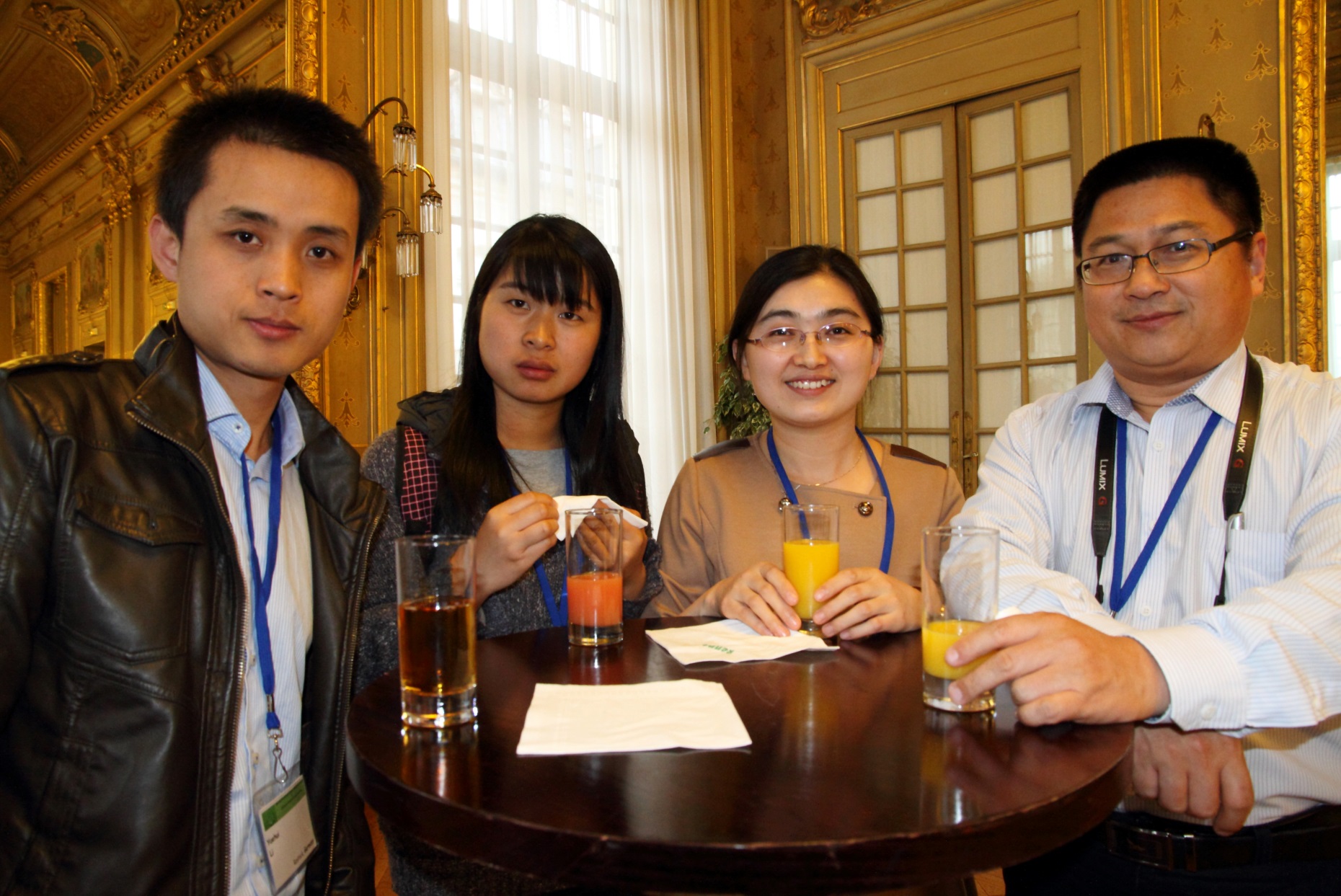 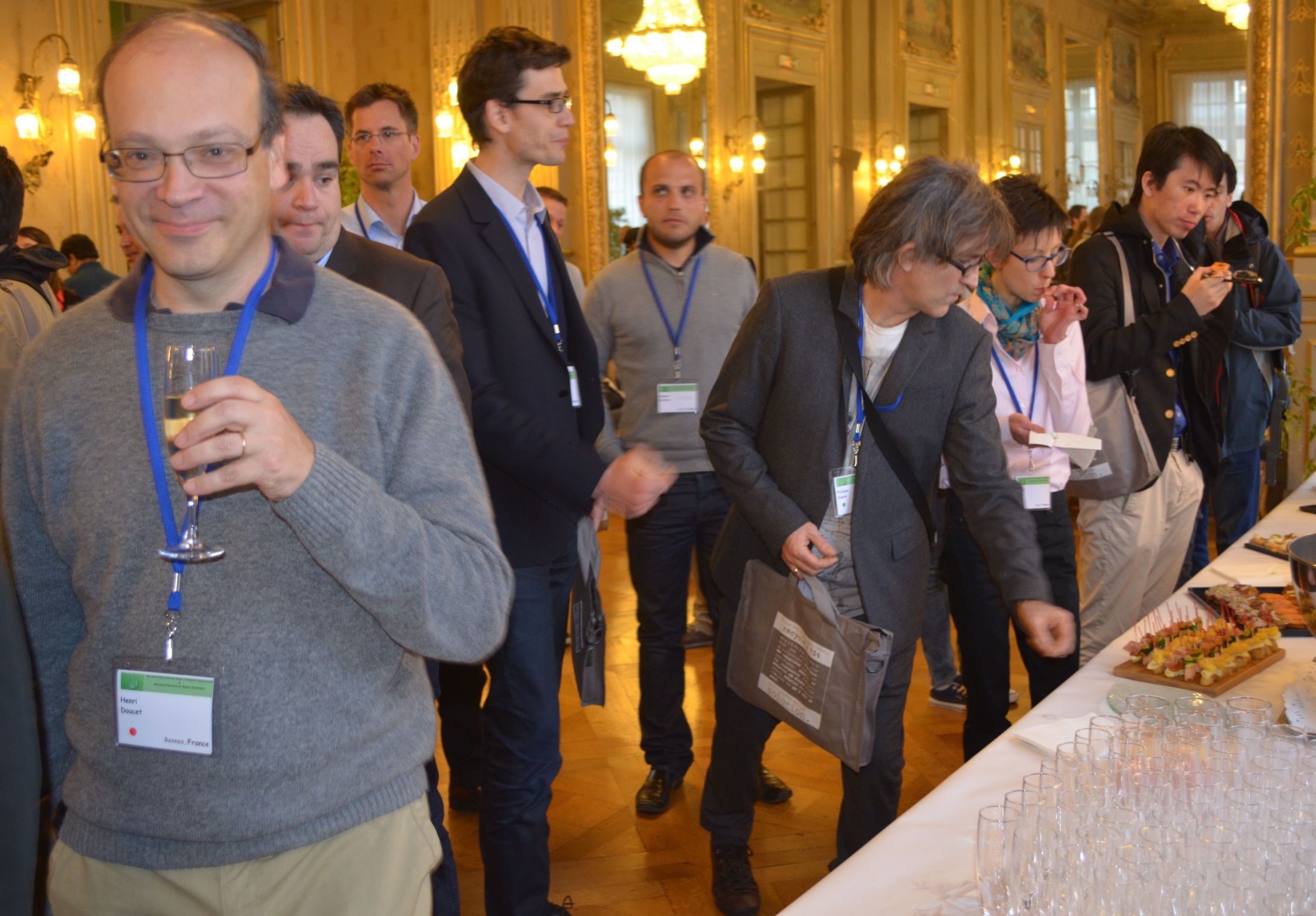 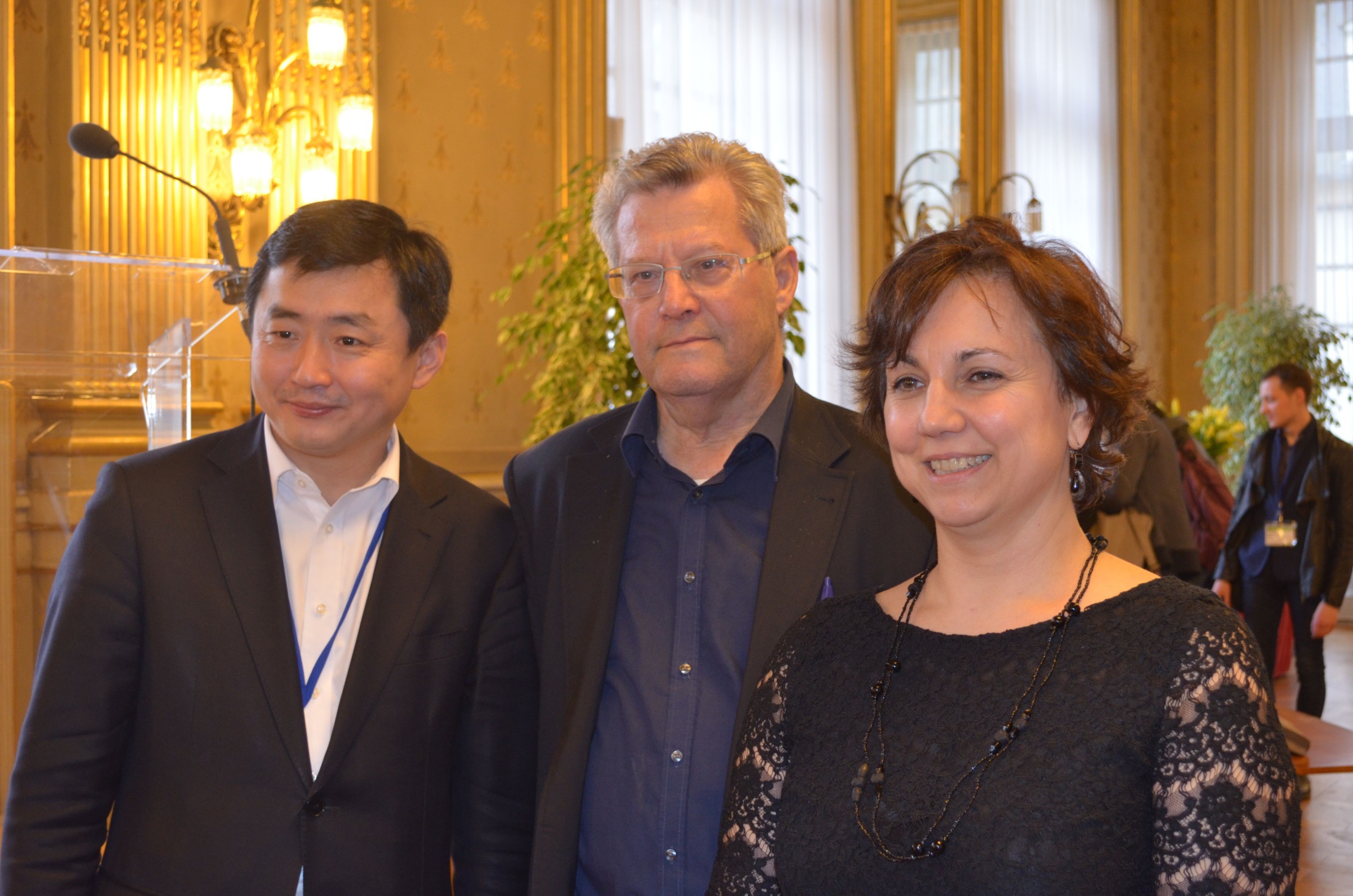 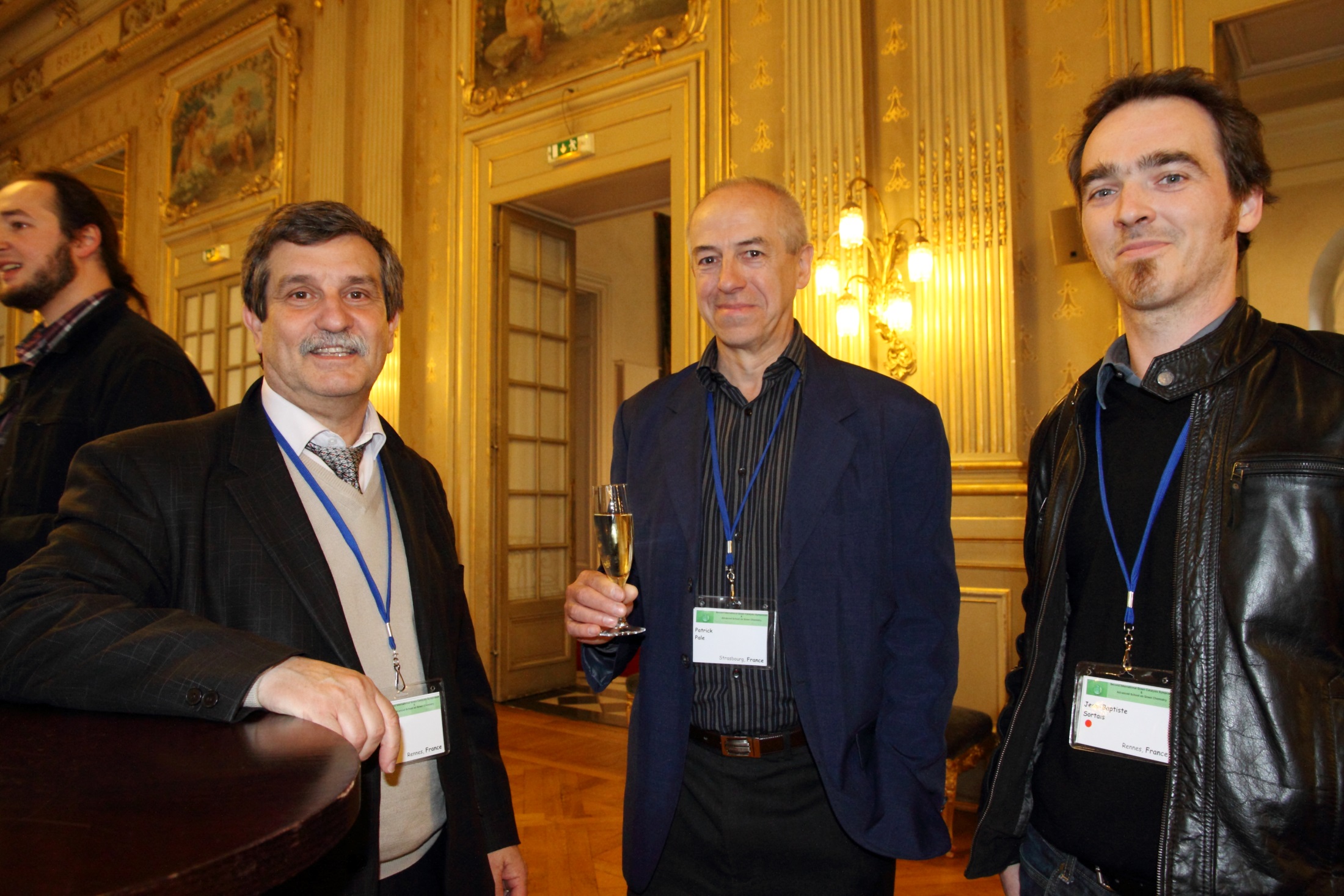 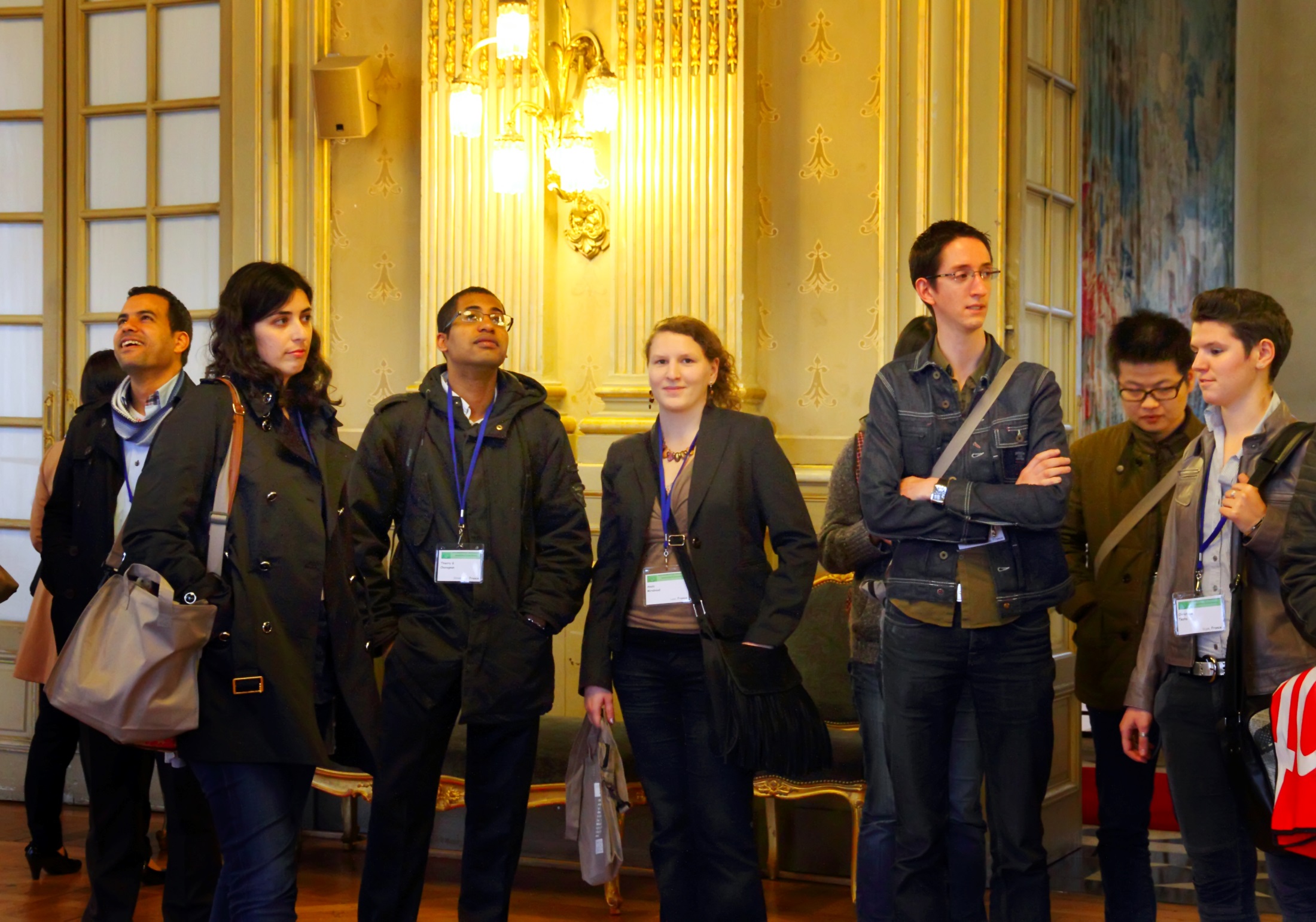 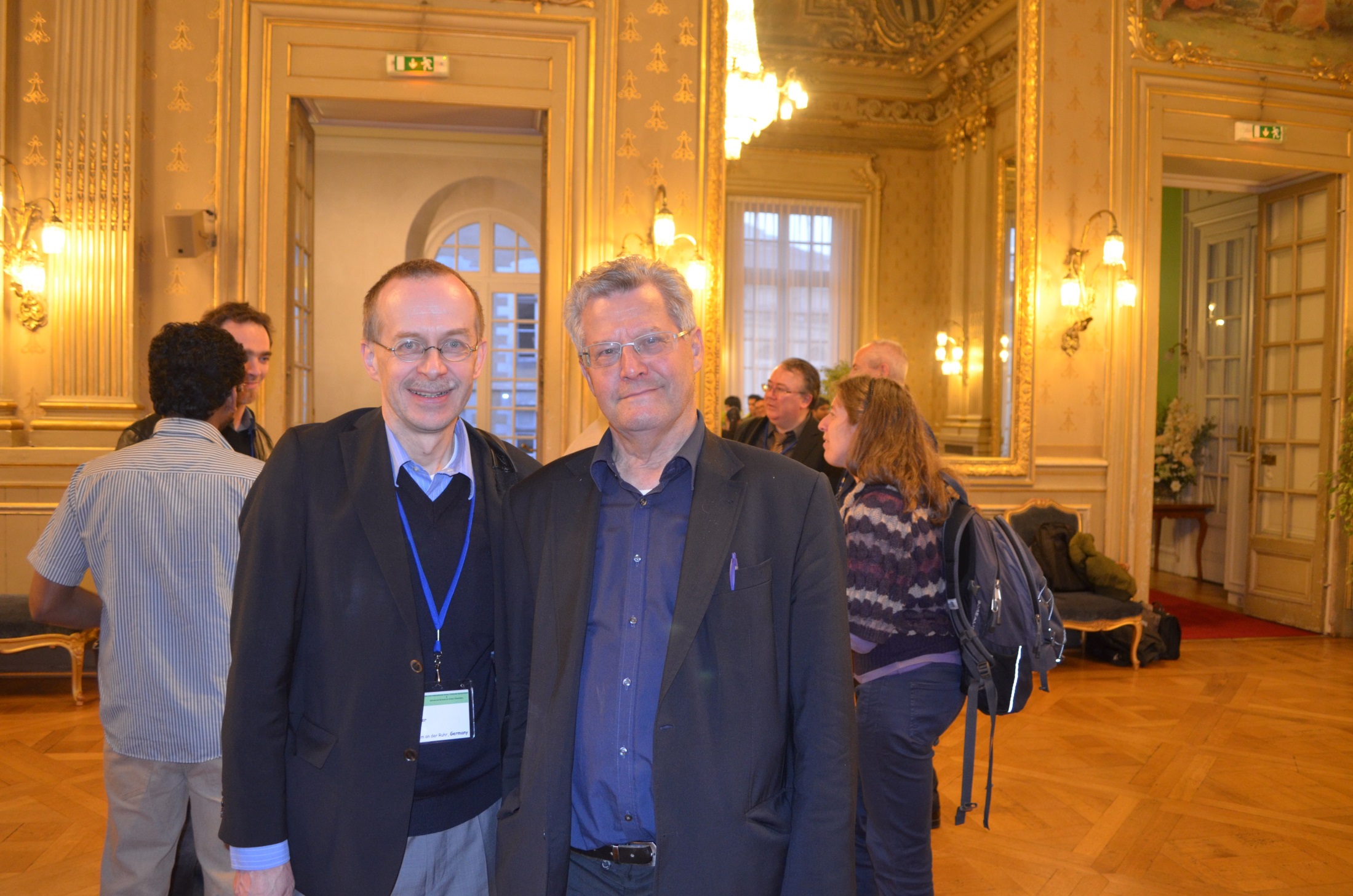 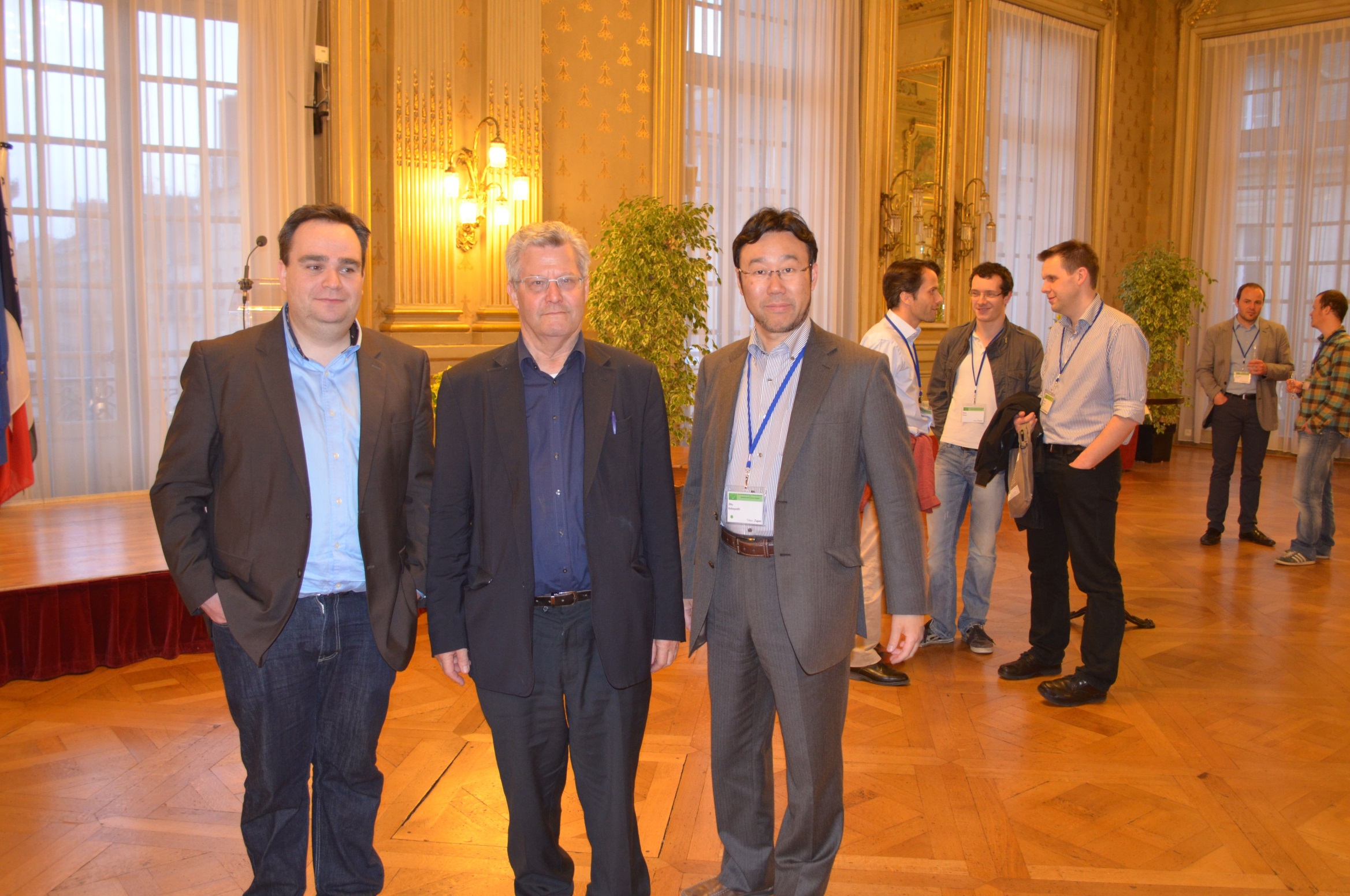 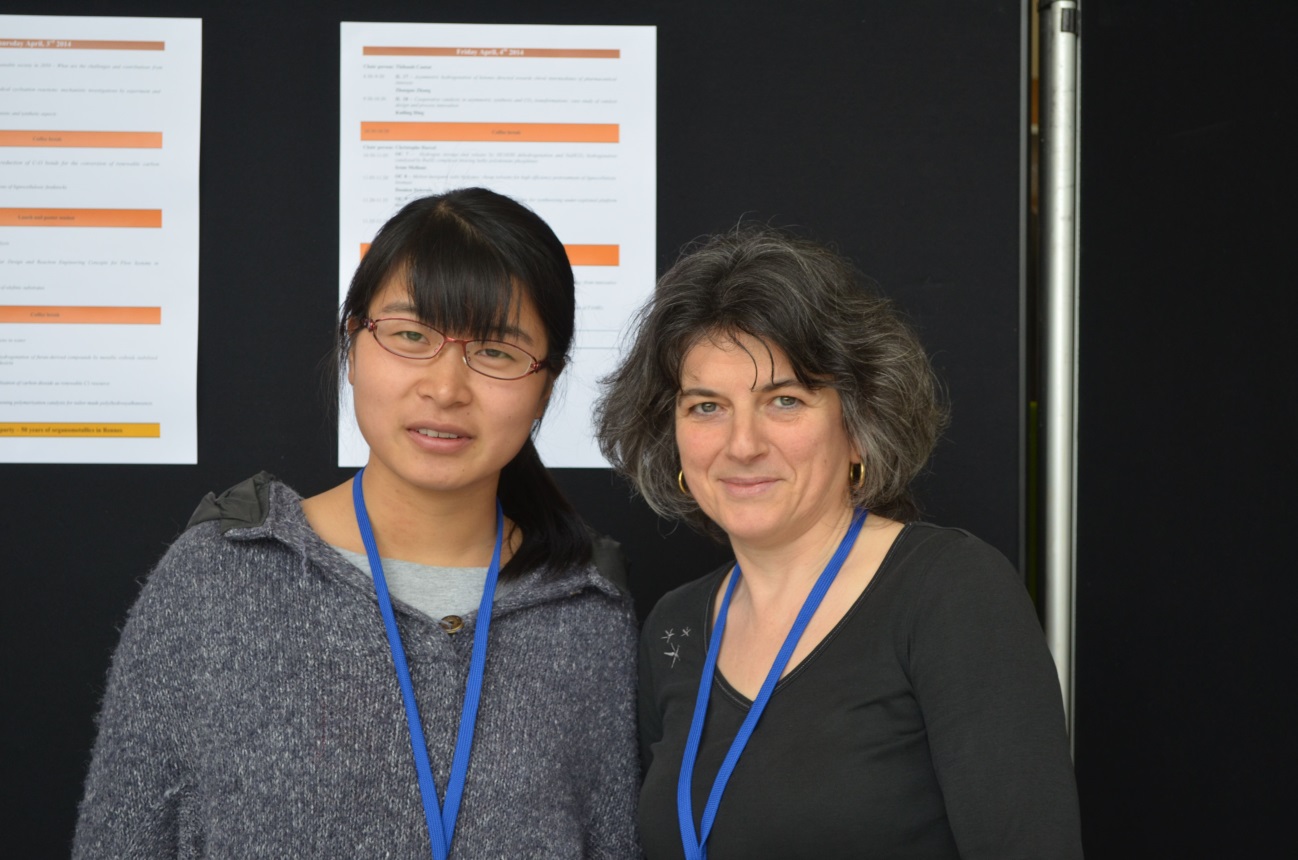 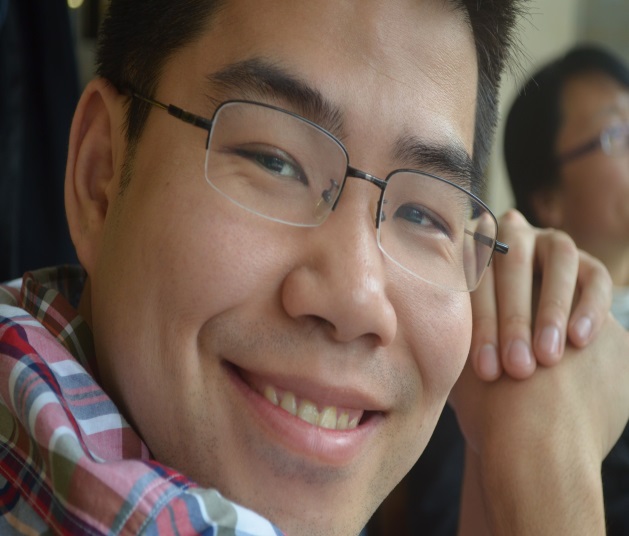 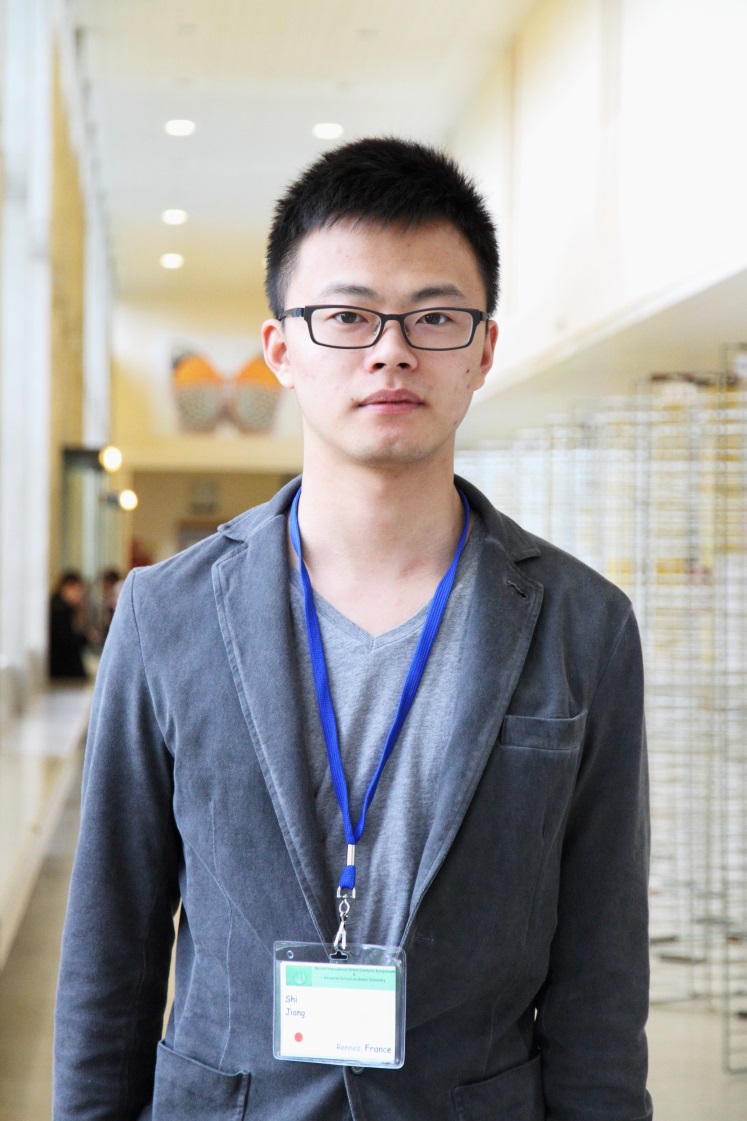 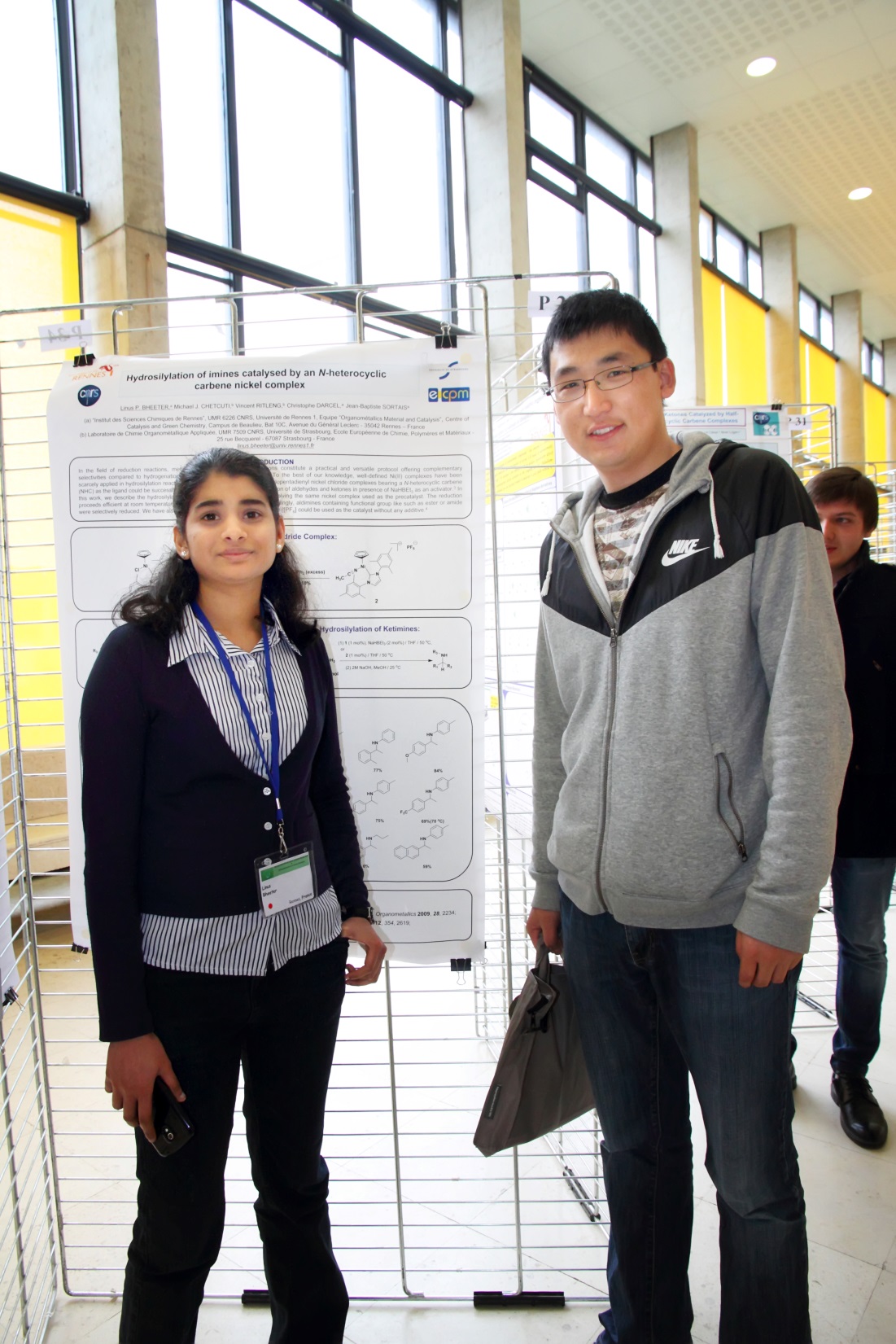 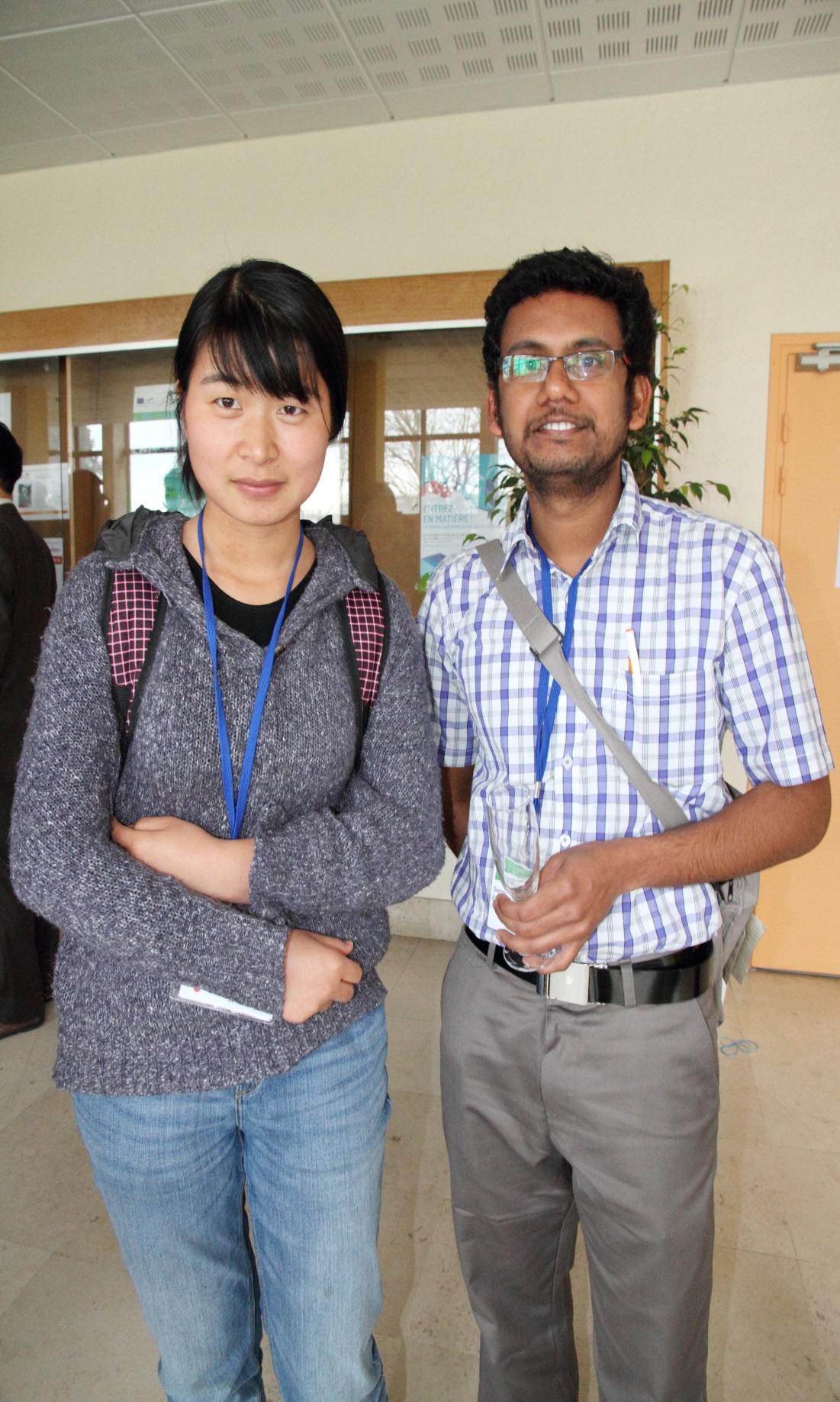 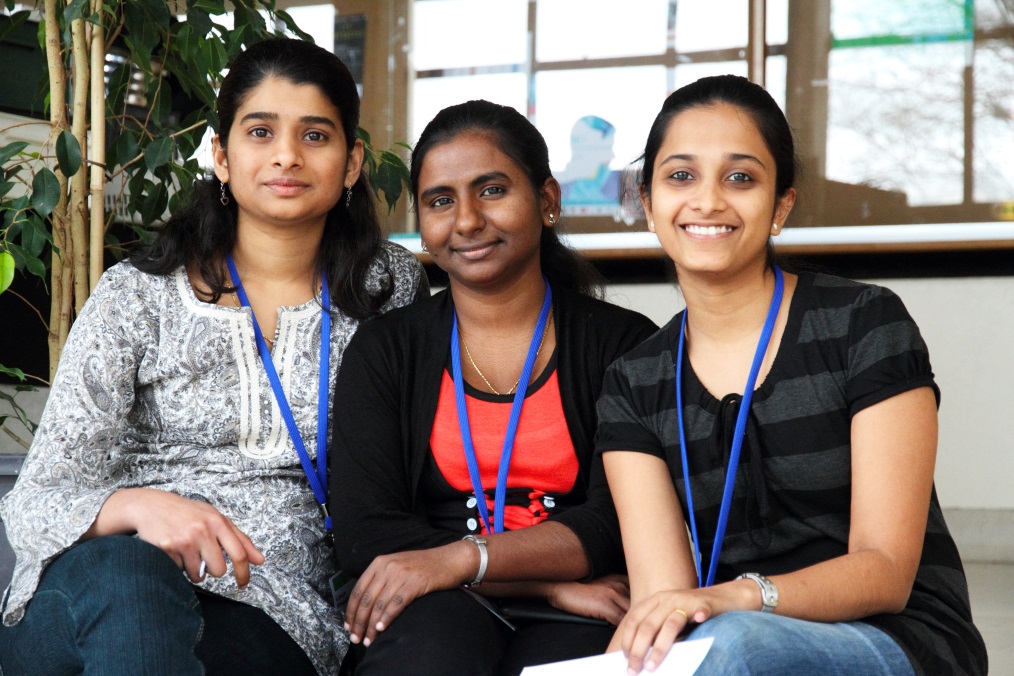 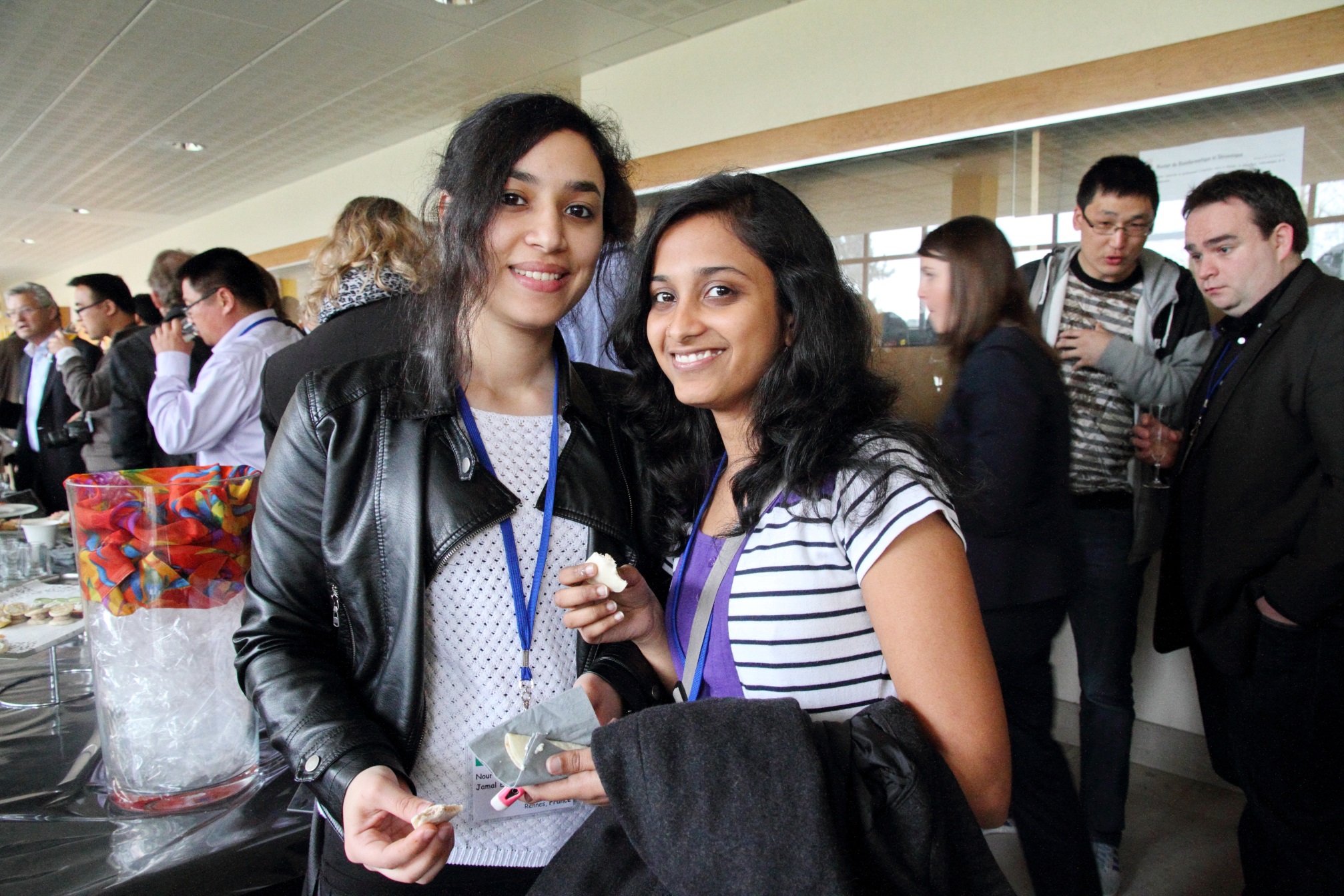 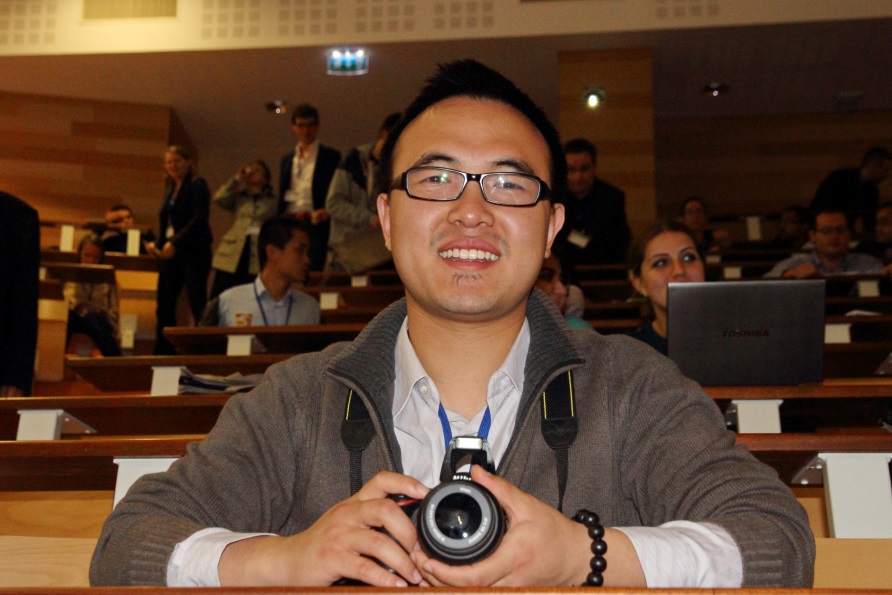 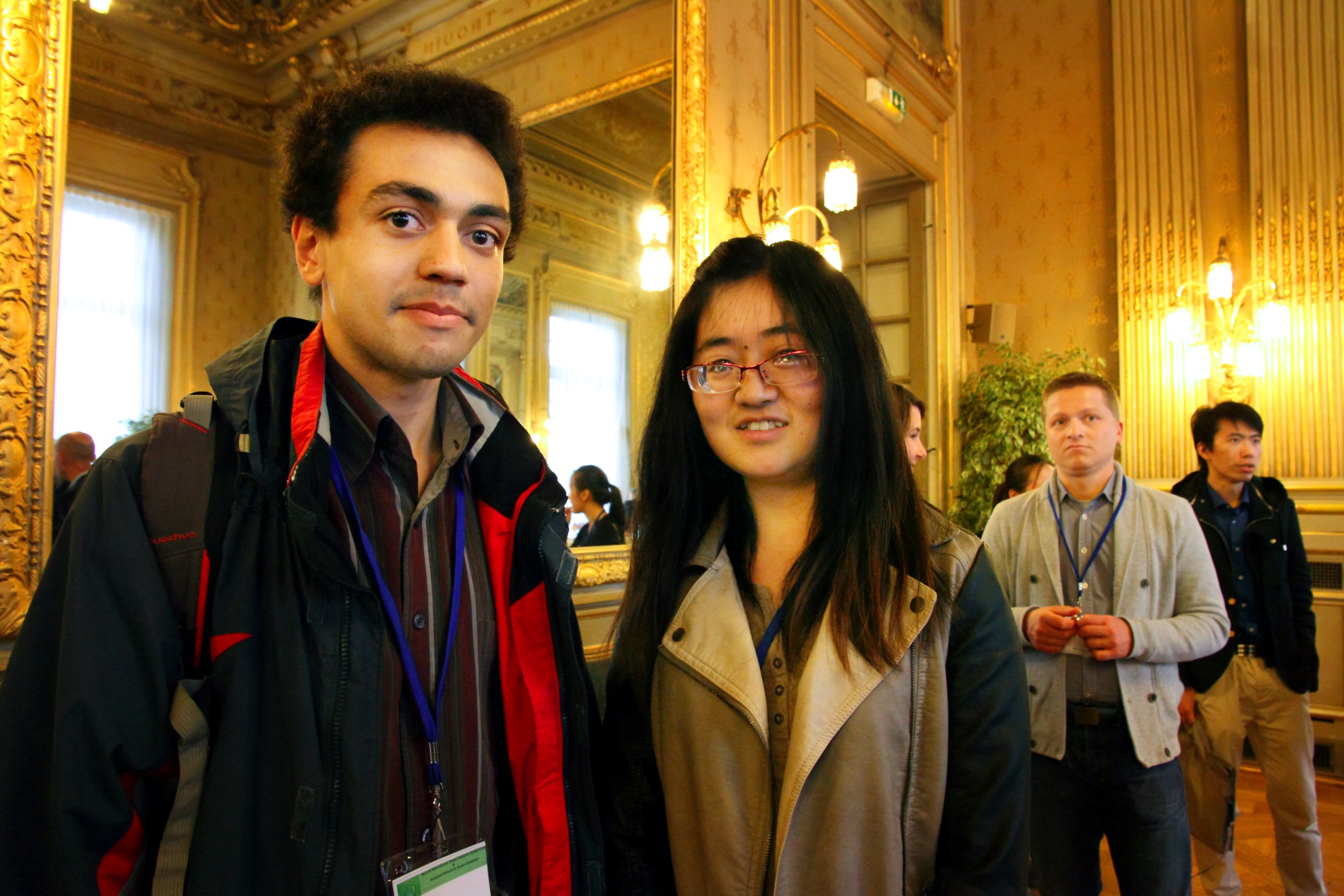 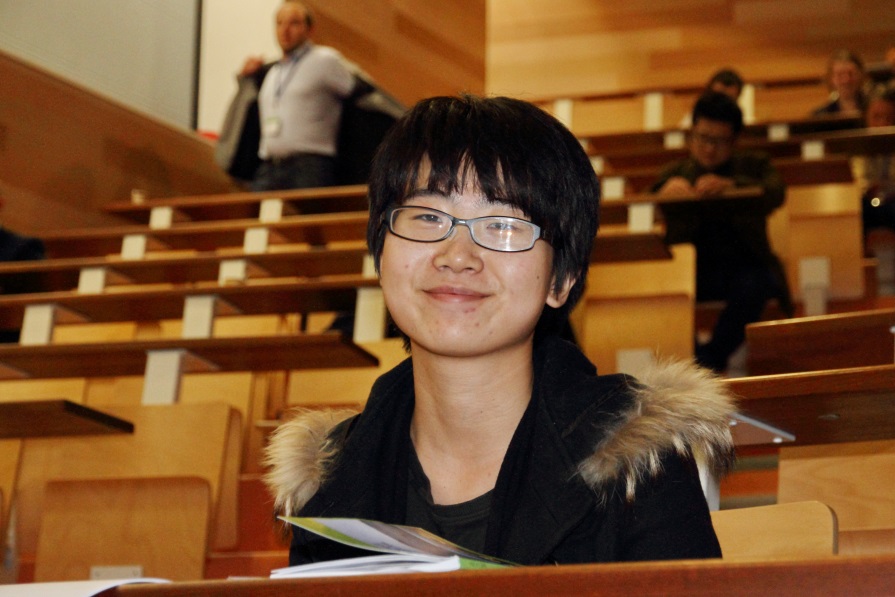 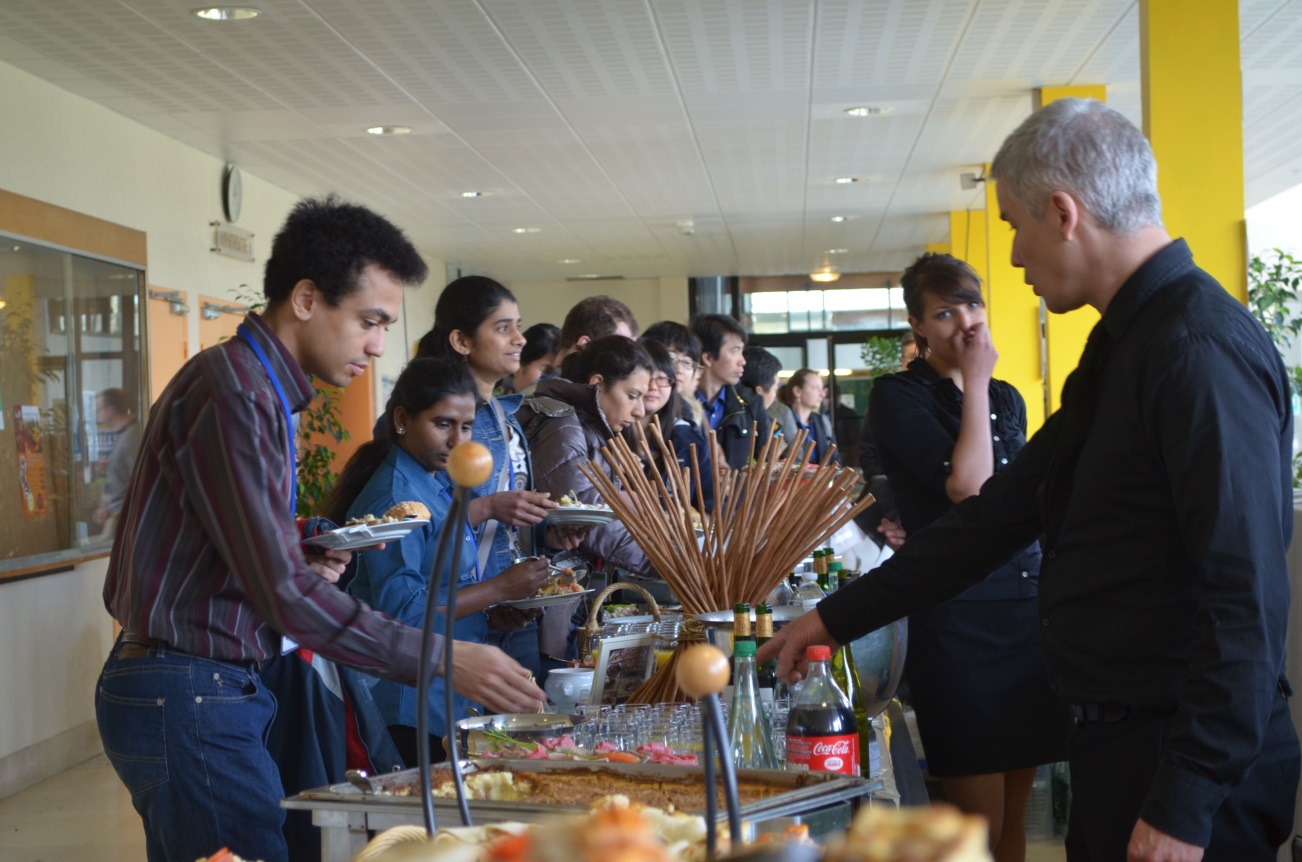 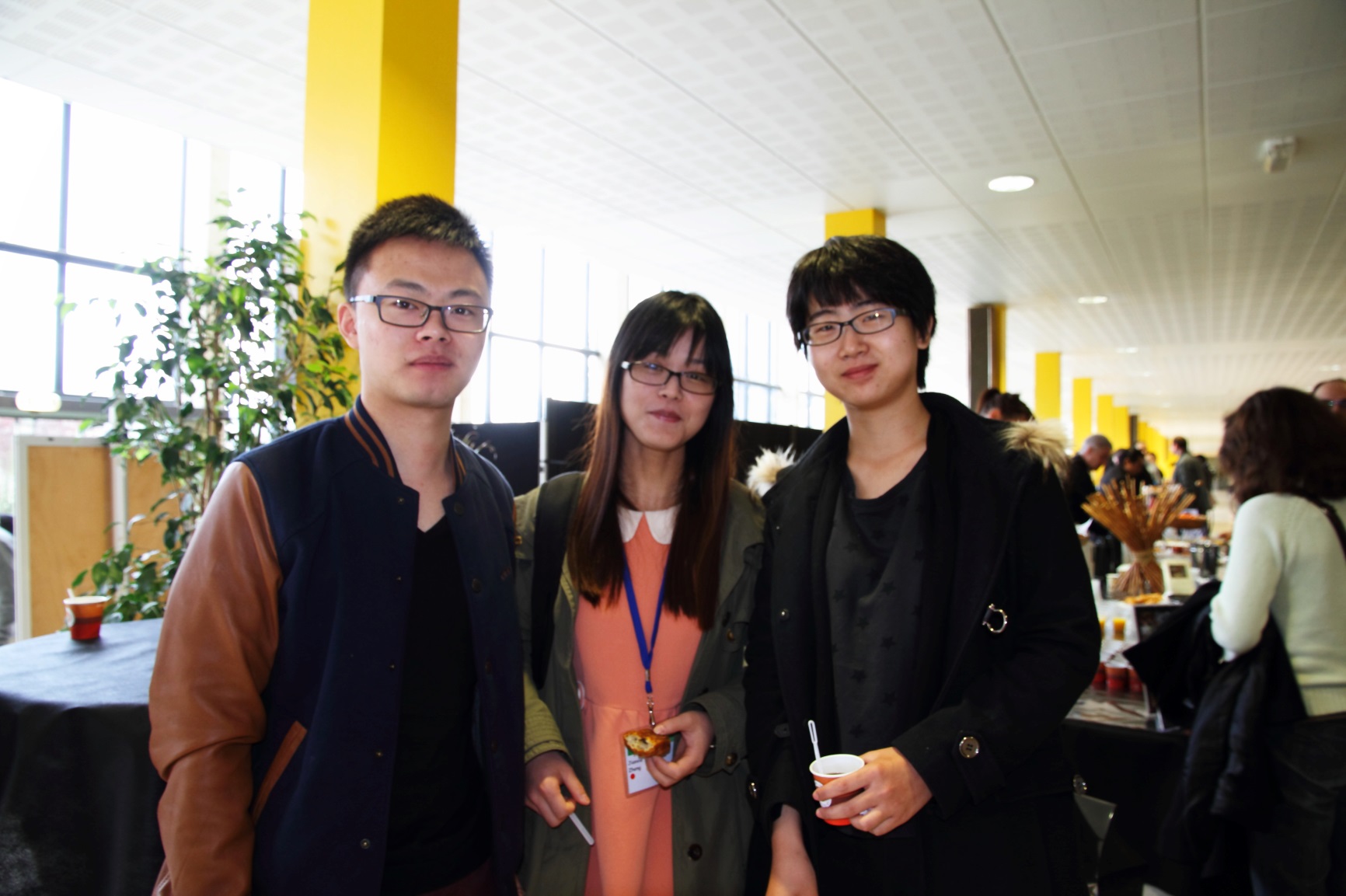 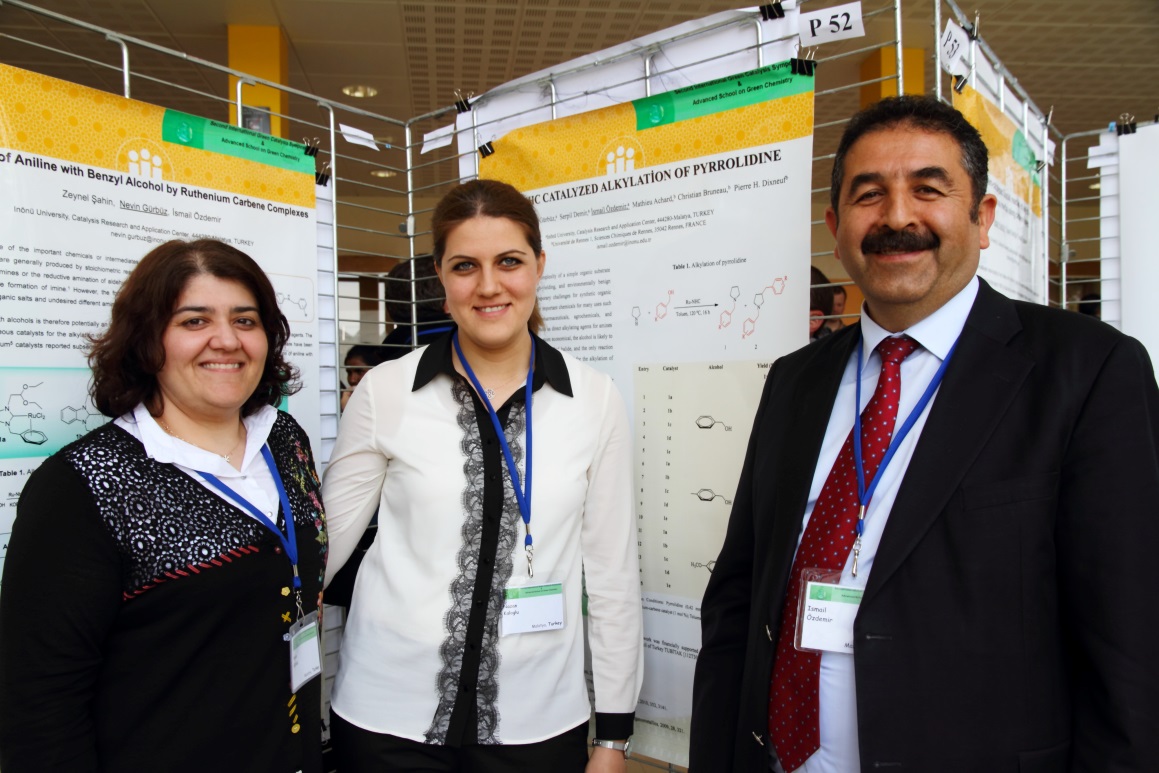 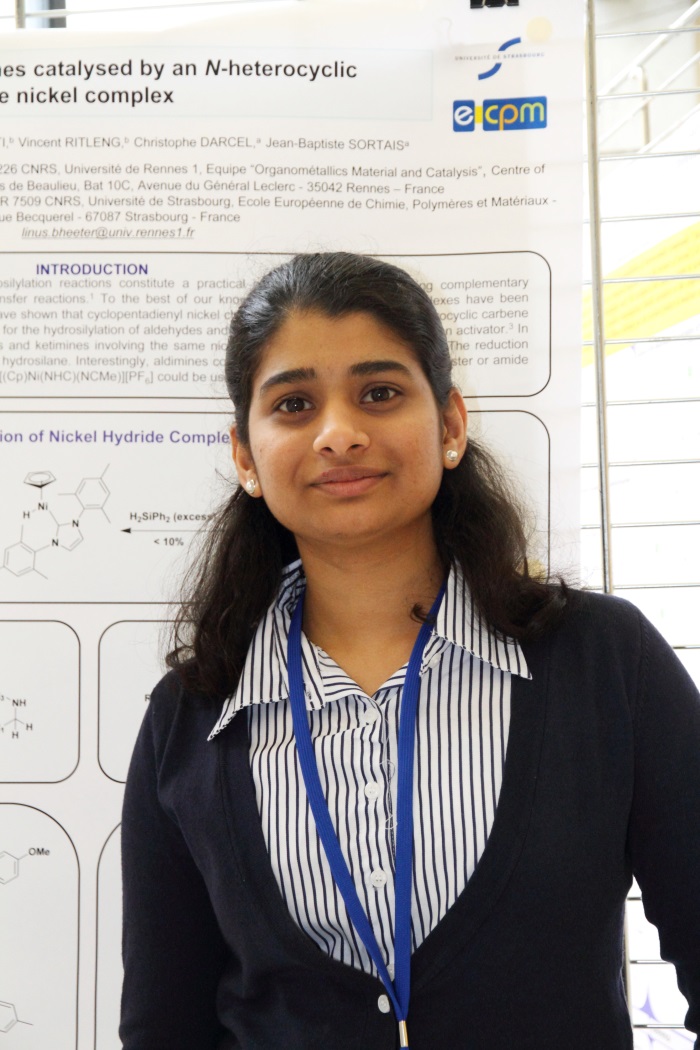 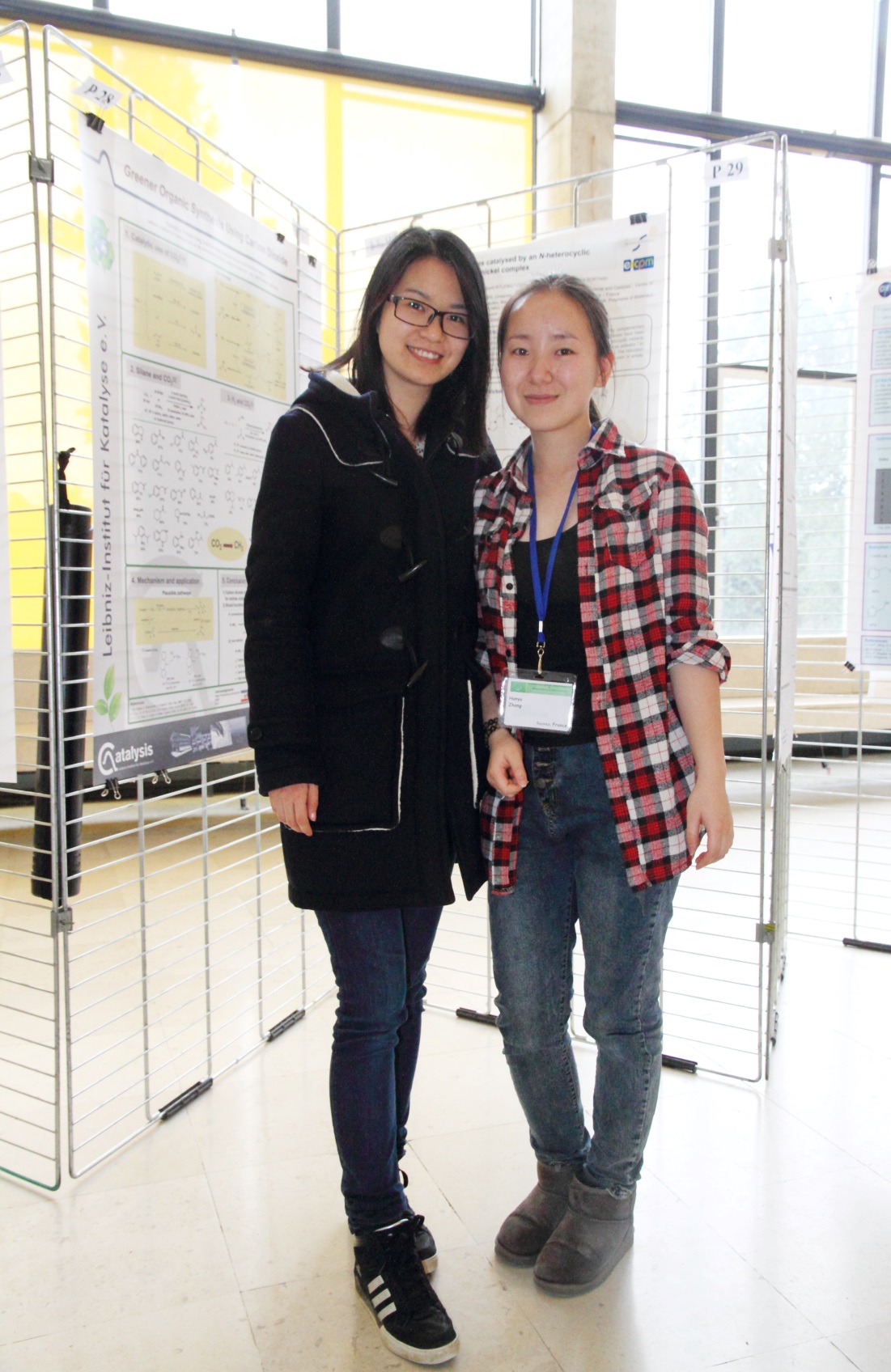 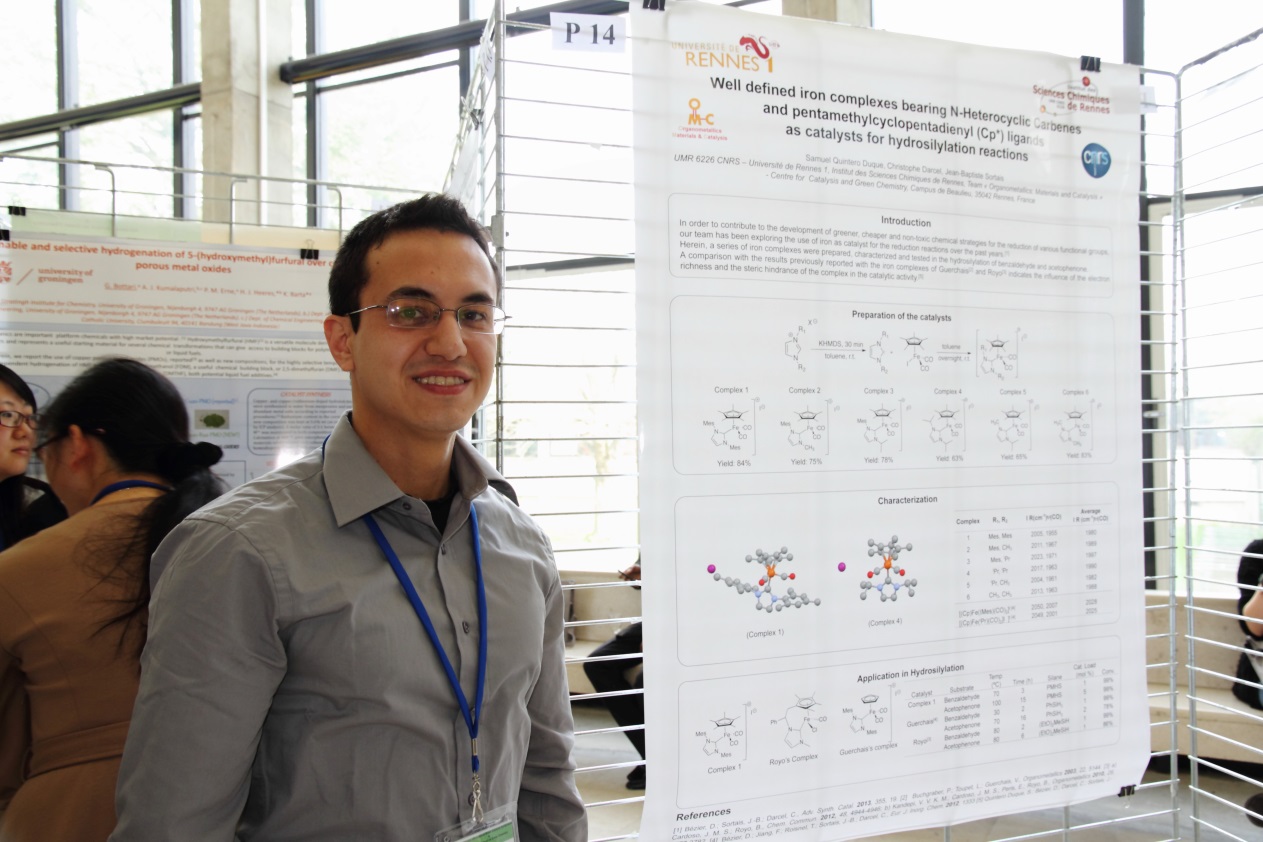 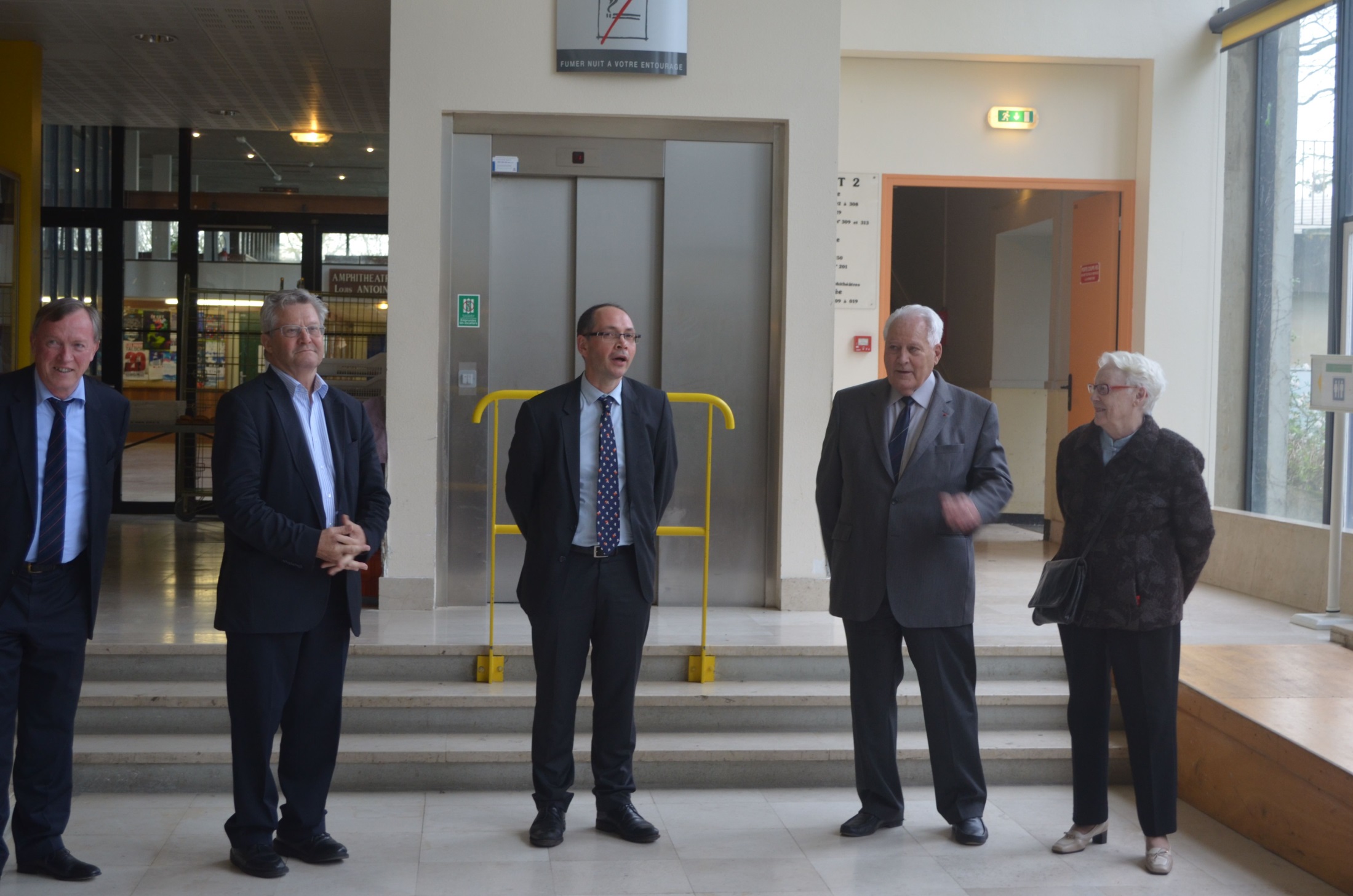 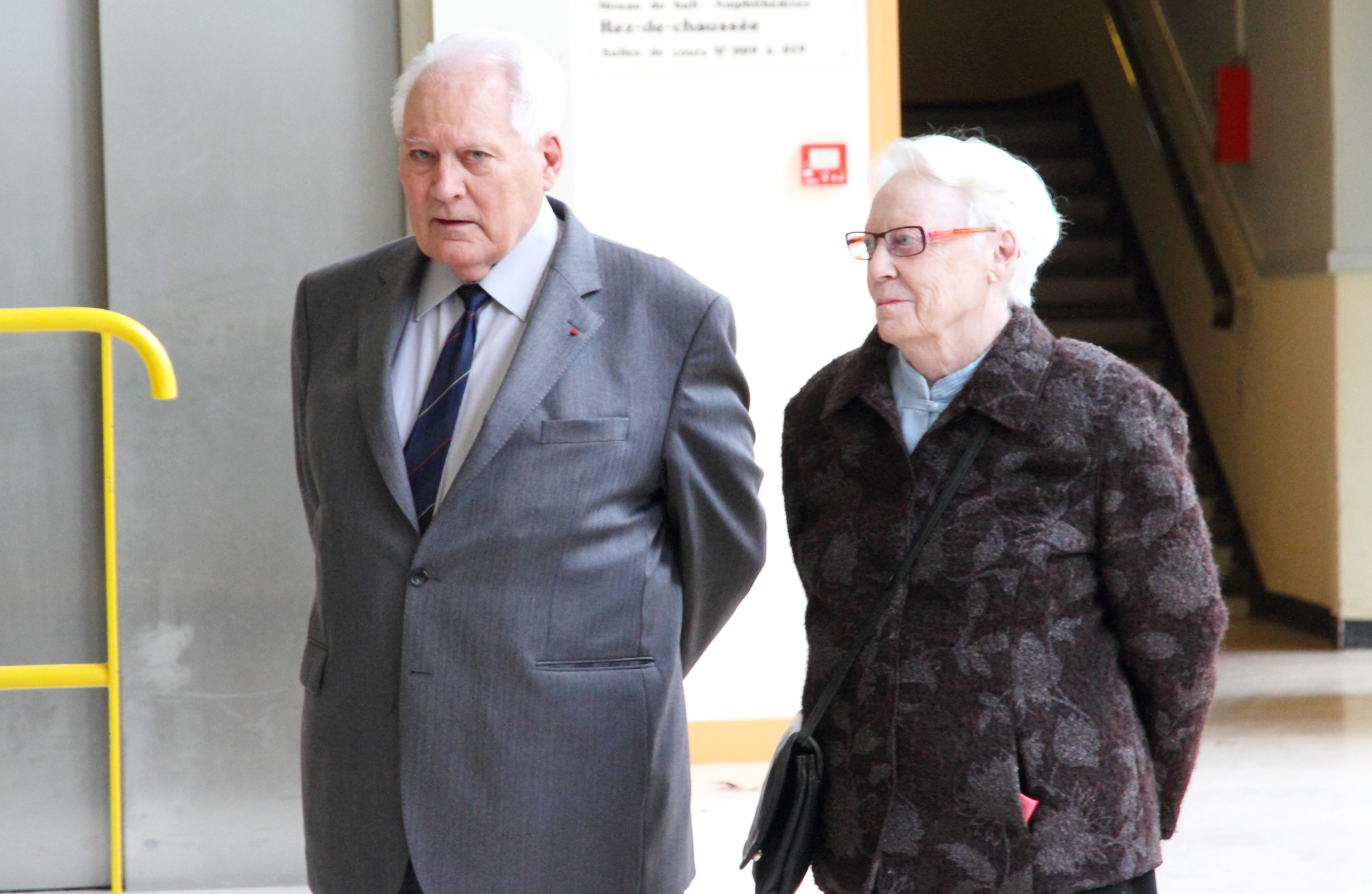 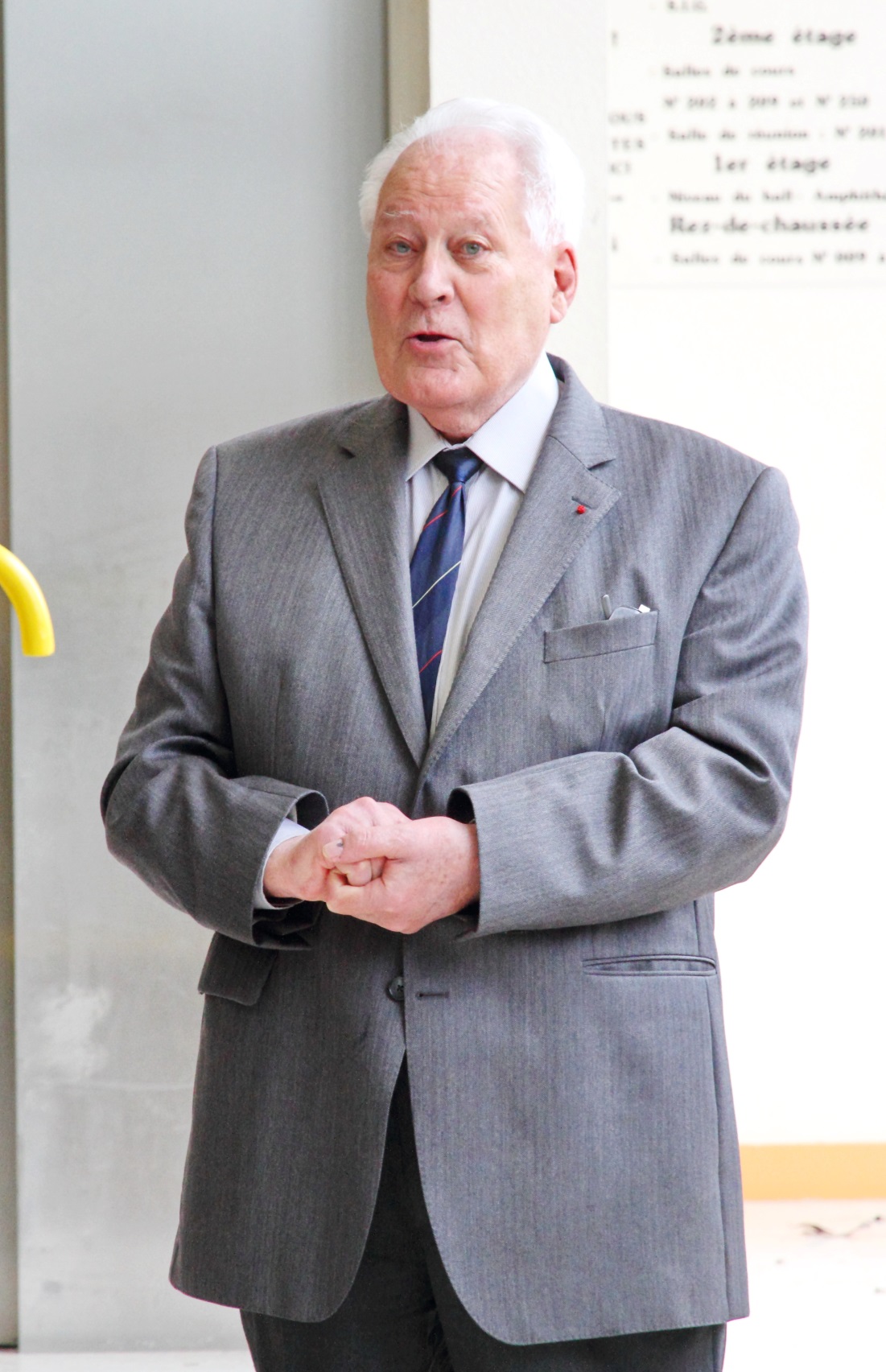 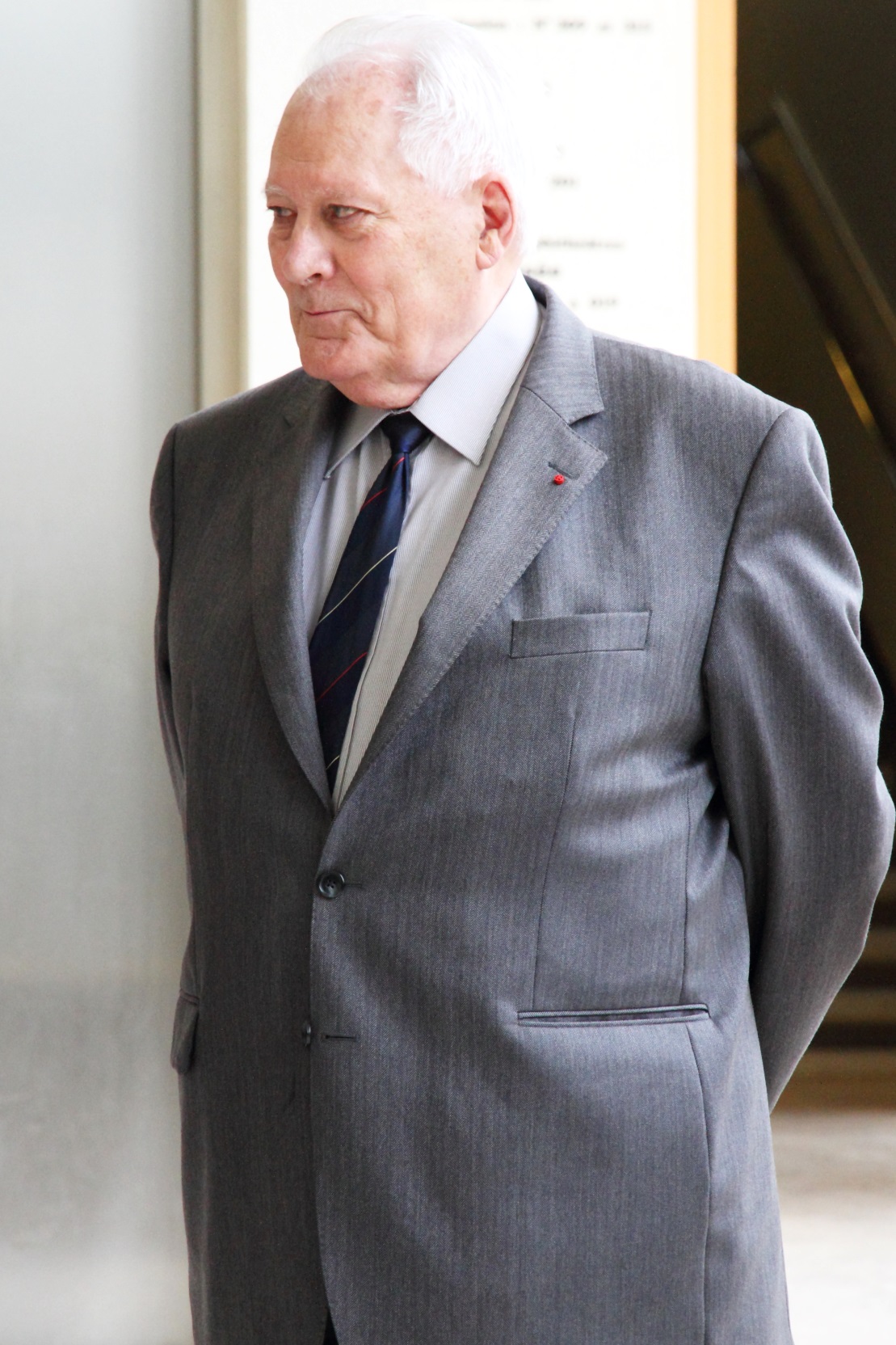 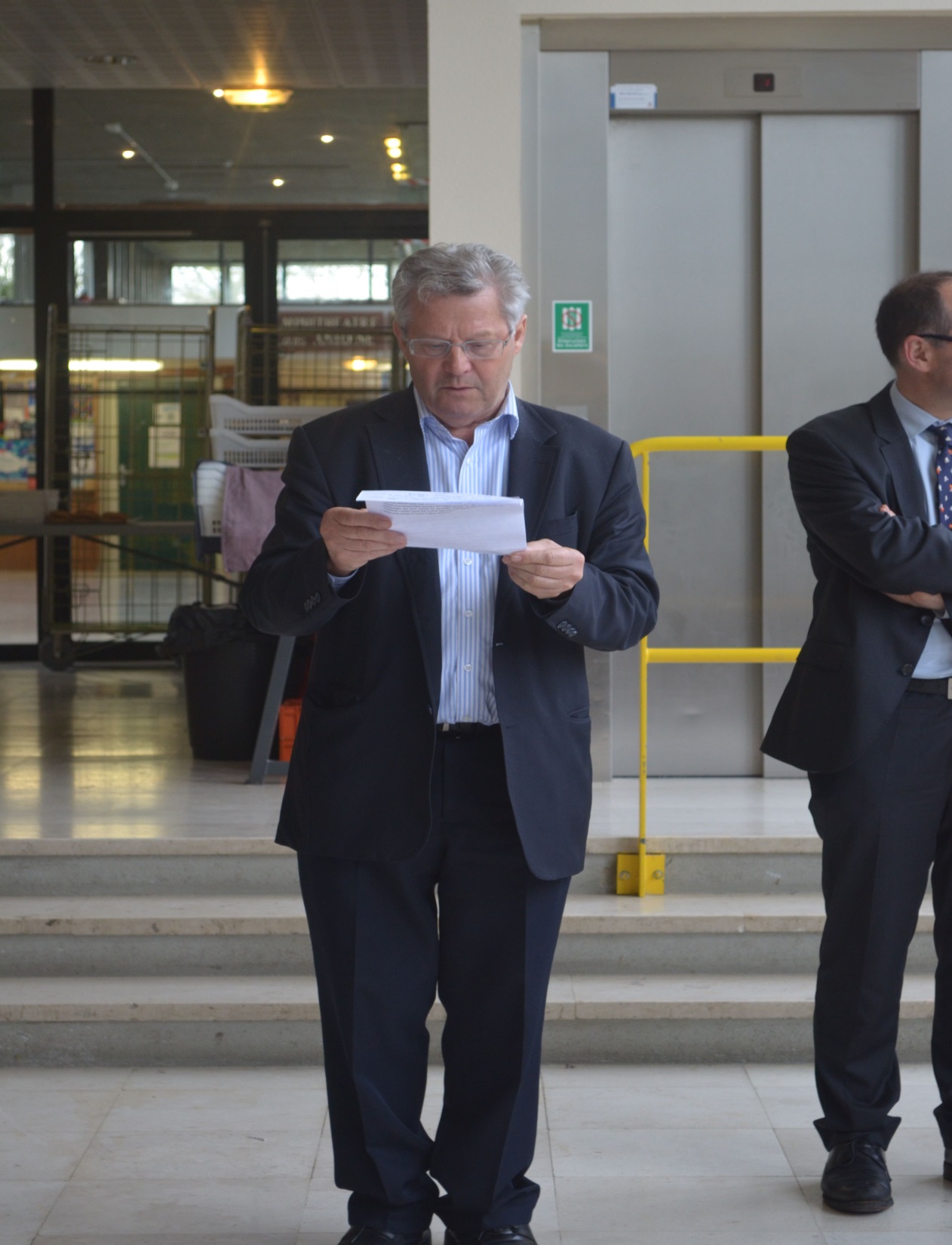 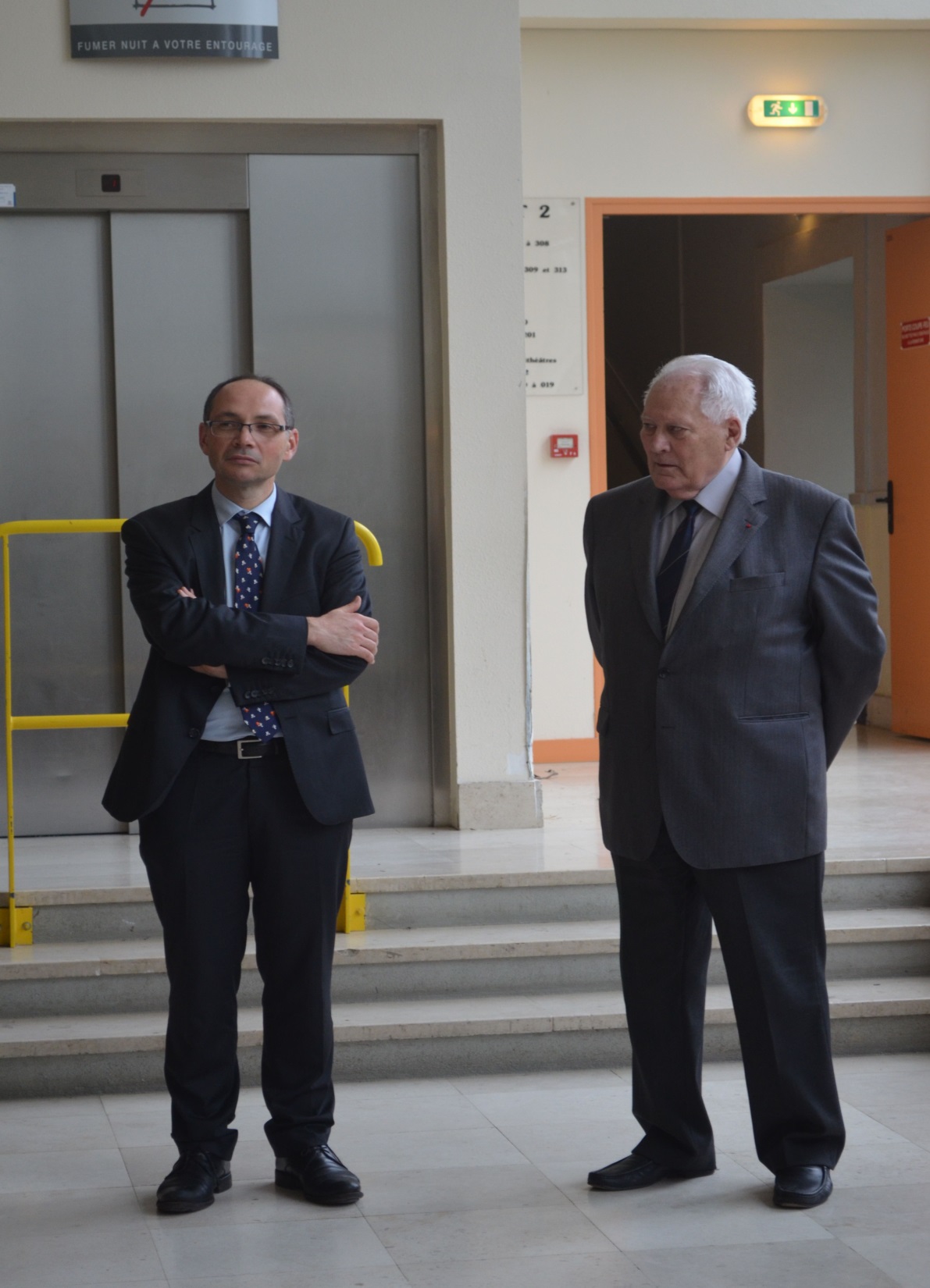 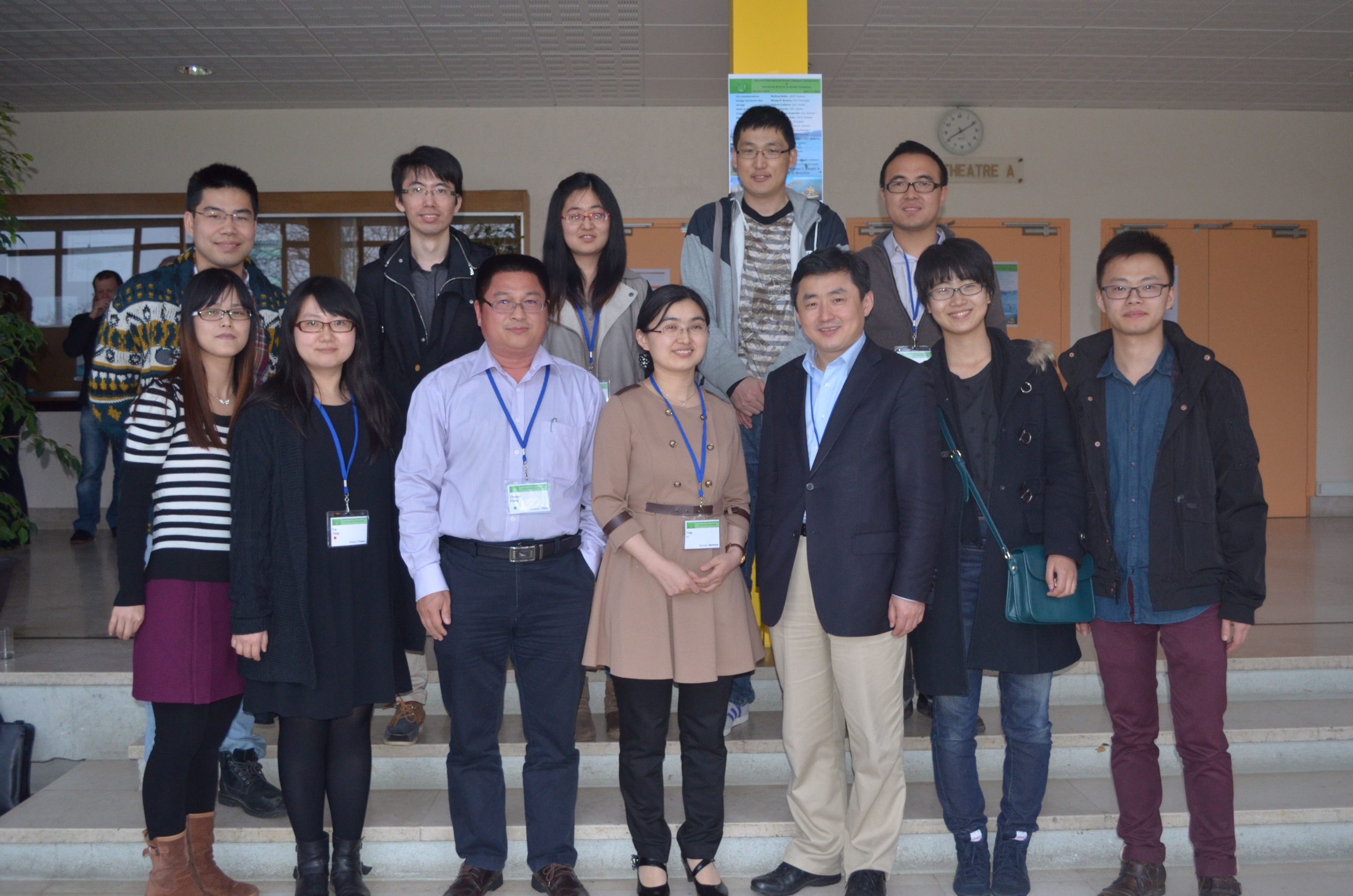